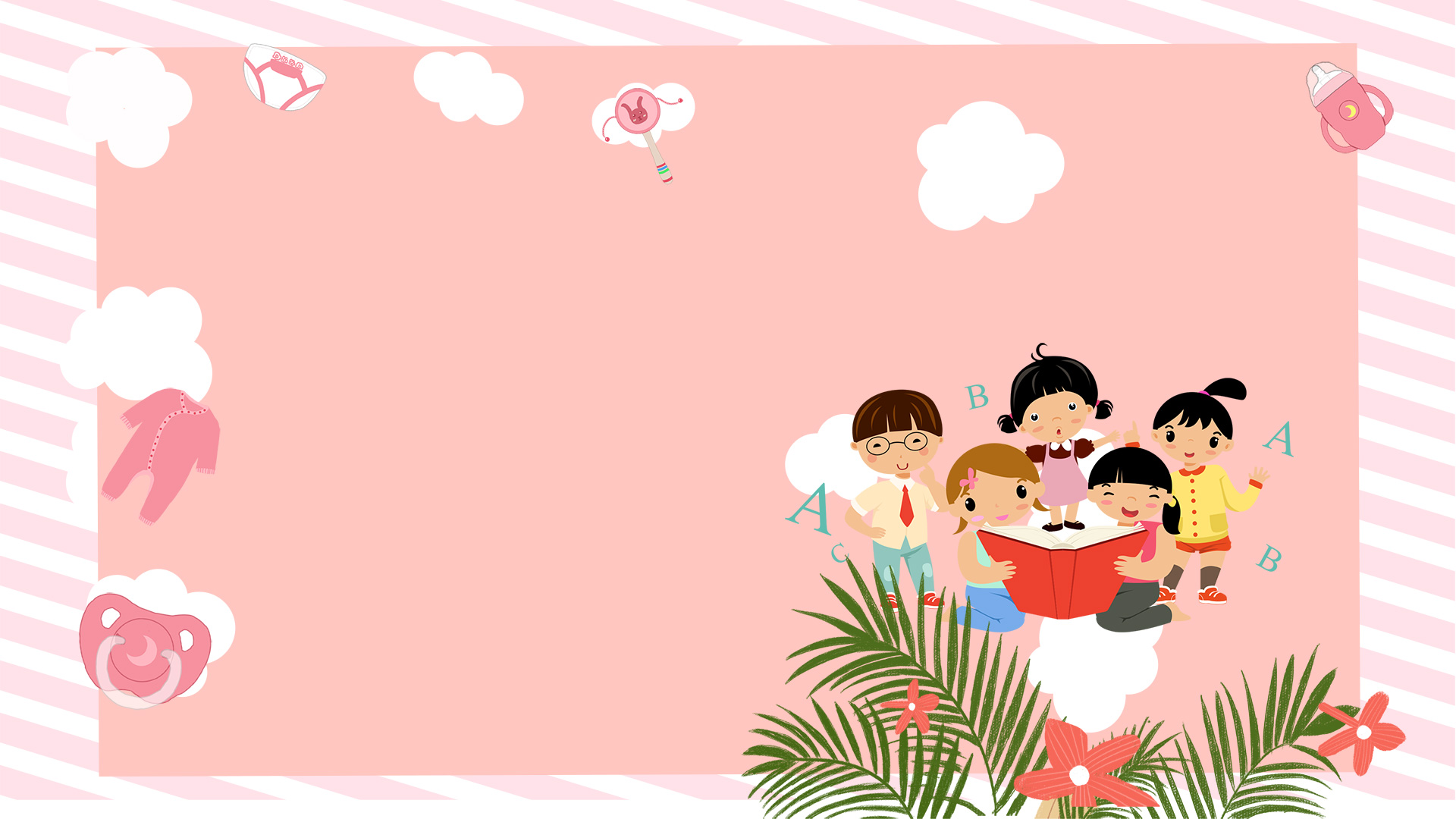 小一新生
    上學趣~~
和順國小洪培雯老師
113/08/24
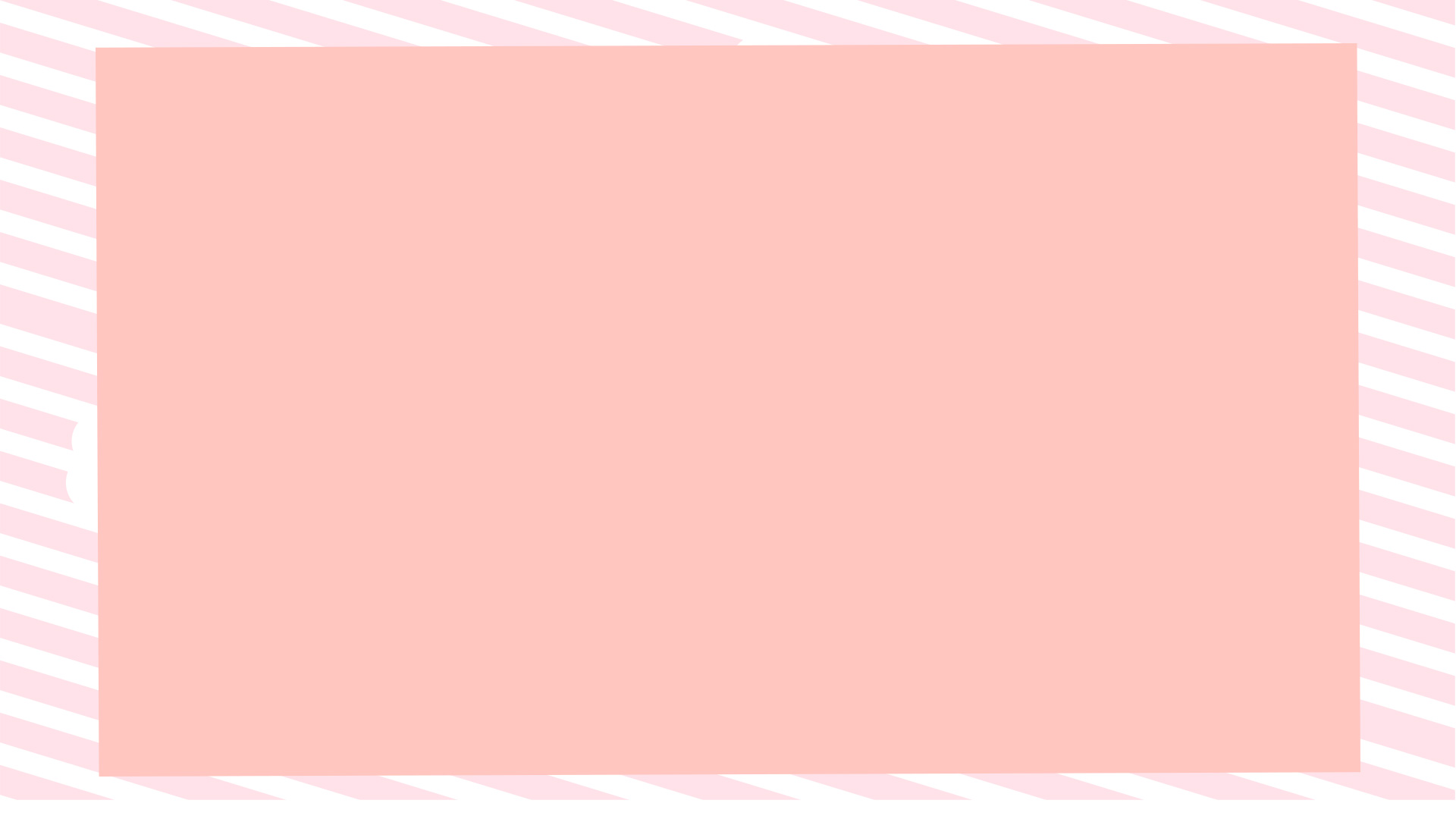 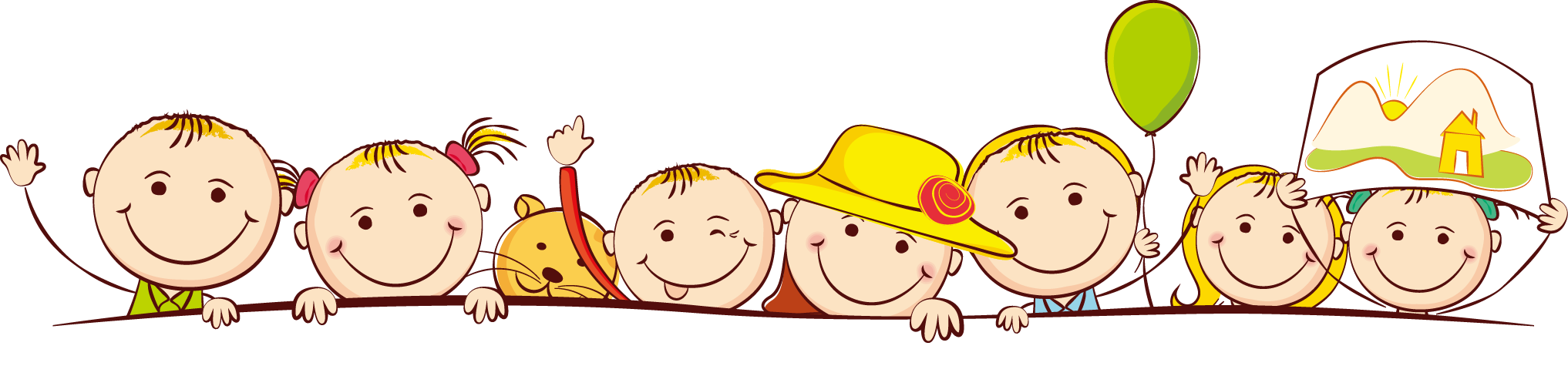 目錄：
2.注音符號怎麼學
1.學校生活
3.親師溝通
4.相關資源
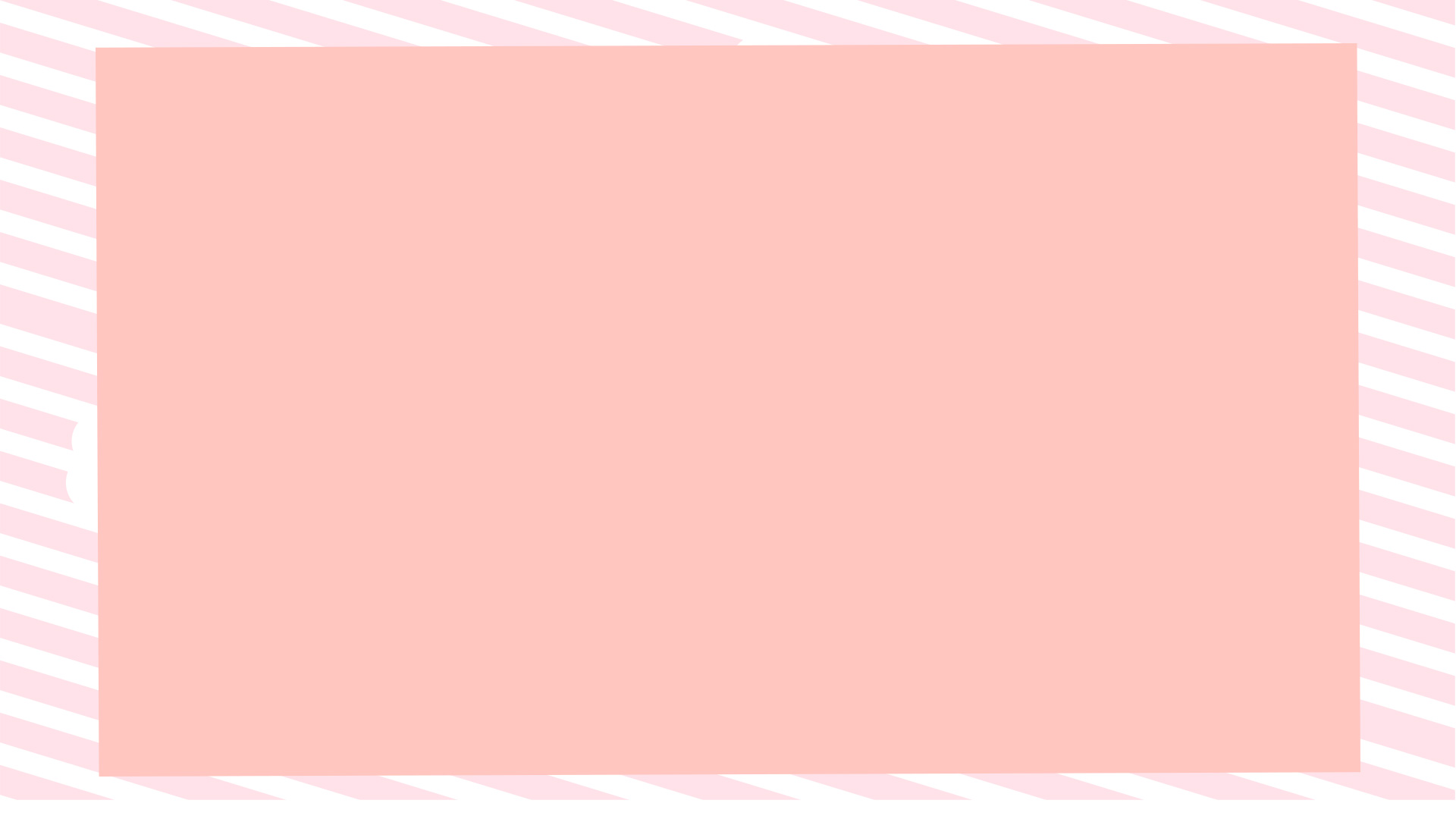 ~~學 校 生 活~~
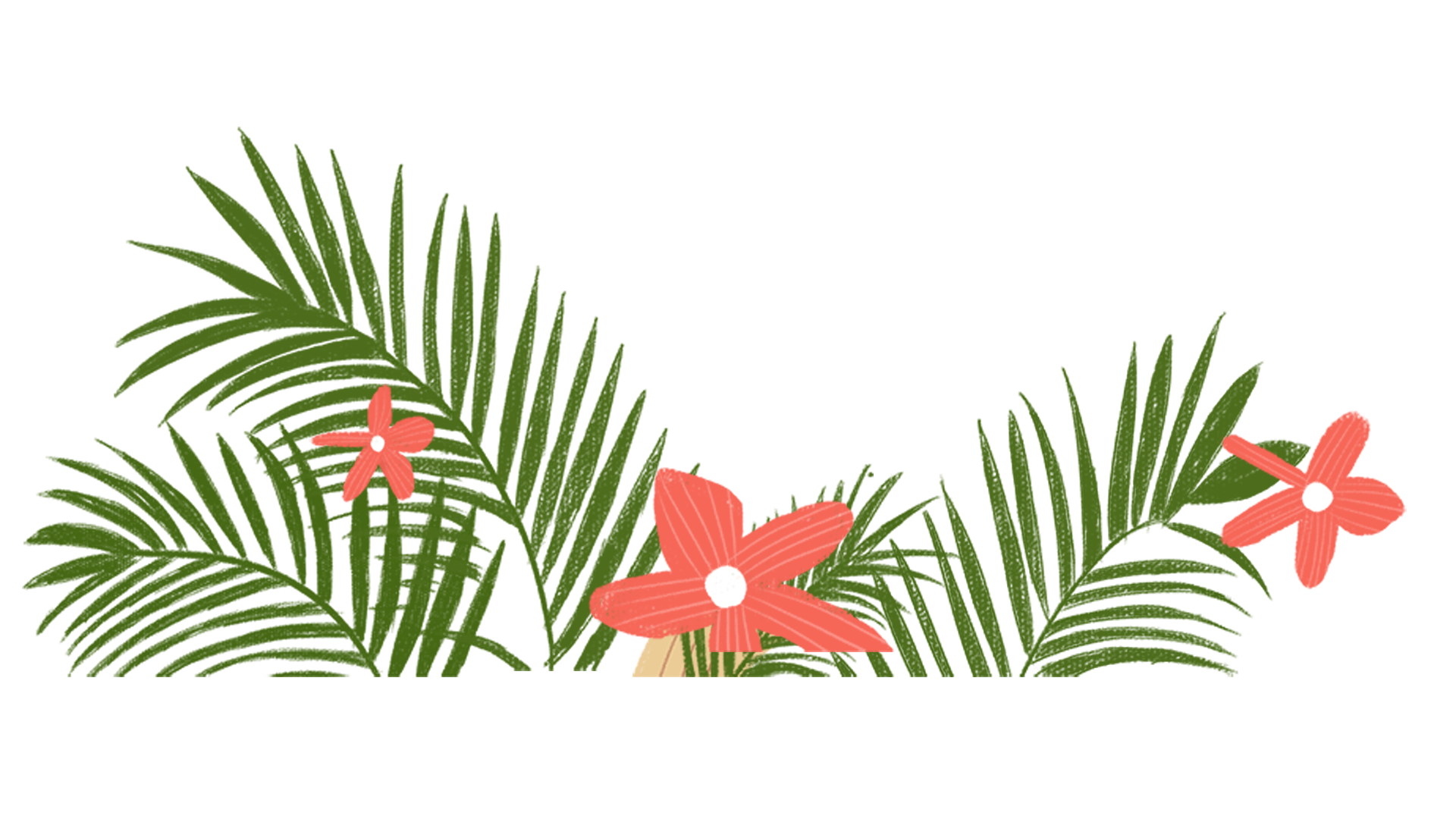 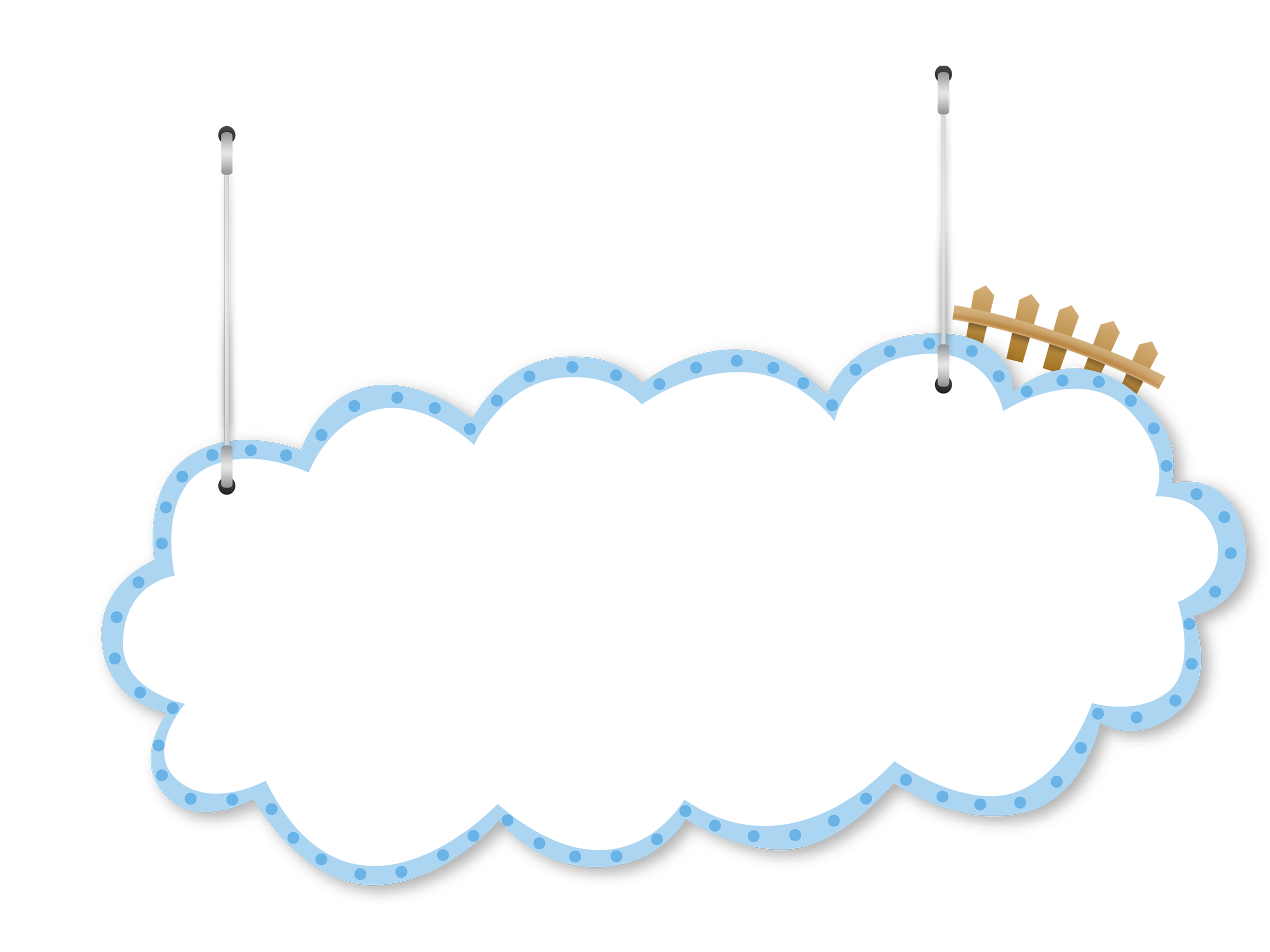 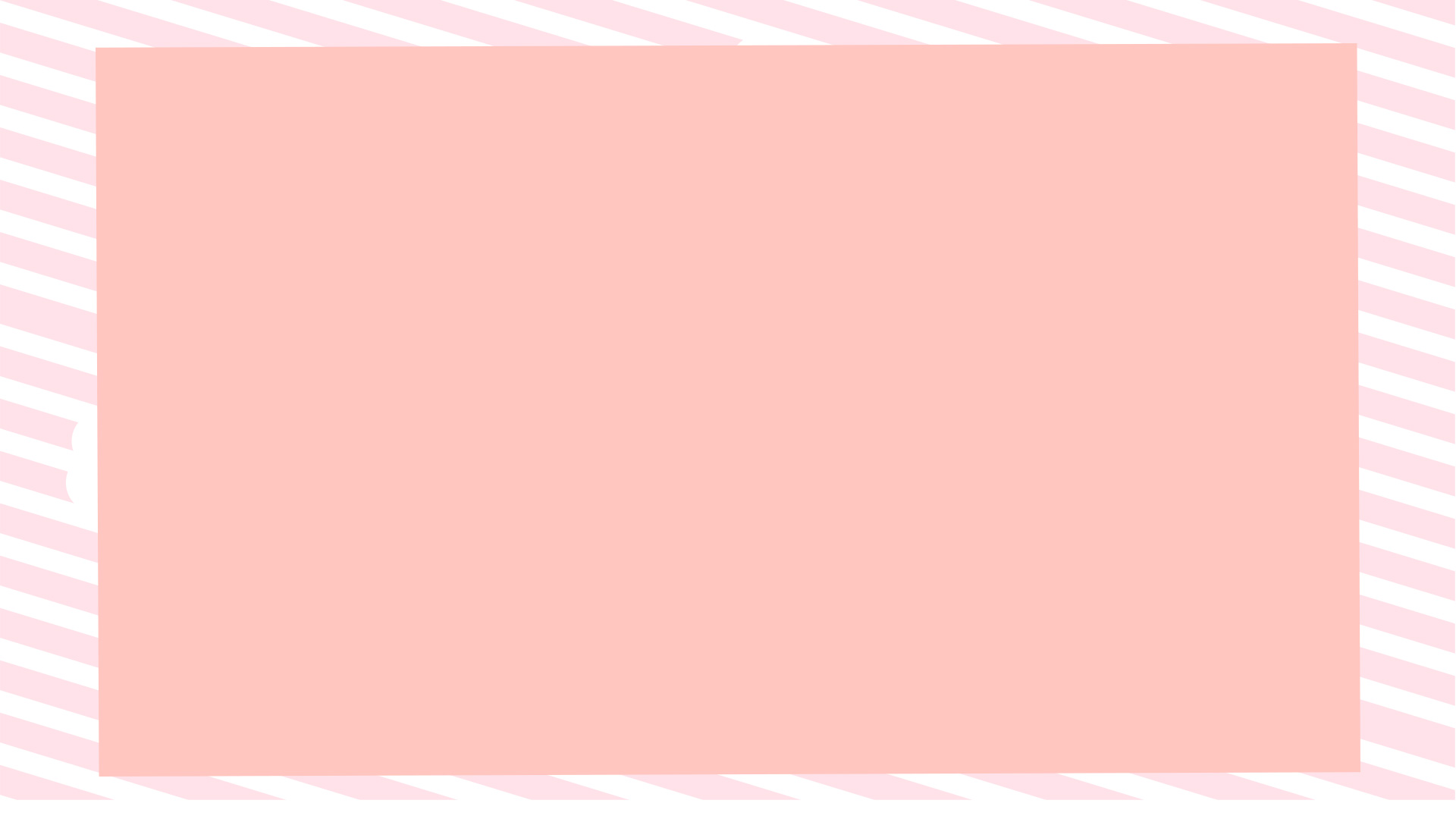 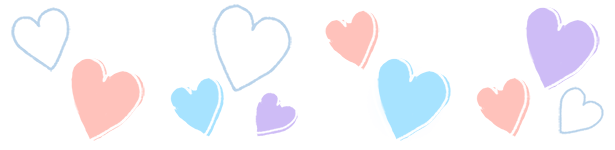 以下這些：
孩子知道(會)了嗎？
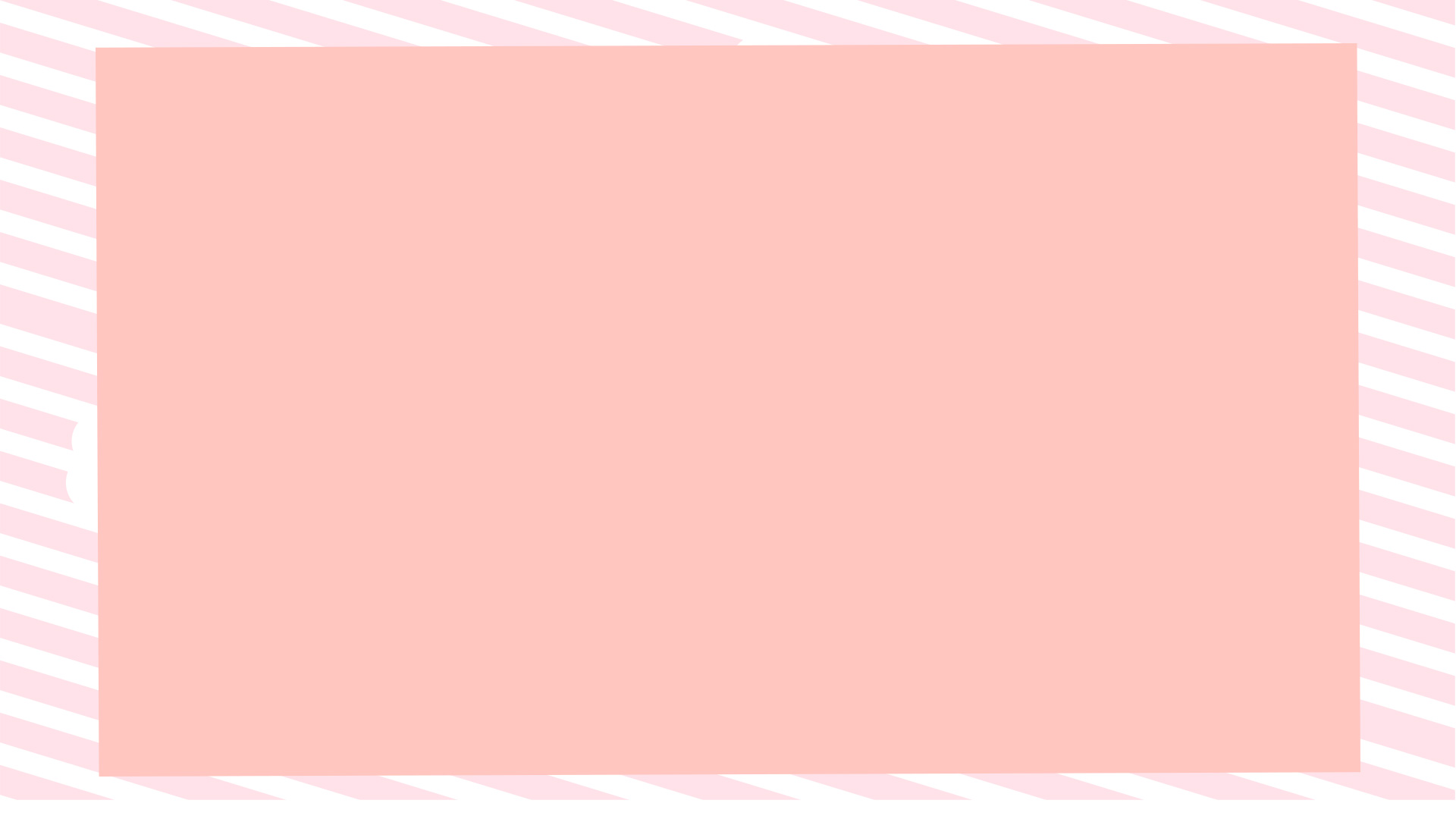 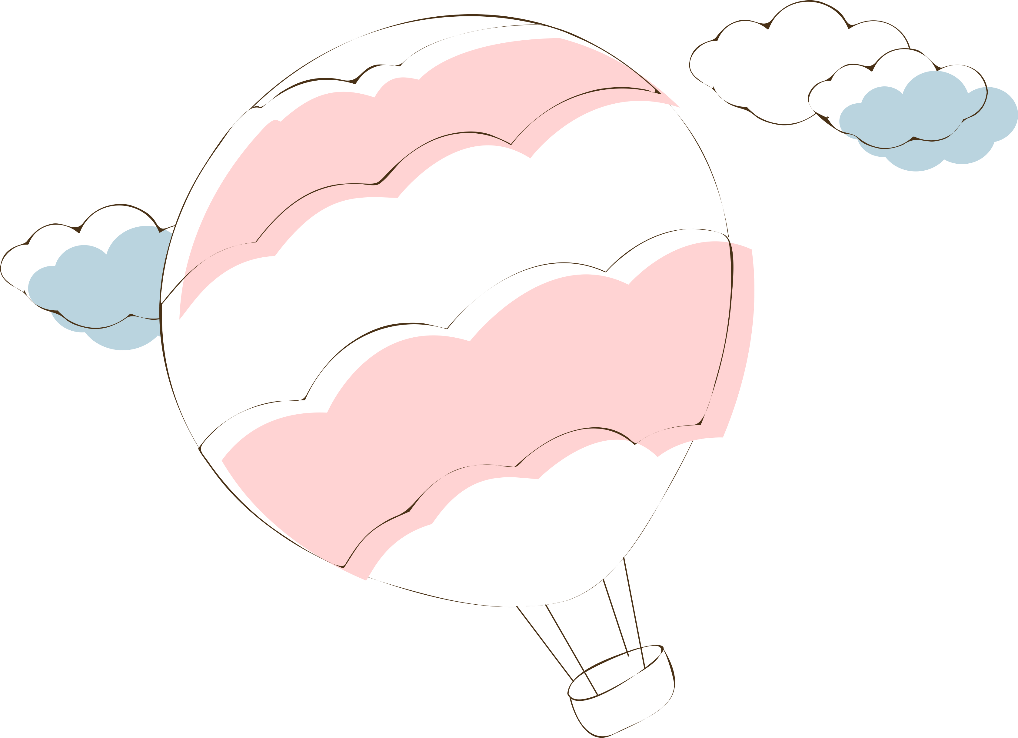 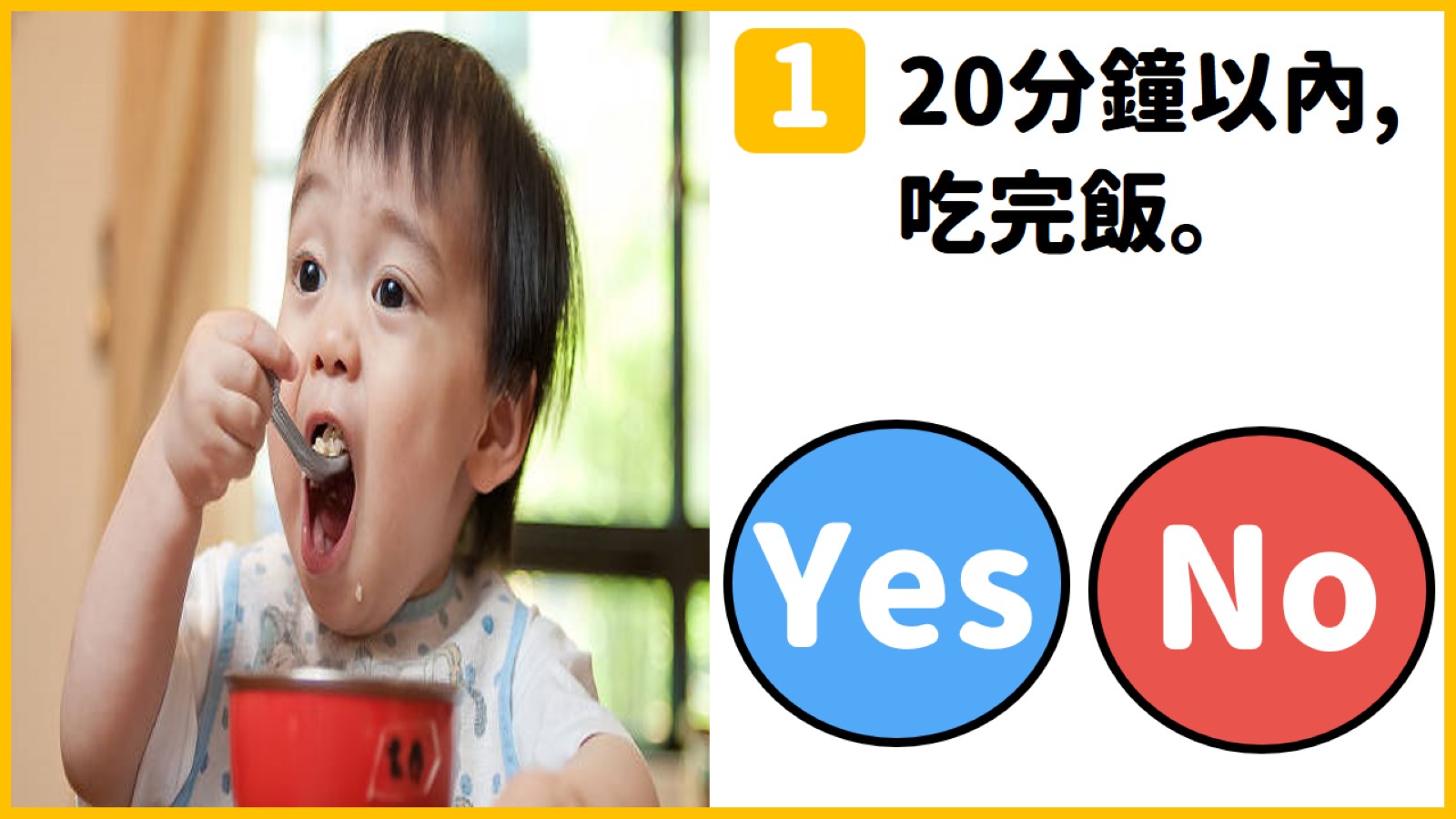 1
20分鐘吃完飯
Yes
No
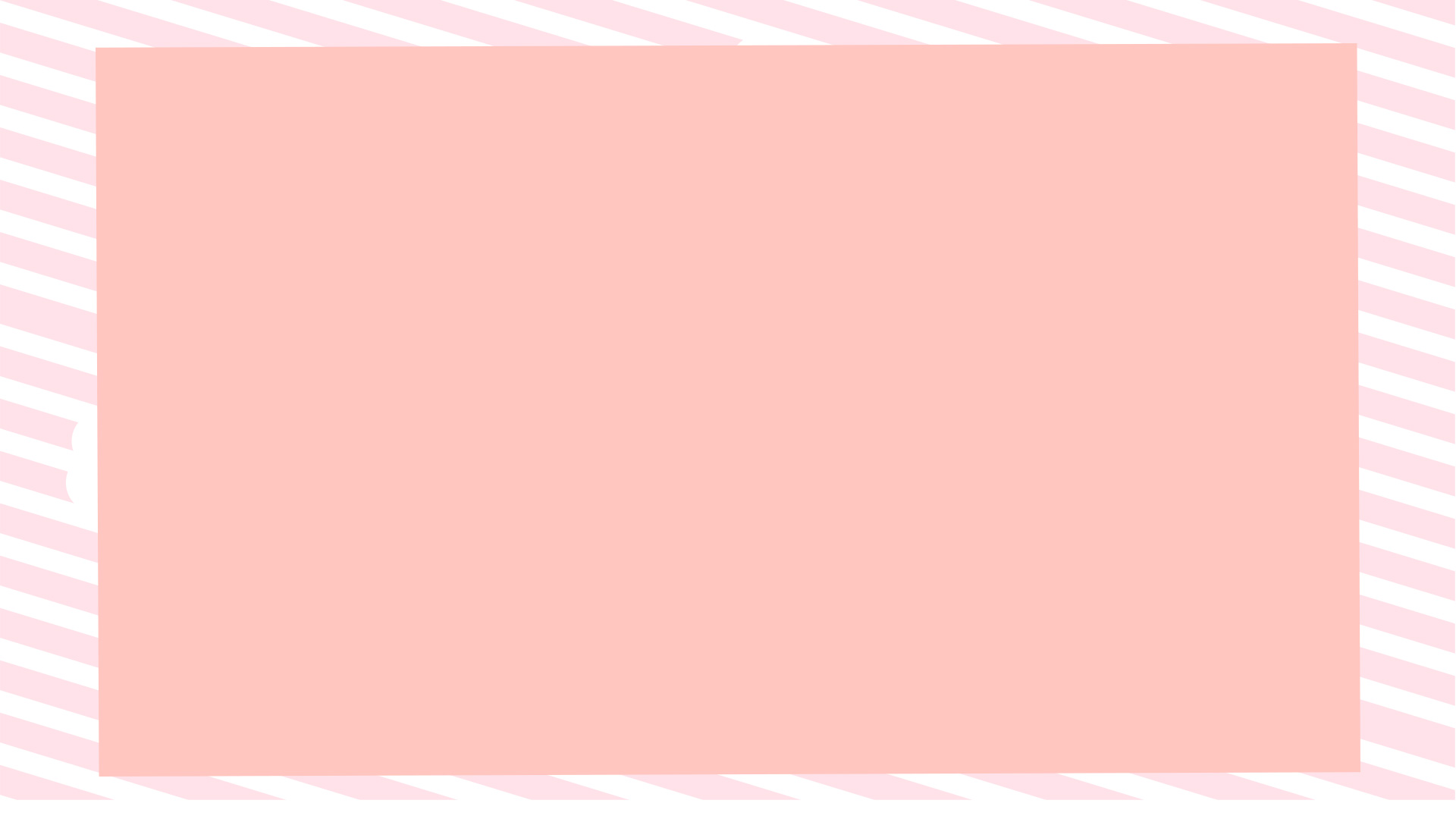 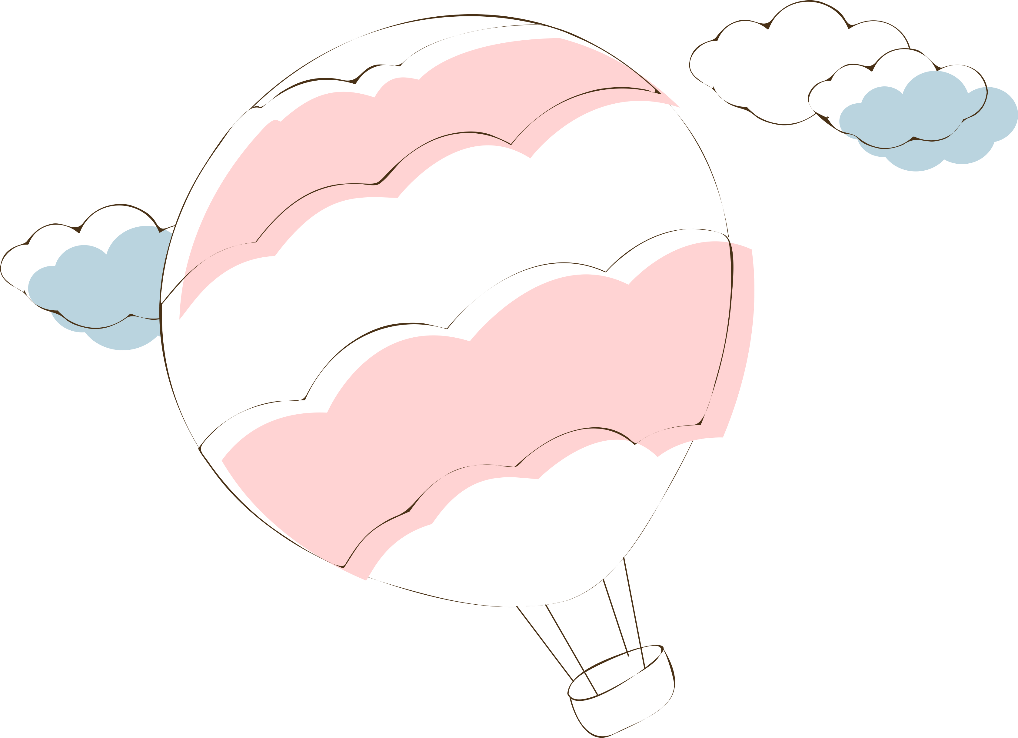 2
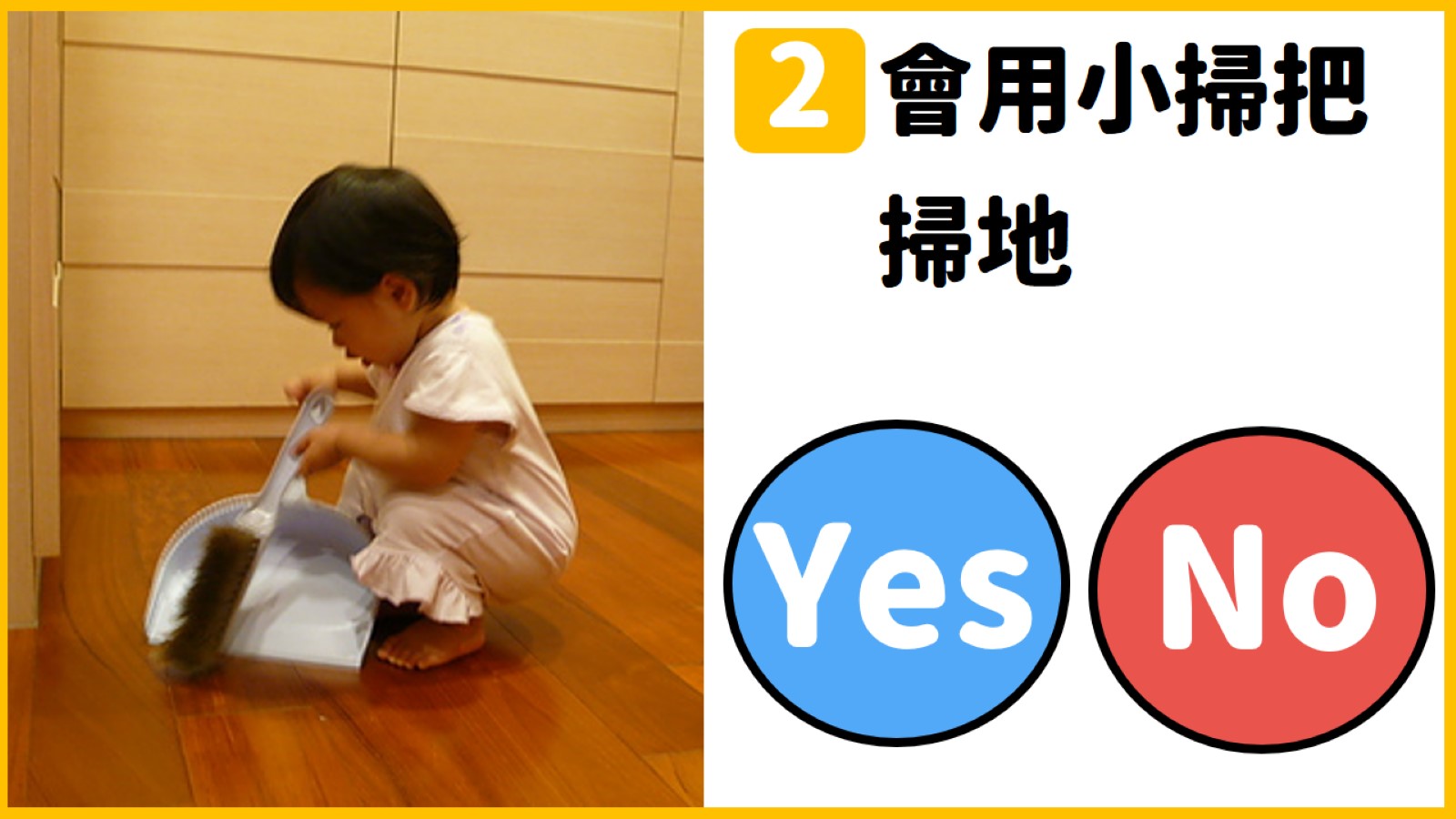 用小掃把掃地
Yes
No
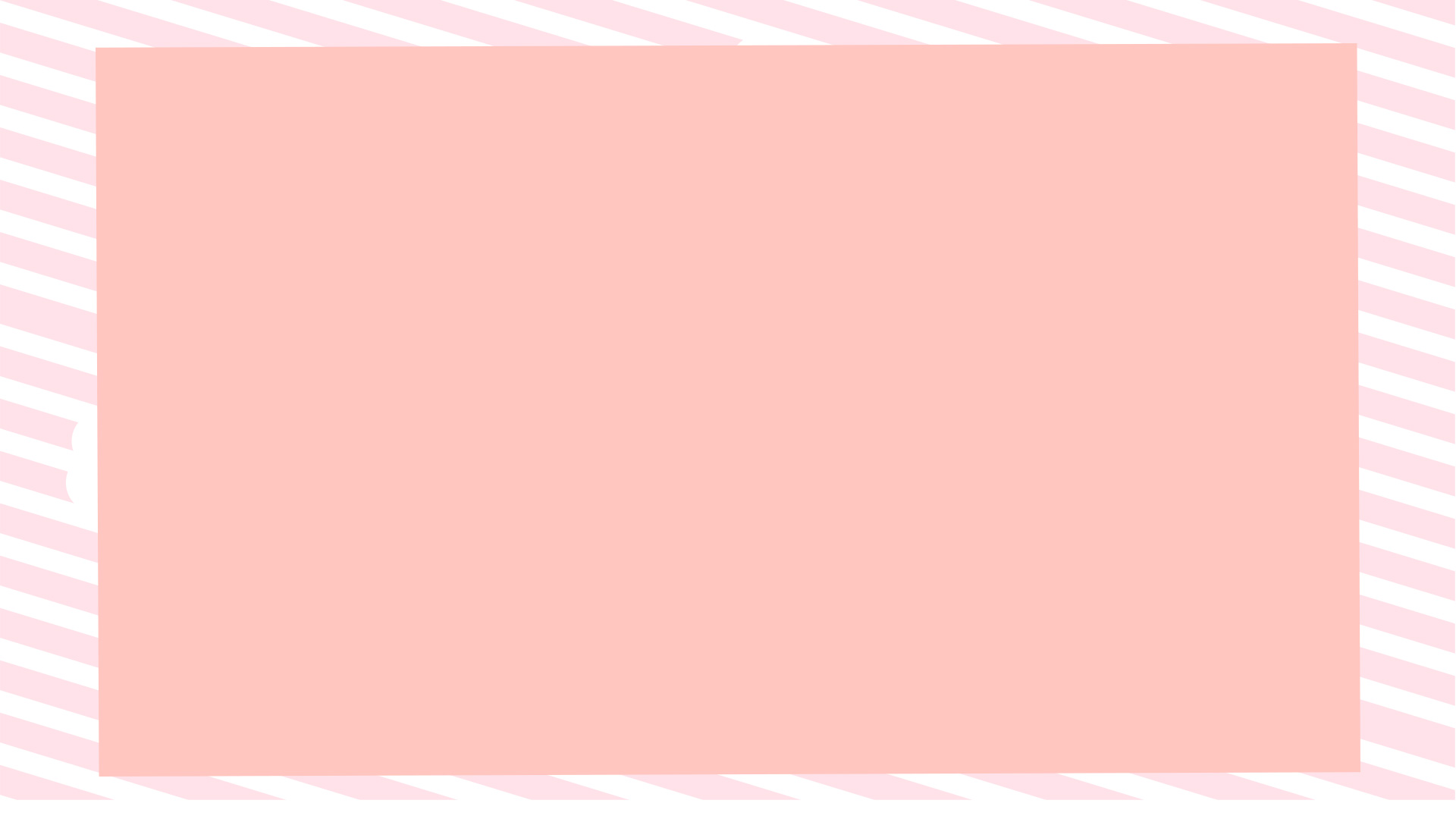 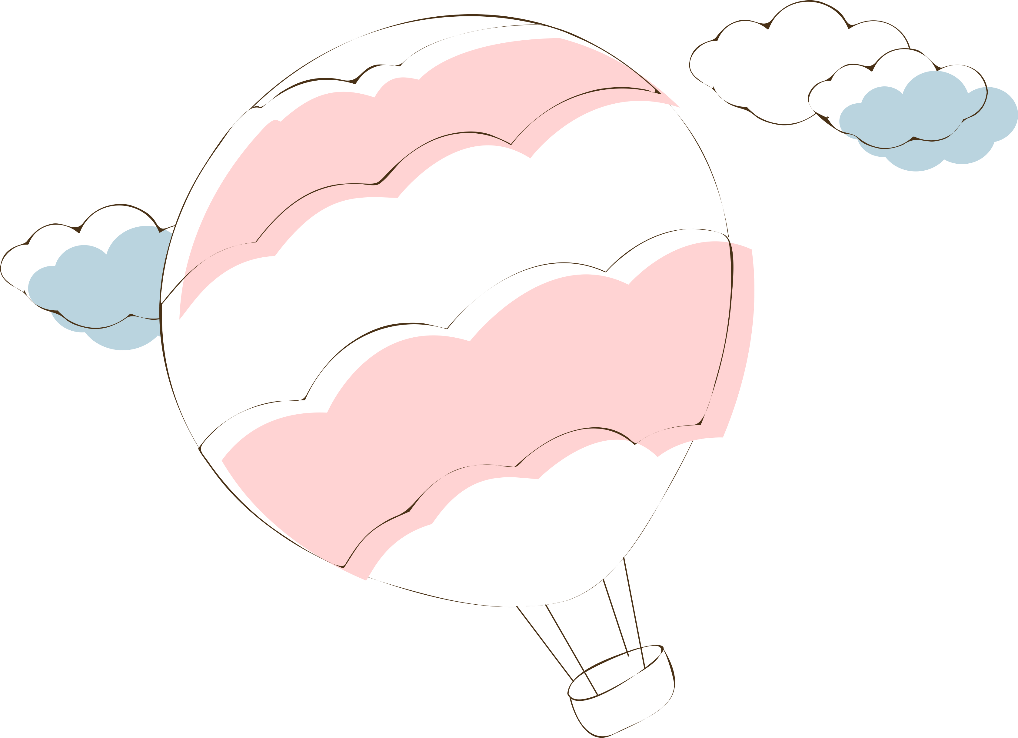 3
開合及收納餐具
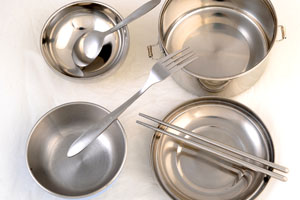 Yes
No
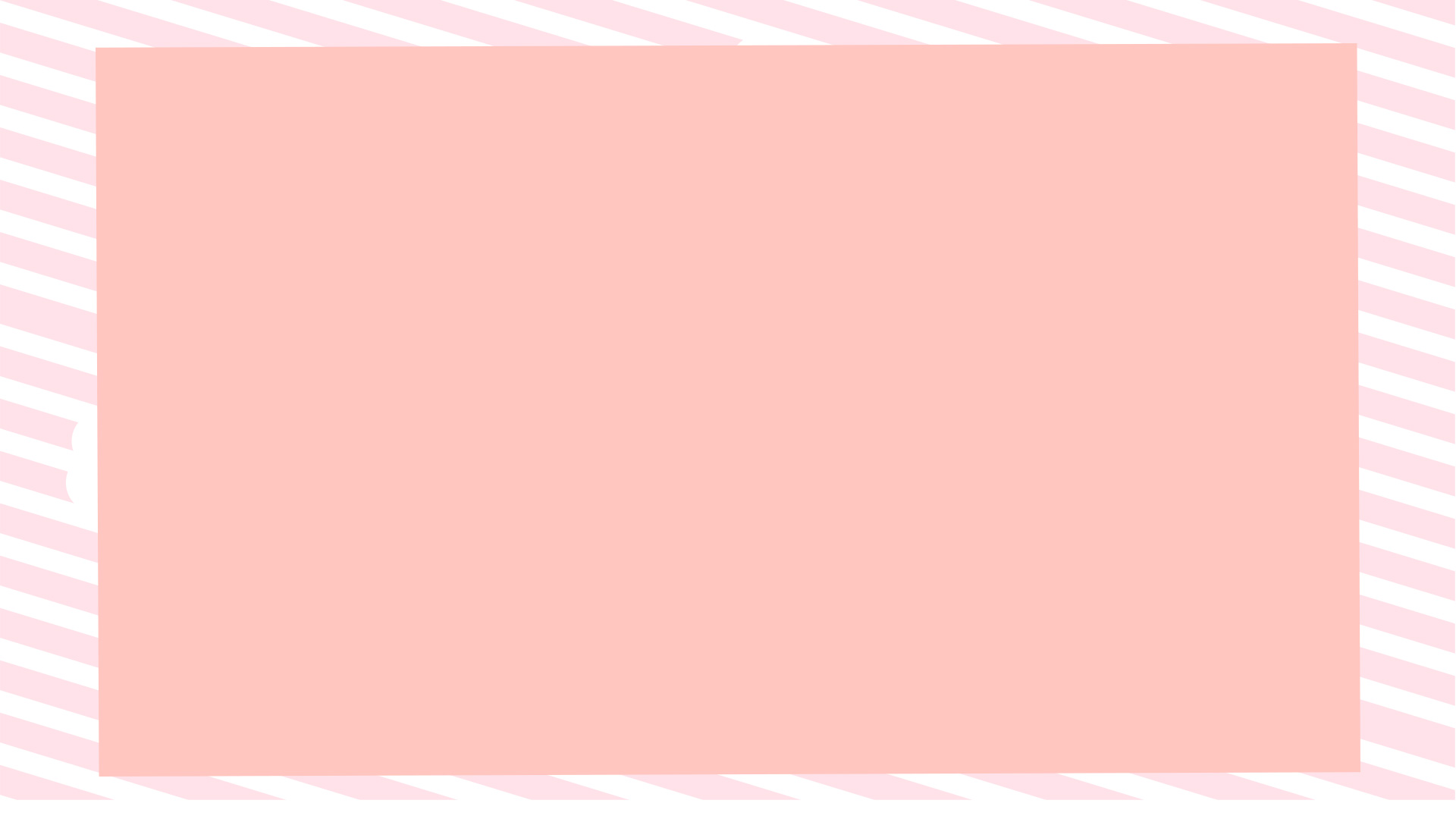 4
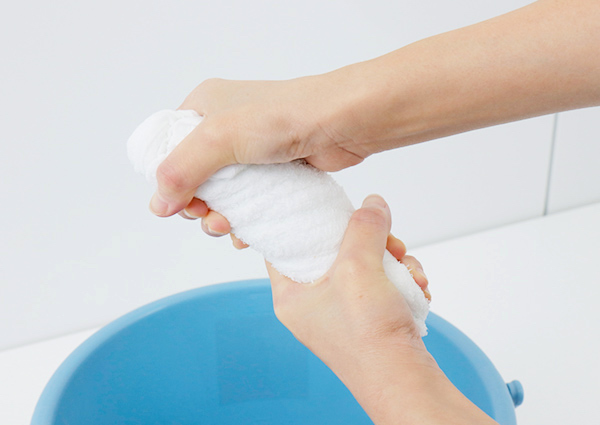 擰抹布擦桌子
Yes
No
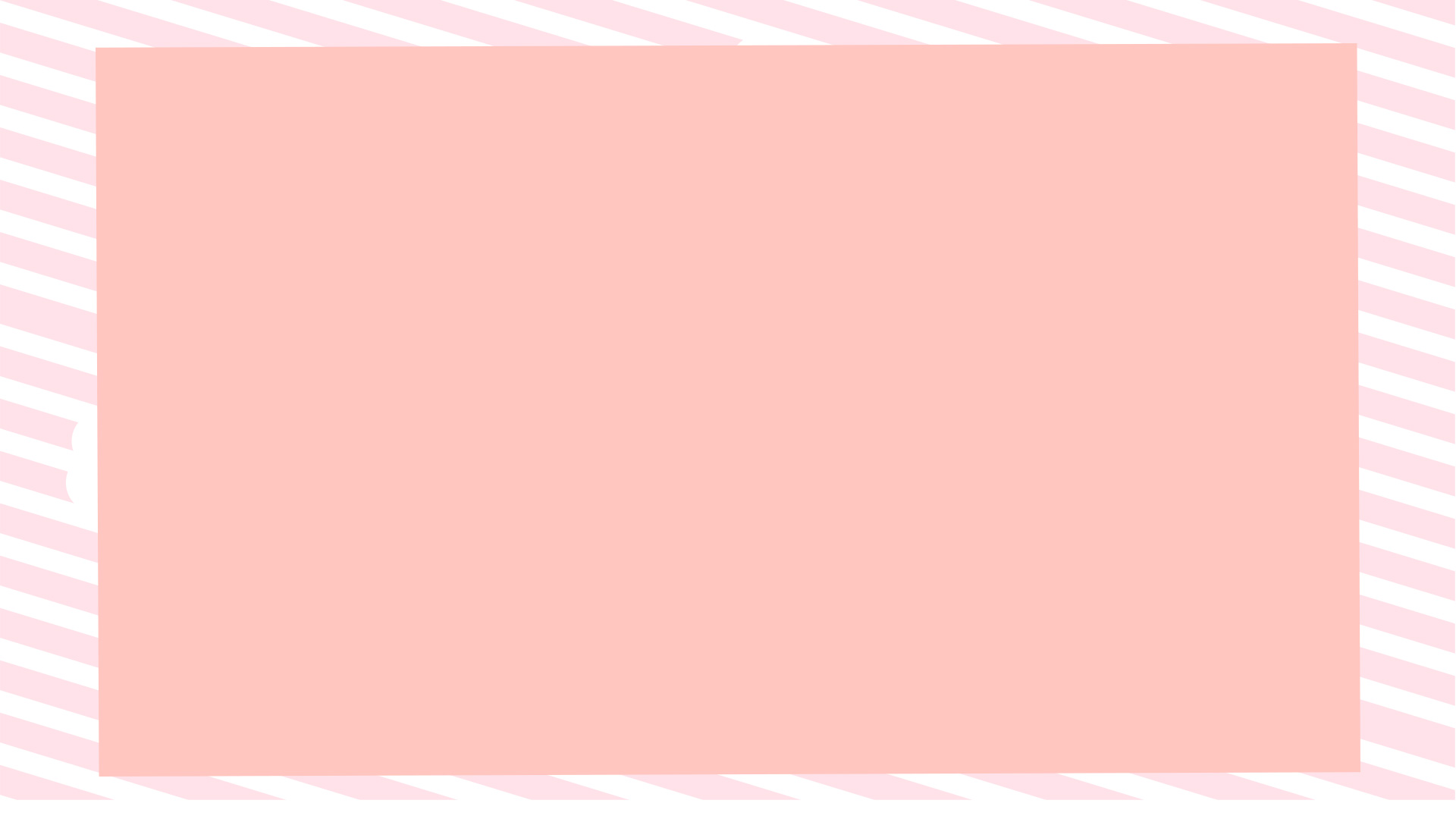 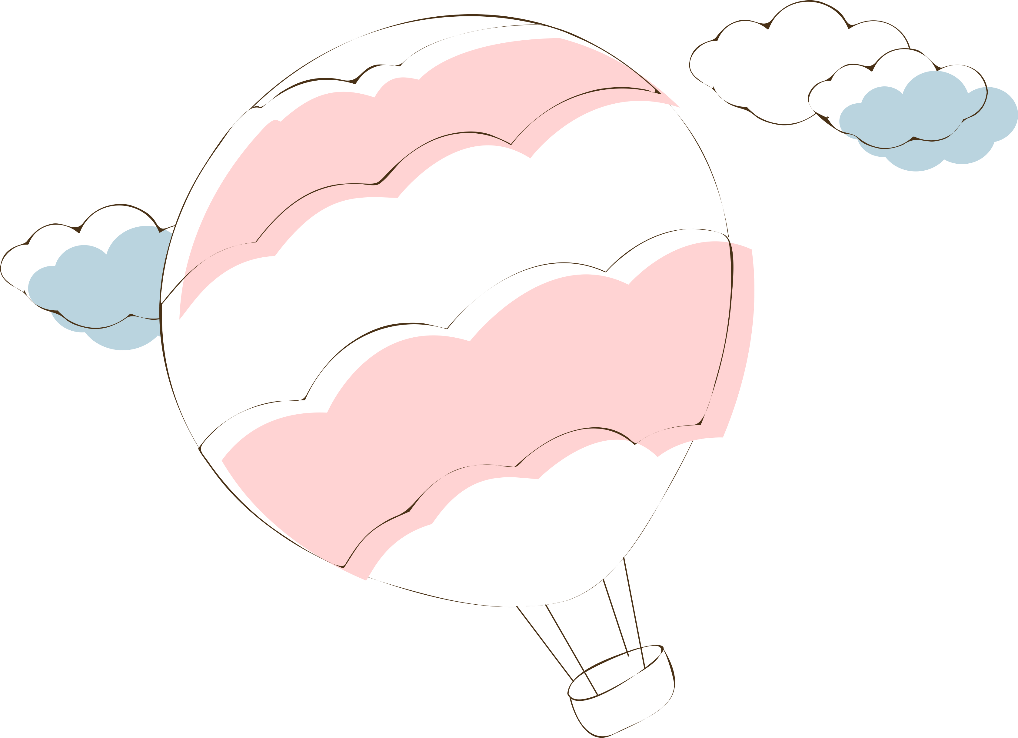 5
使用蹲式廁所
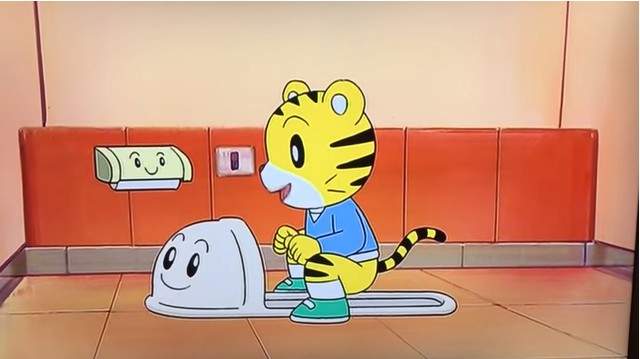 Yes
No
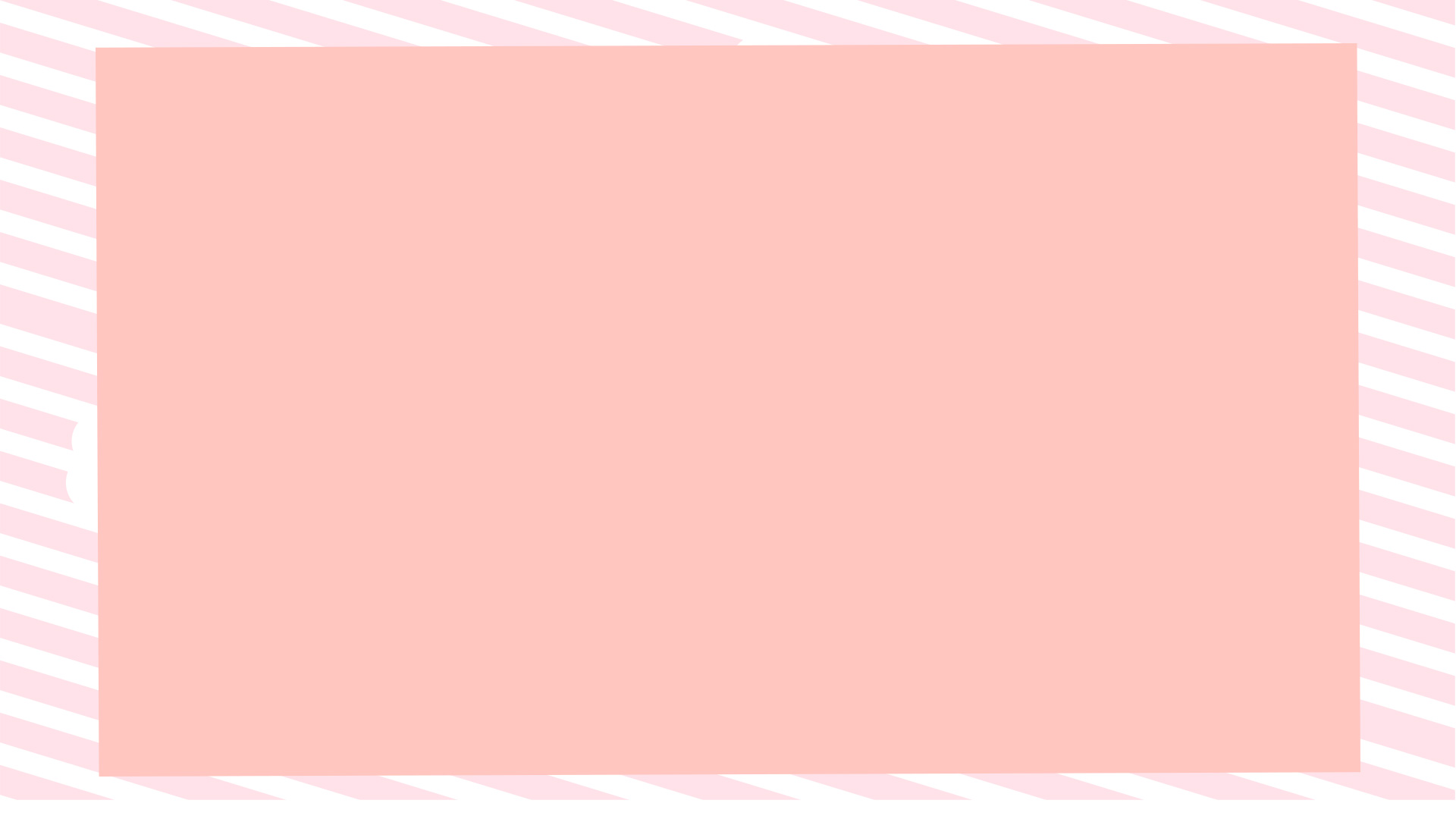 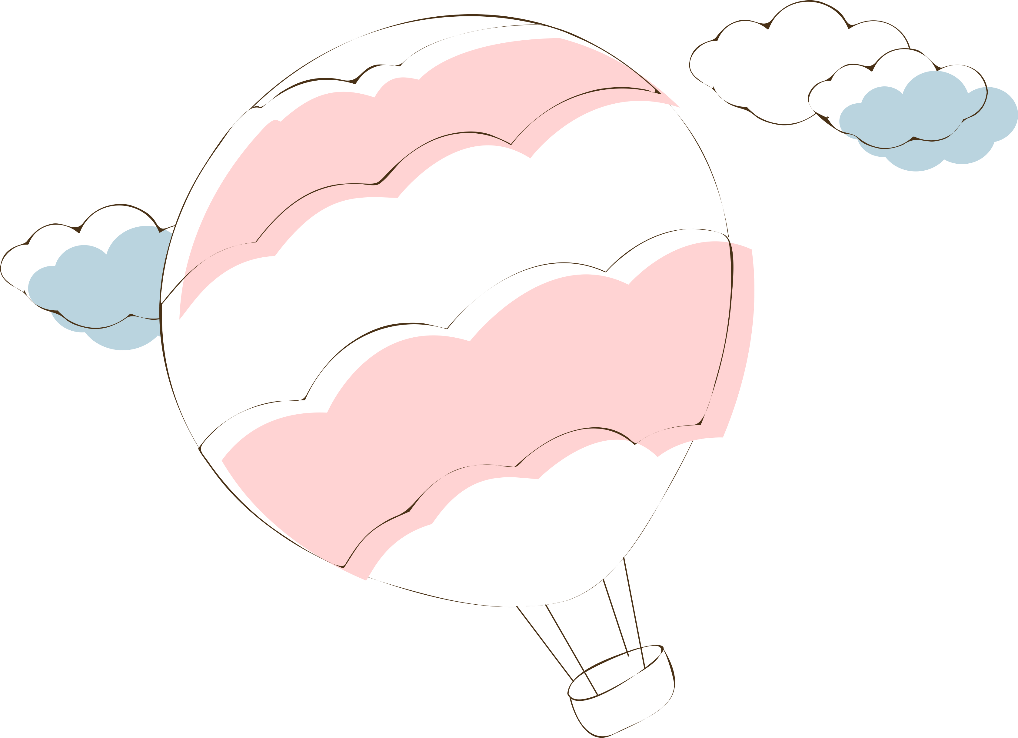 6
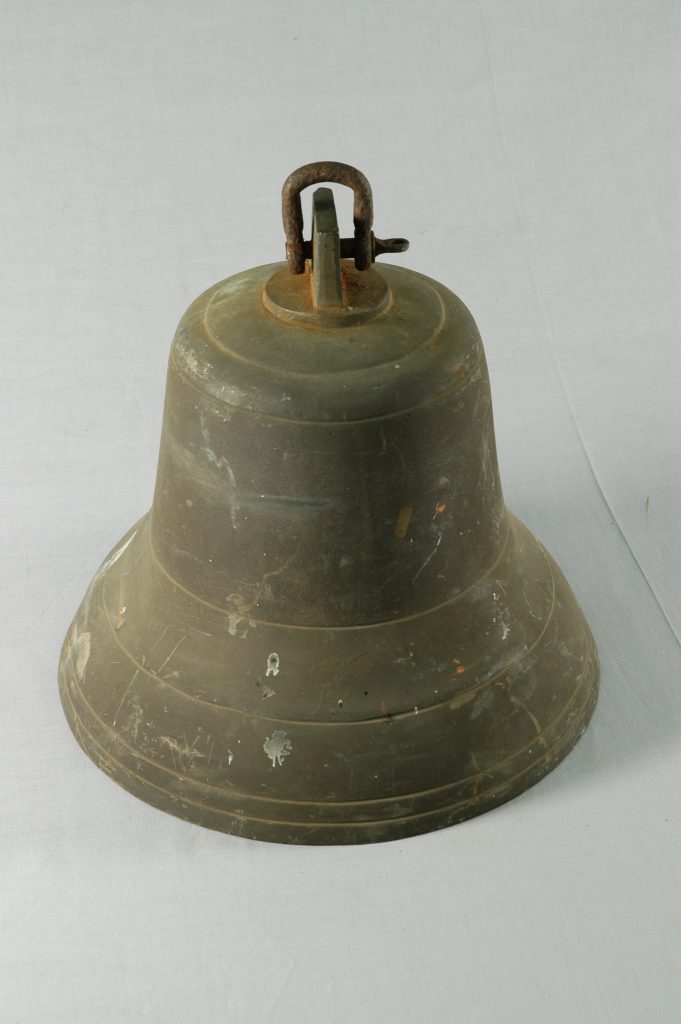 知道上課下課
Yes
No
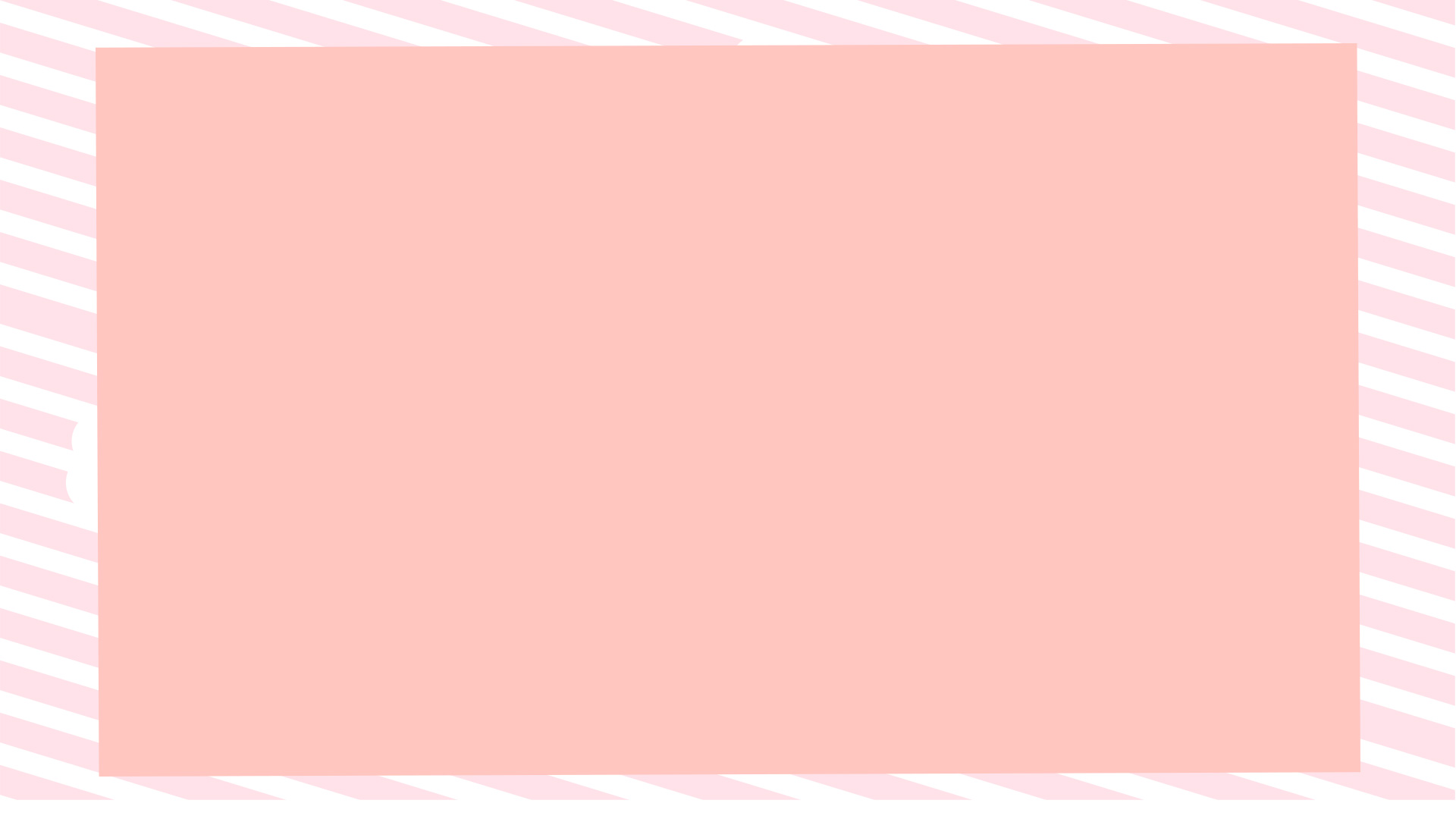 7
知道「科任課」
~教室會有不同老師上課~會到不同教室上課
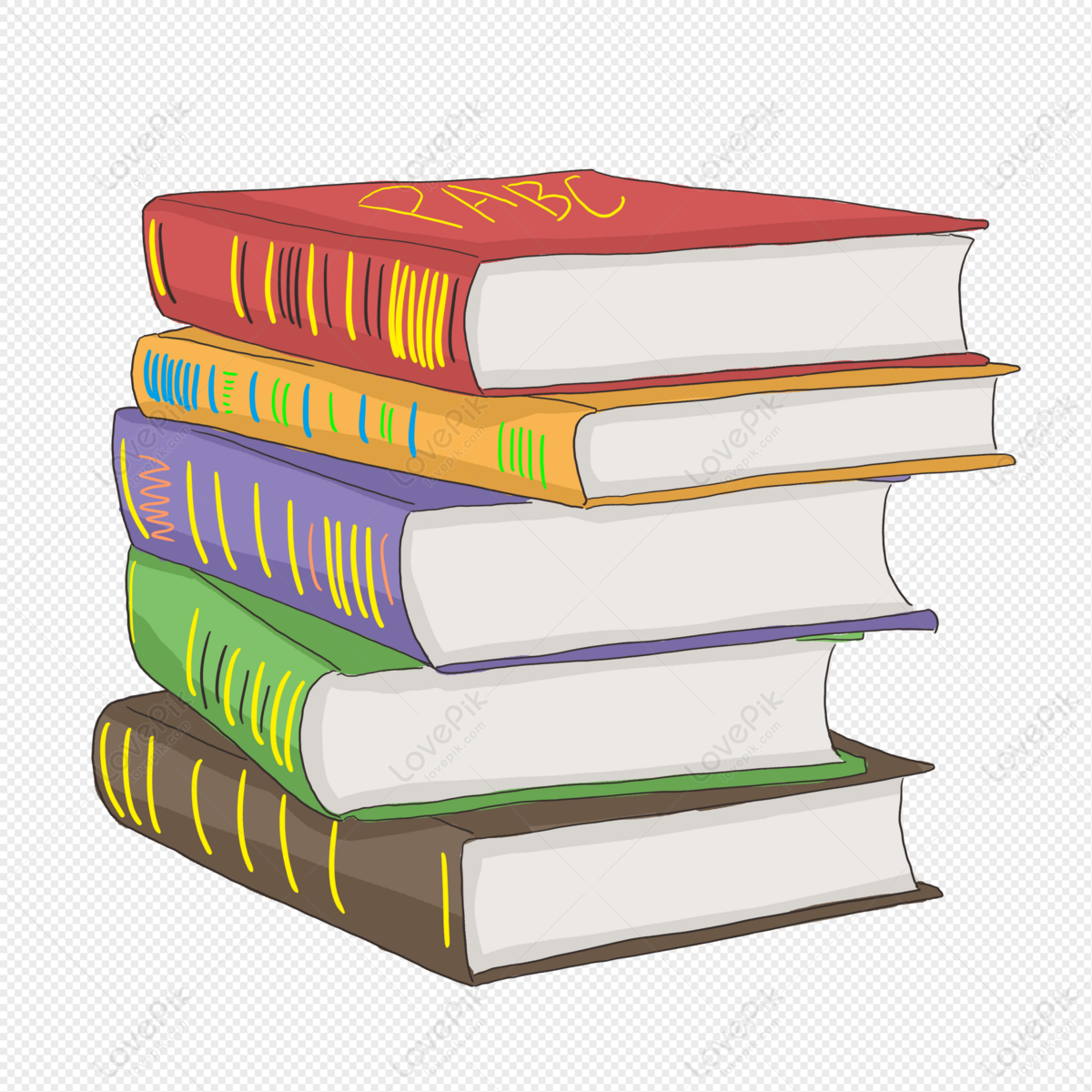 Yes
No
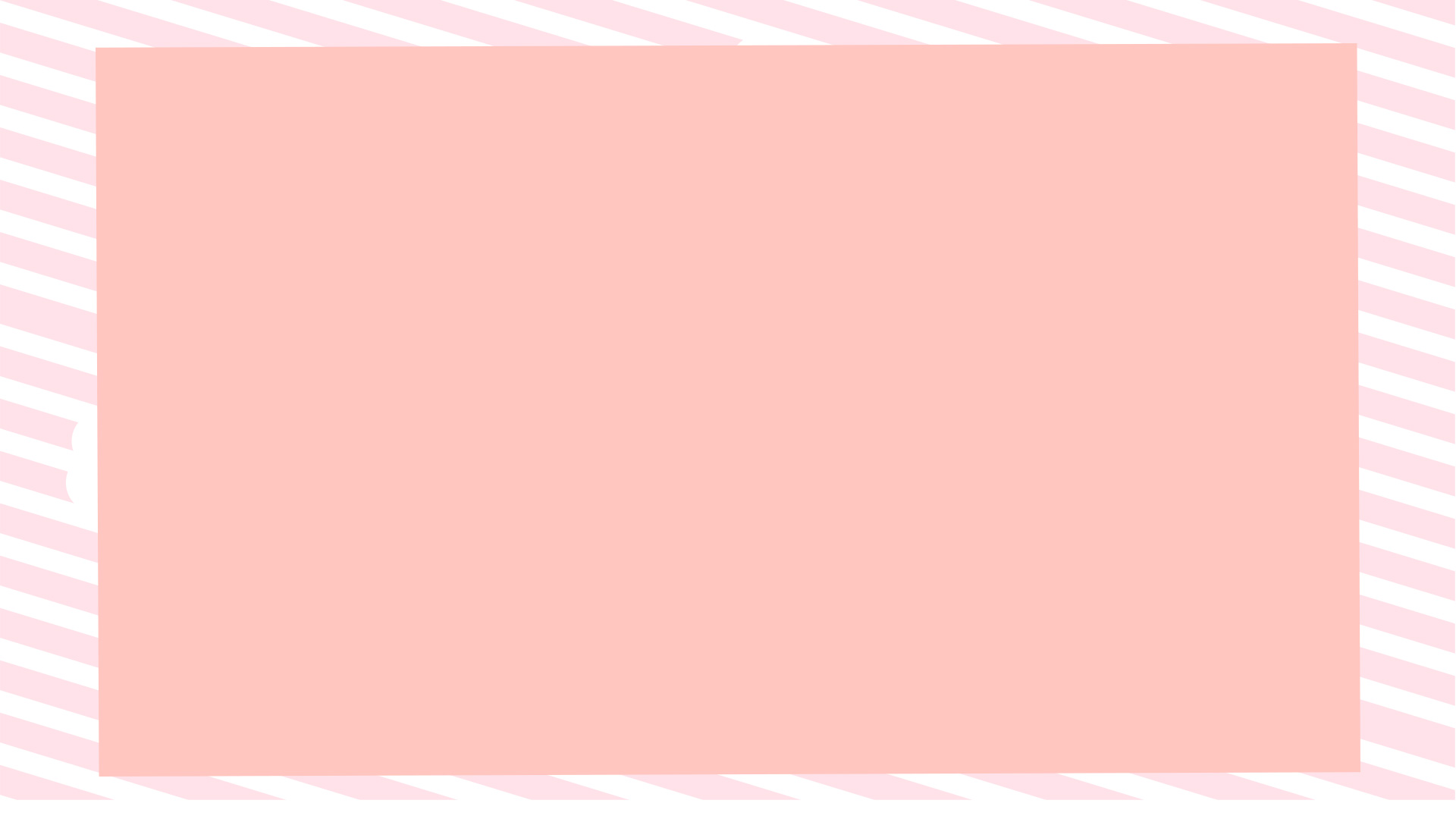 8
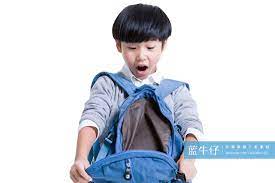 知道書包內的物品及放置處
Yes
No
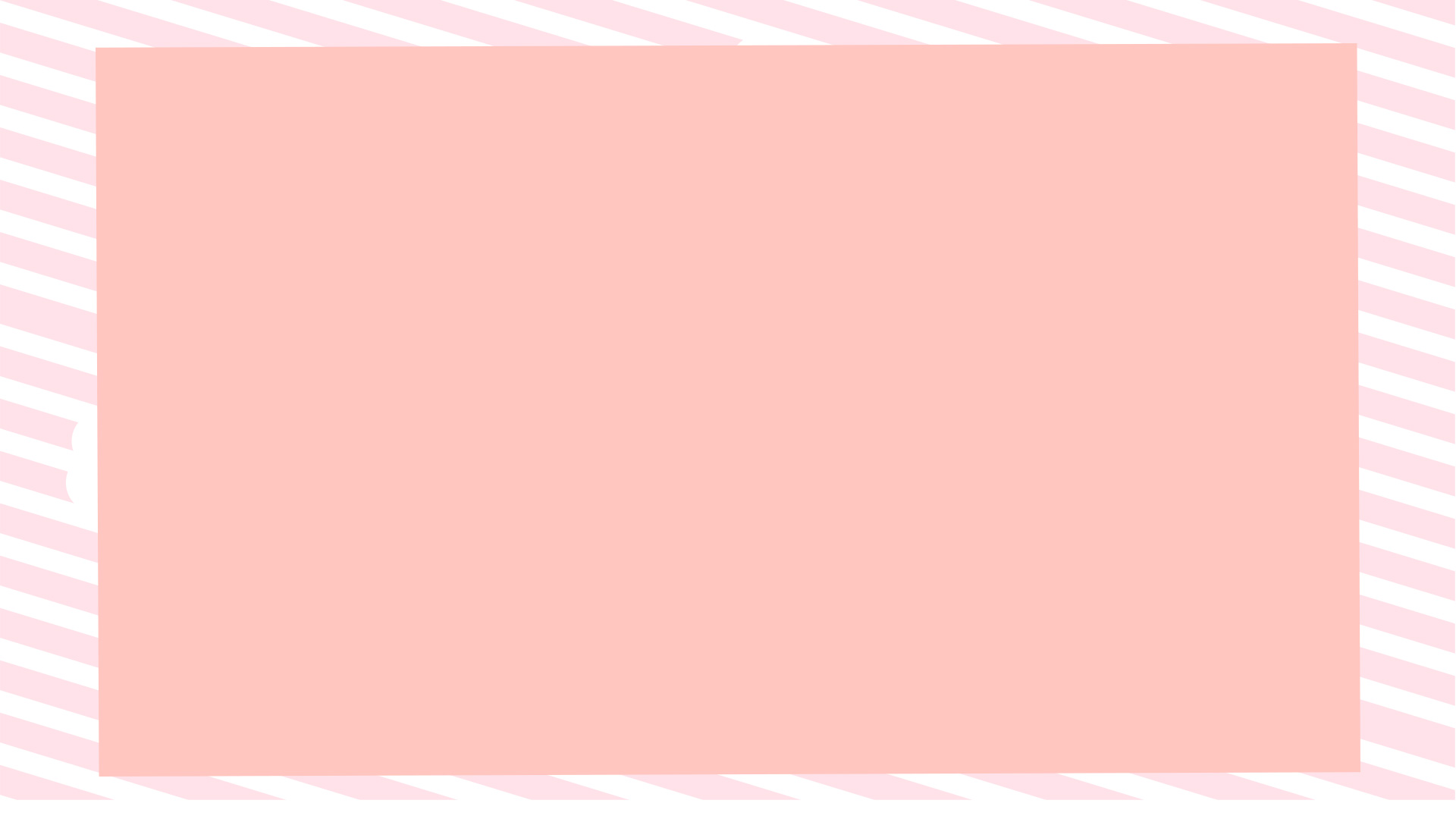 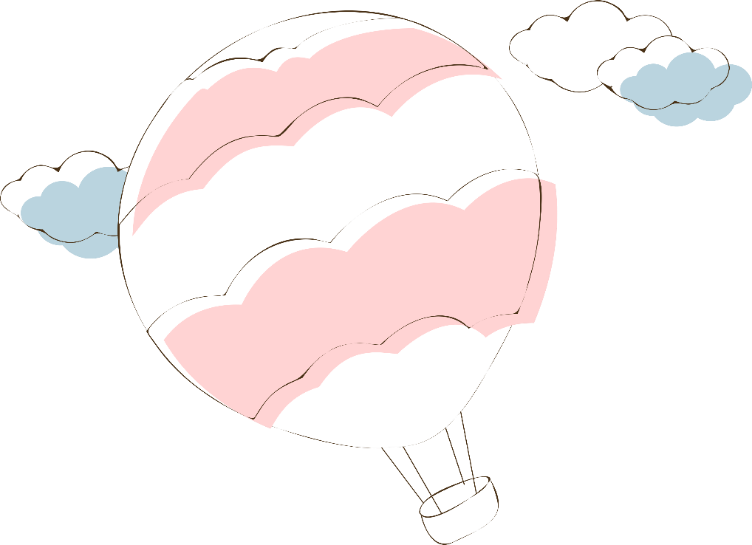 7點20分-7點40分上學
水果
乳品
水果
隔週點心
12:40
放學
12:40
放學
12:40
放學
12:40
放學
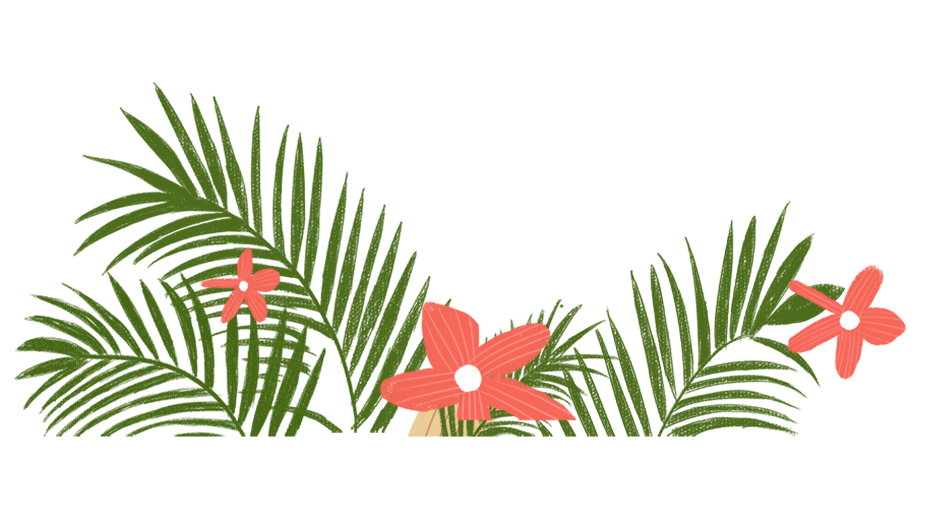 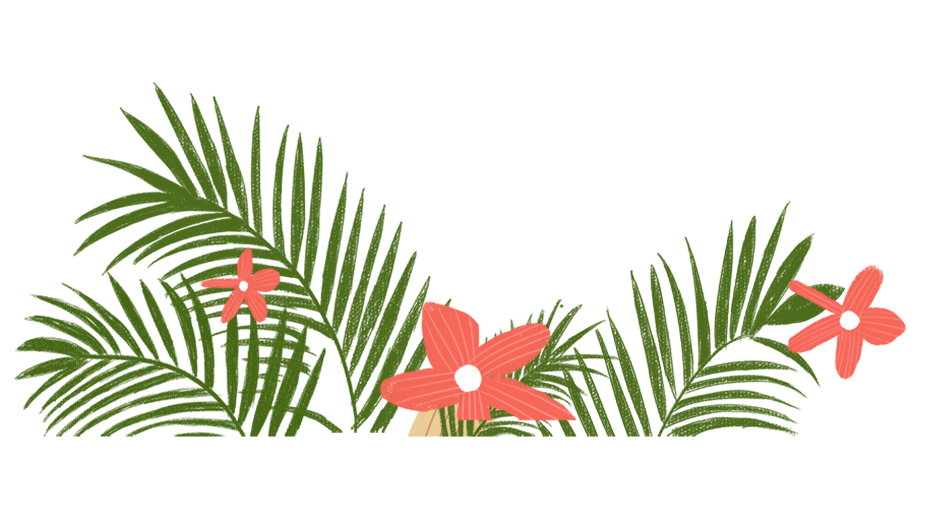 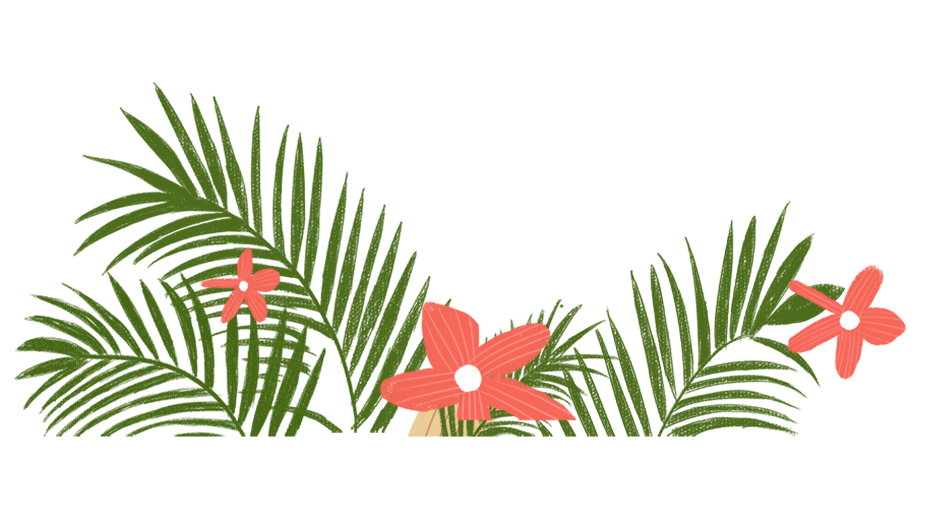 16:00
放學
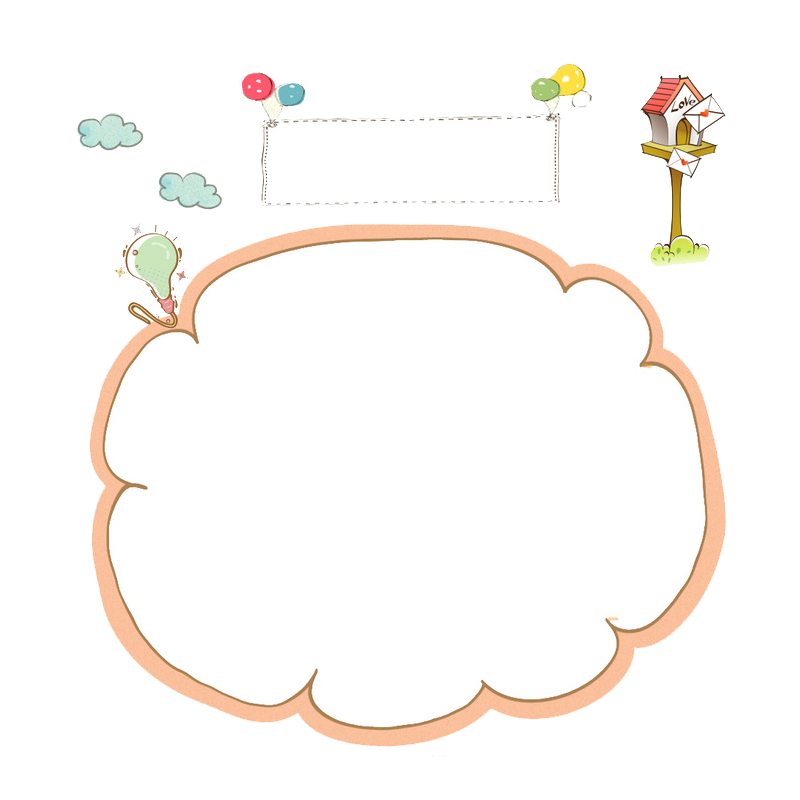 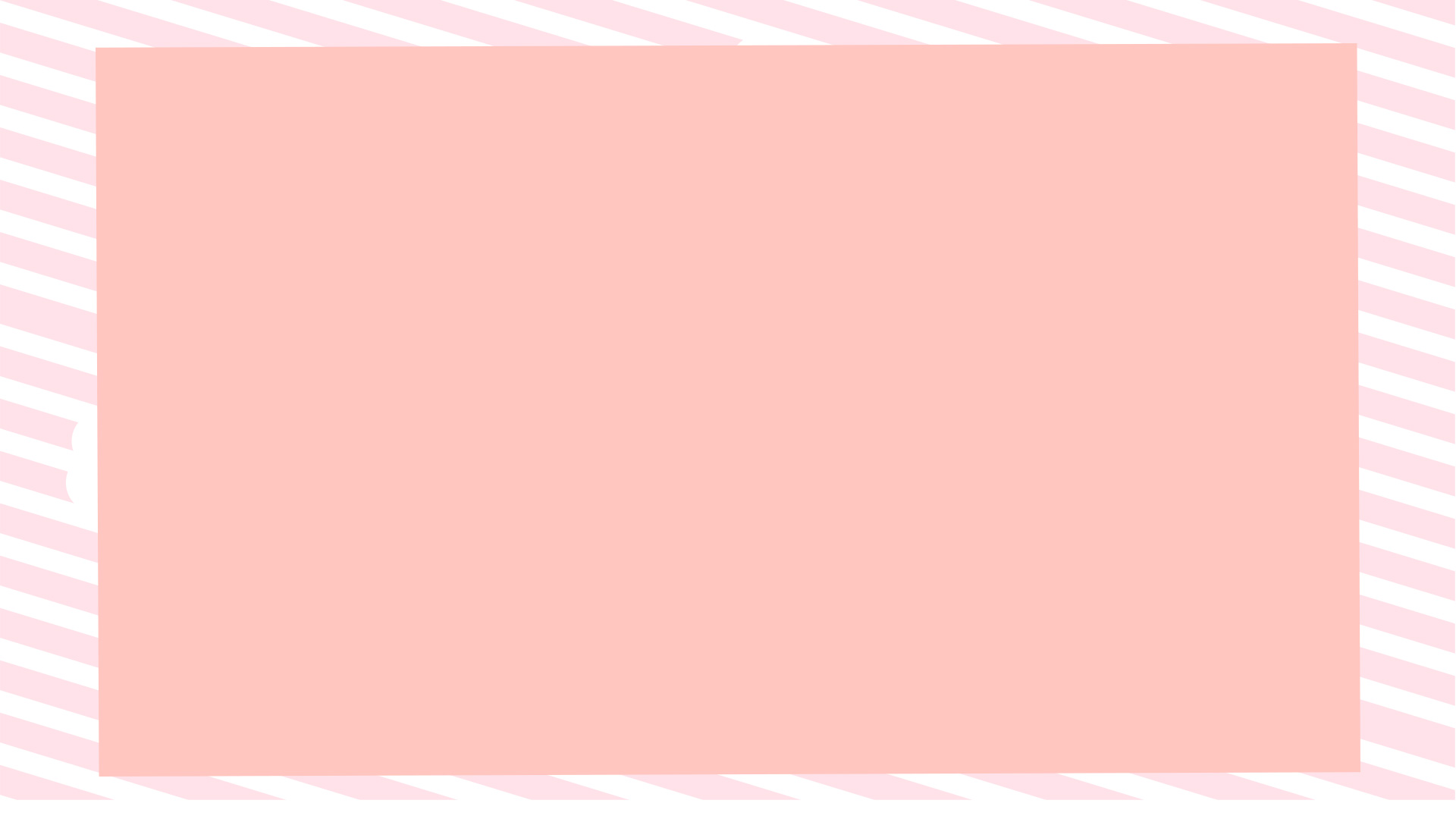 統一採買物品
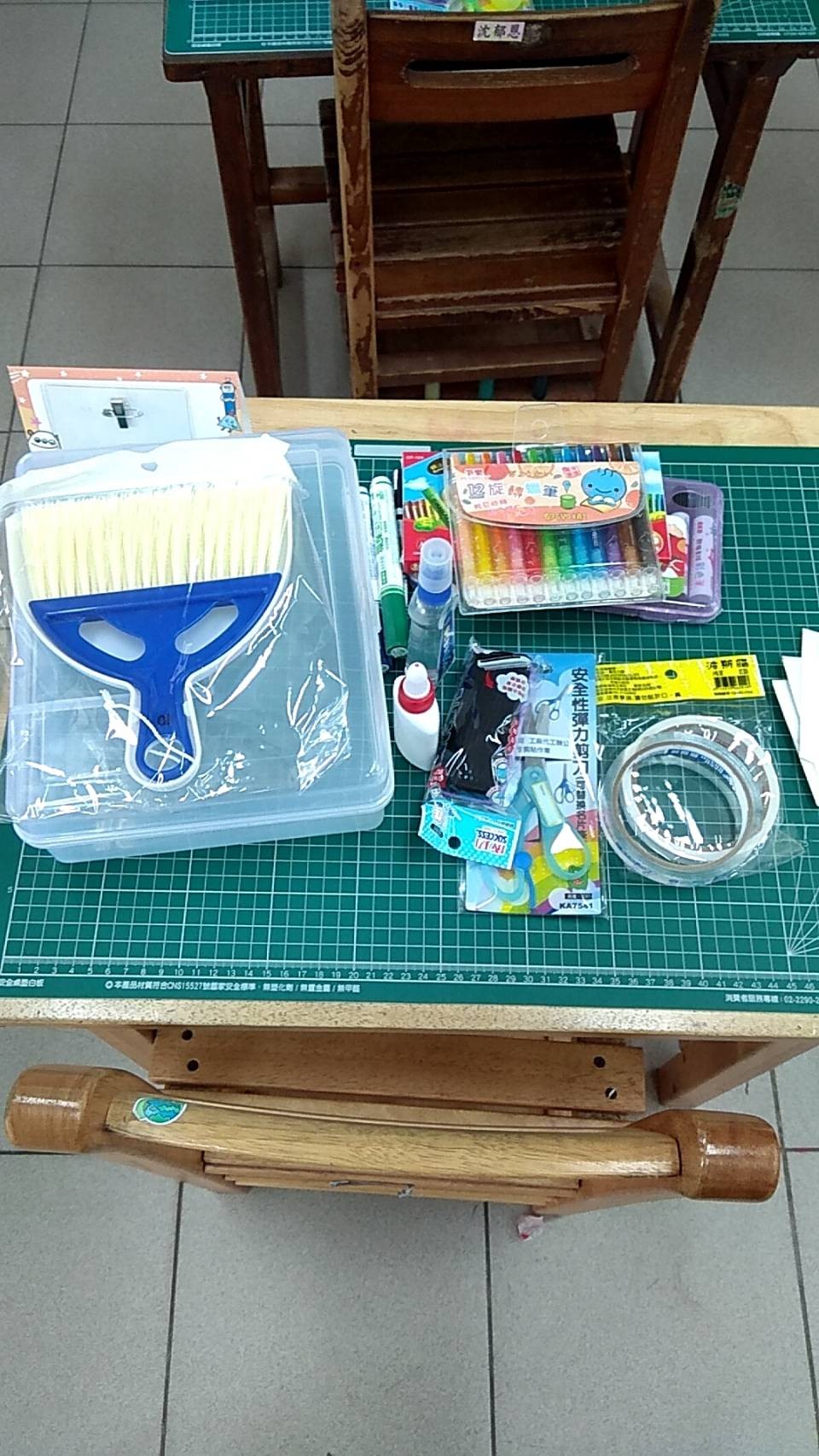 含：桌墊、小掃把、白板筆、膠水、剪刀、白膠、彩色筆、姓名貼、抹布等。
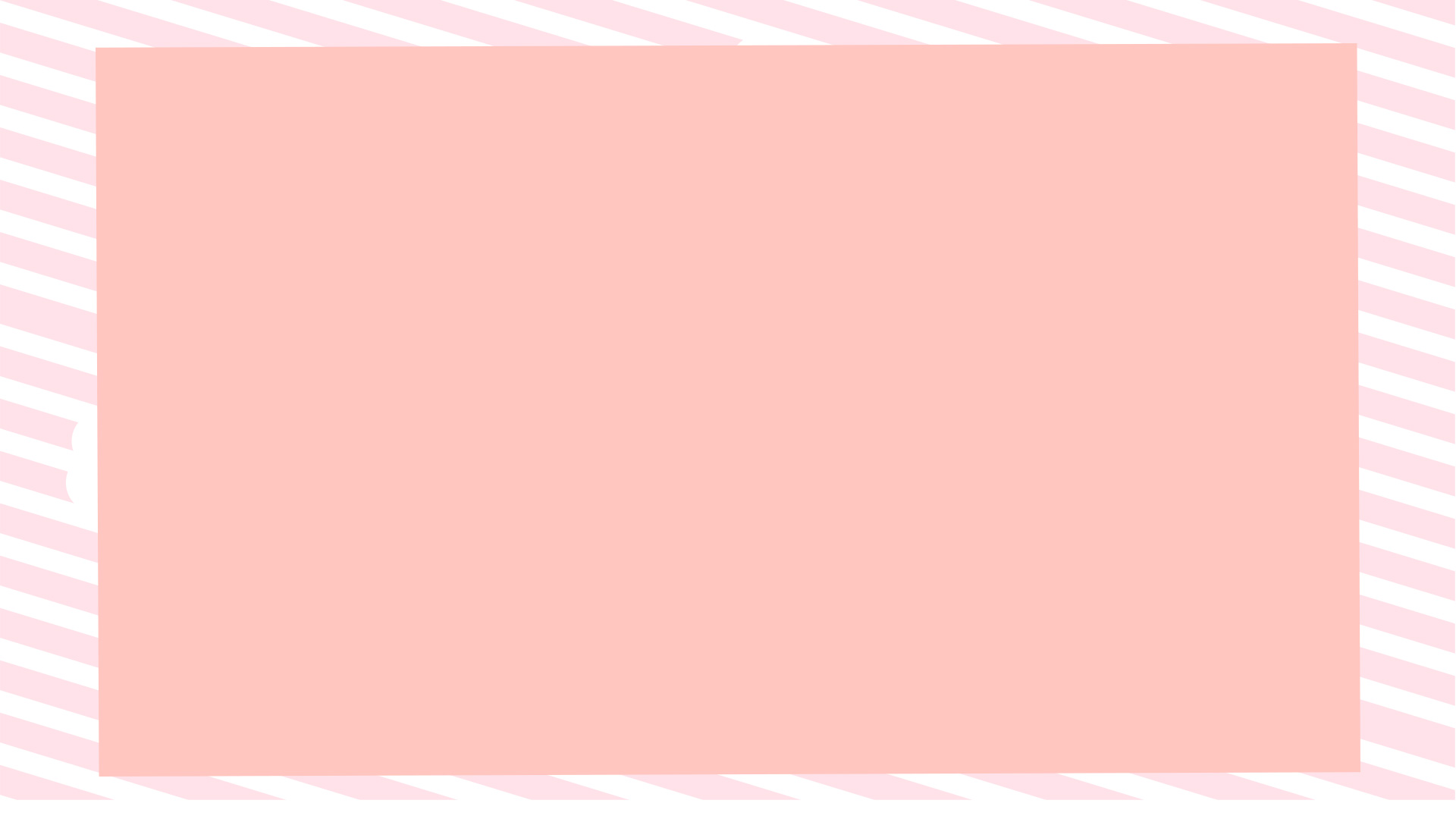 ~~要為孩子準備什麼~~
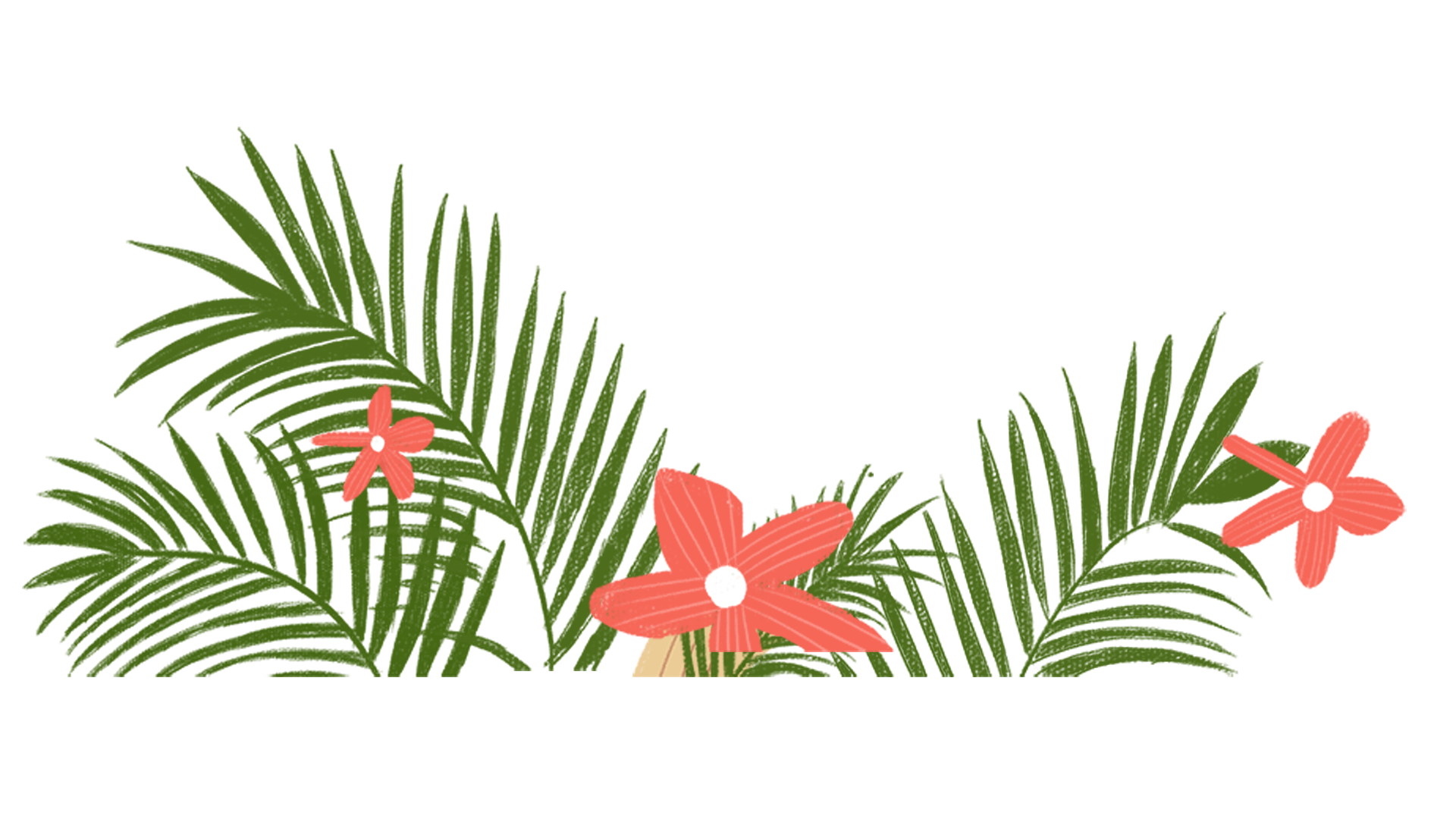 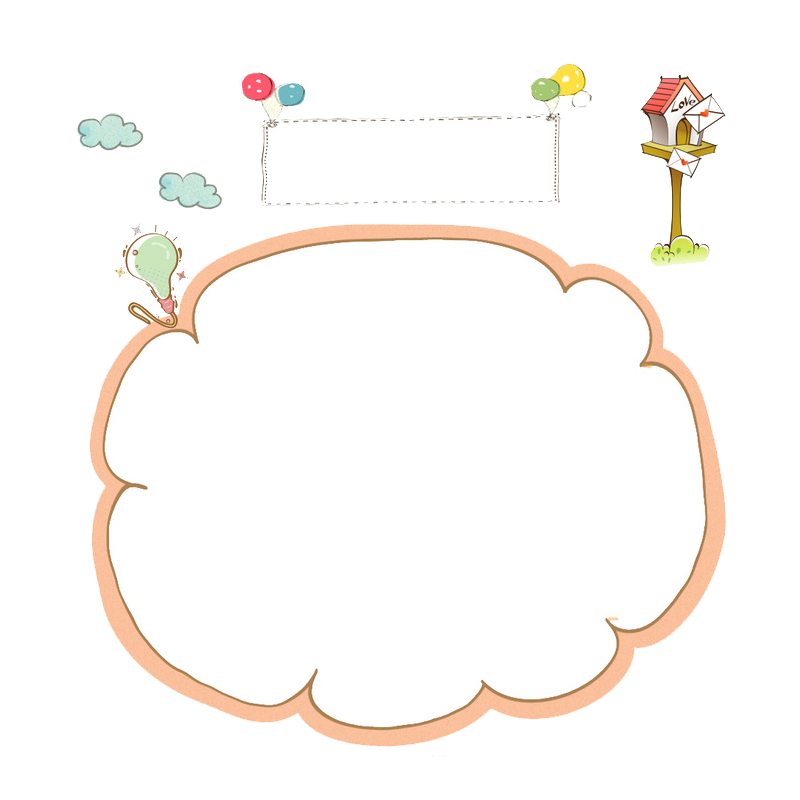 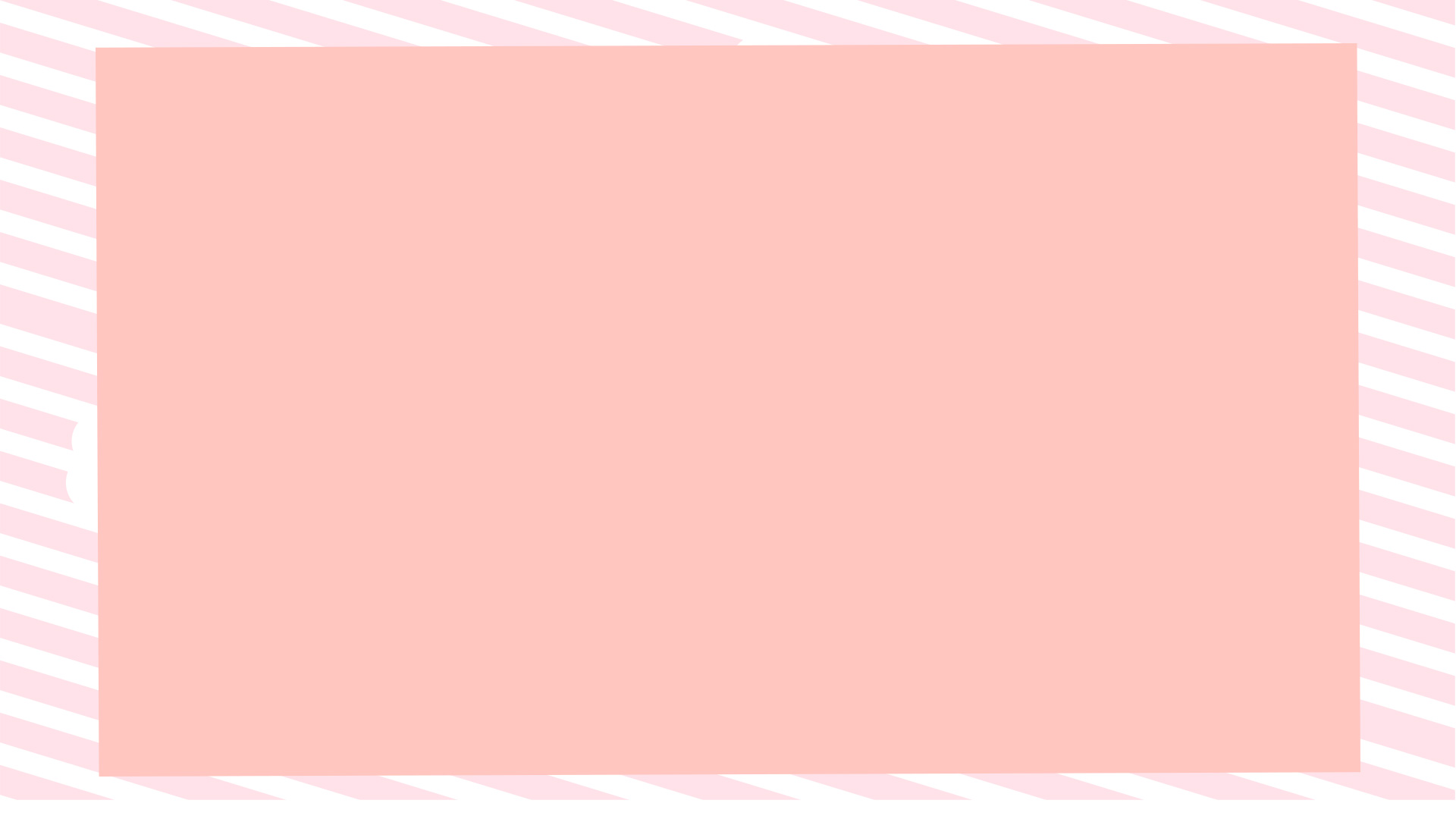 鉛筆盒(含文具)
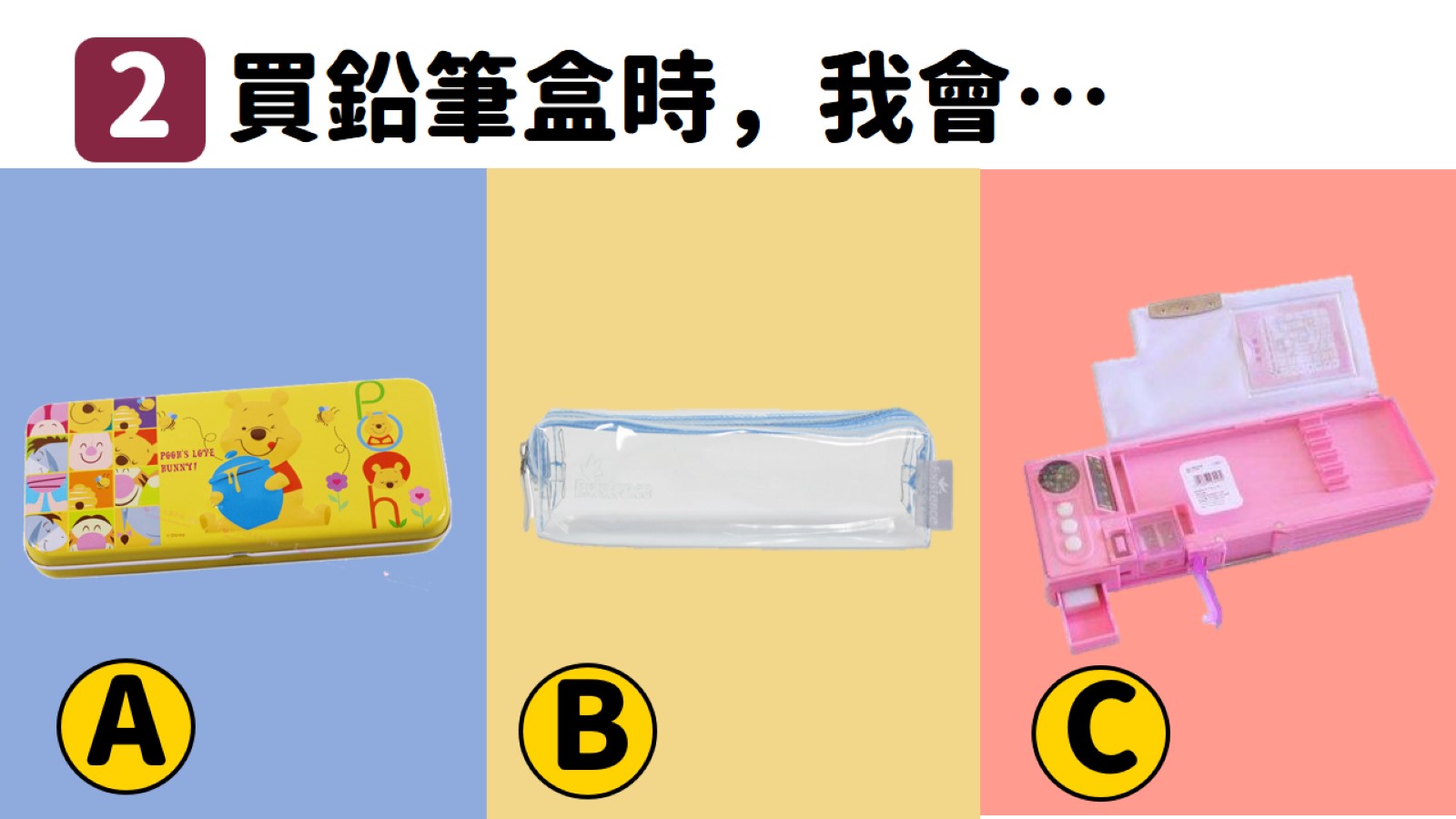 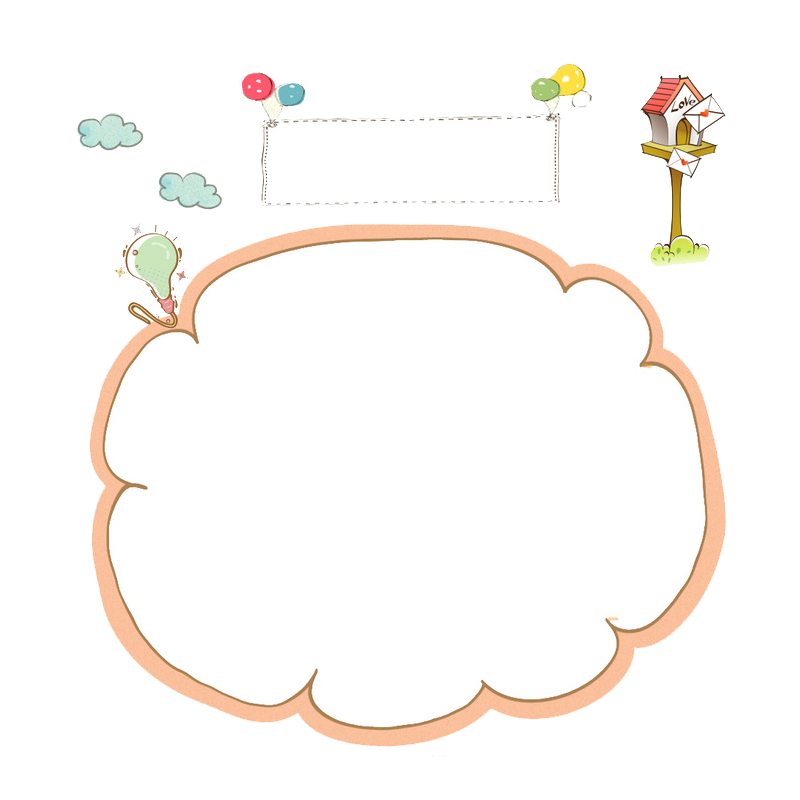 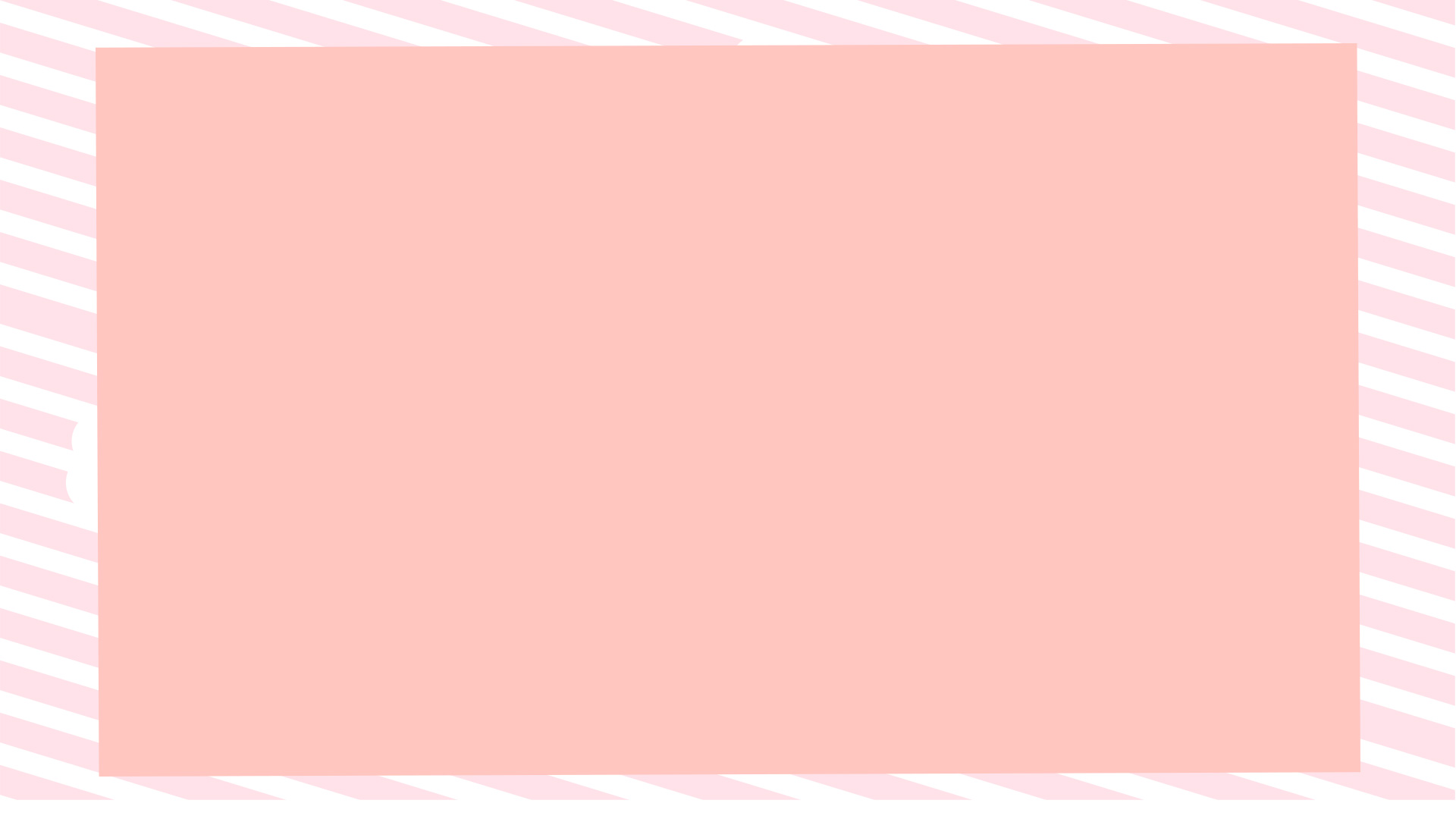 鉛筆盒(含文具)
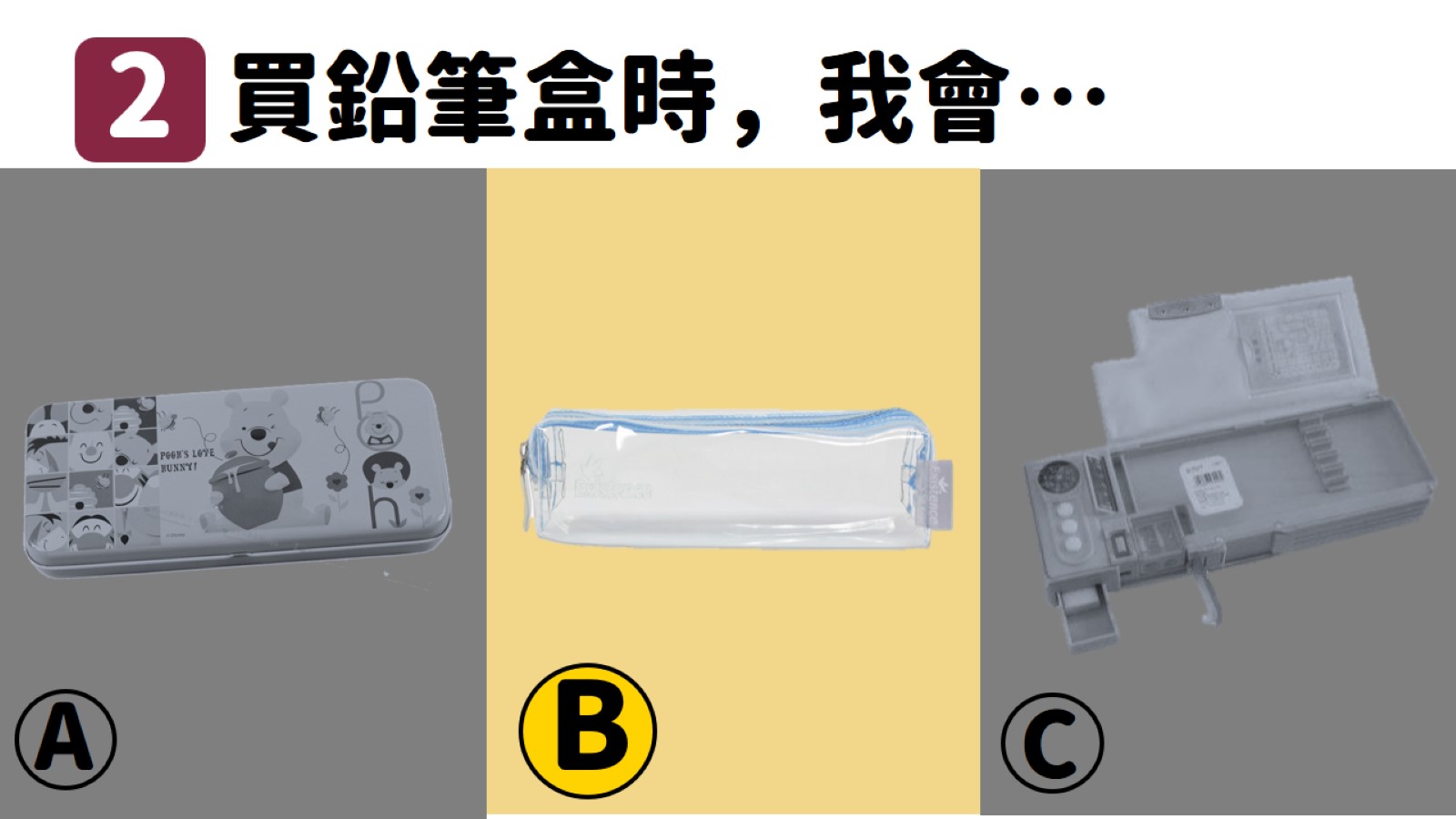 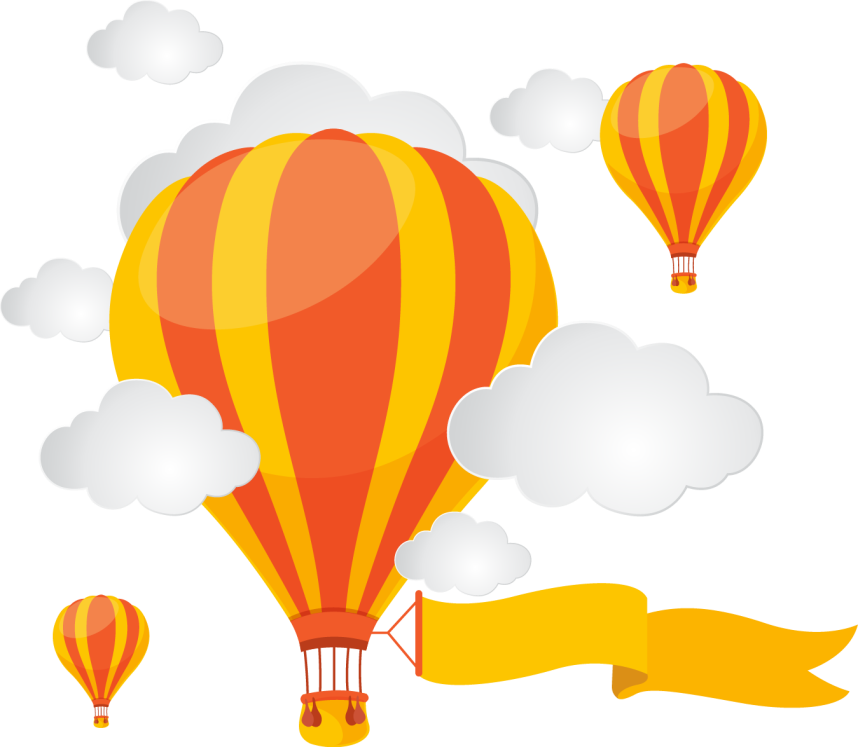 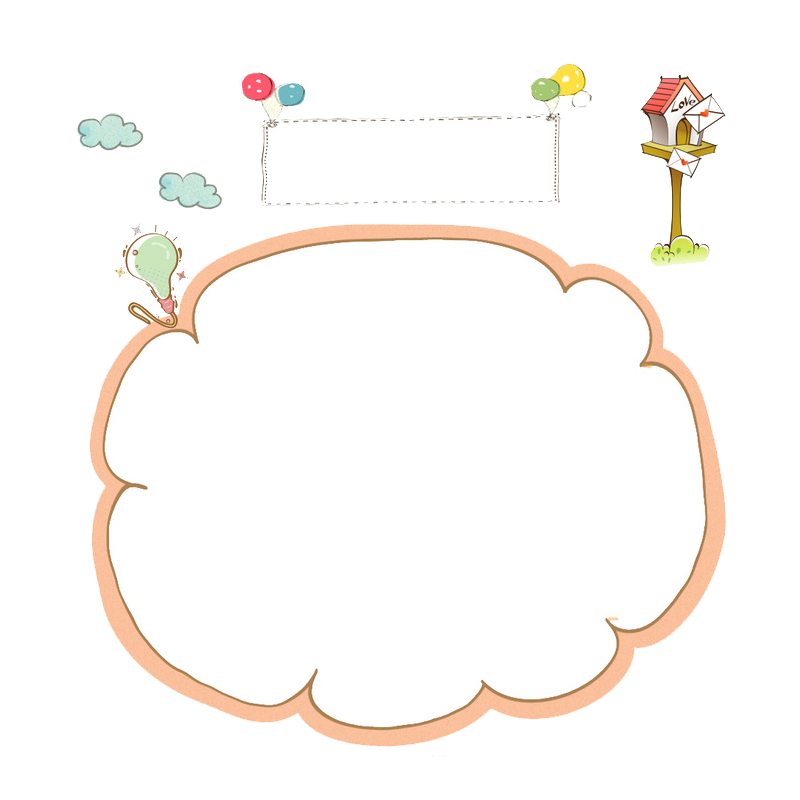 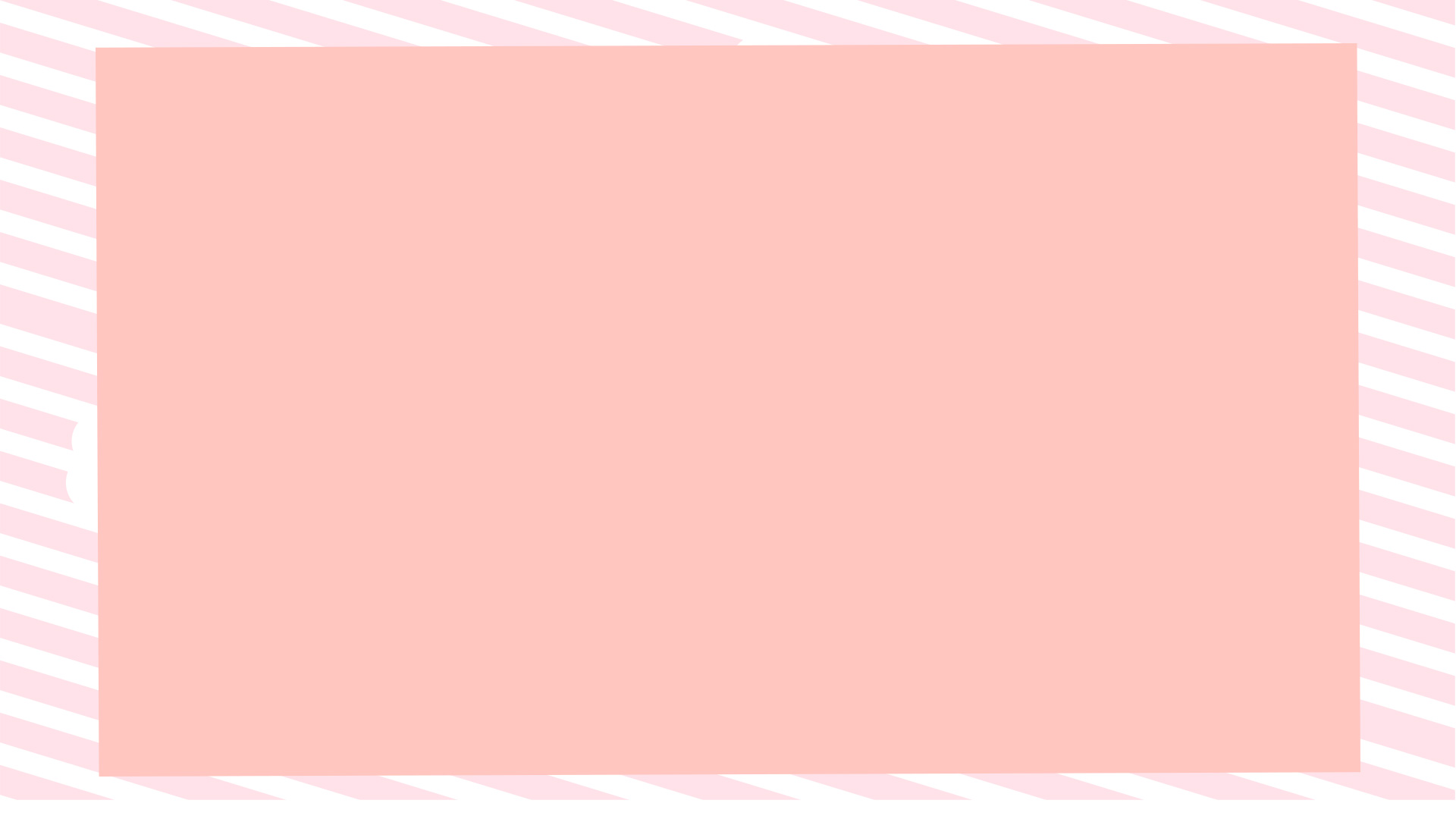 鉛筆盒(含文具)
選用傳統文具，越簡單越好。
三枝到五枝削好的鉛筆、橡皮擦、尺~
物品都要貼上姓名貼~
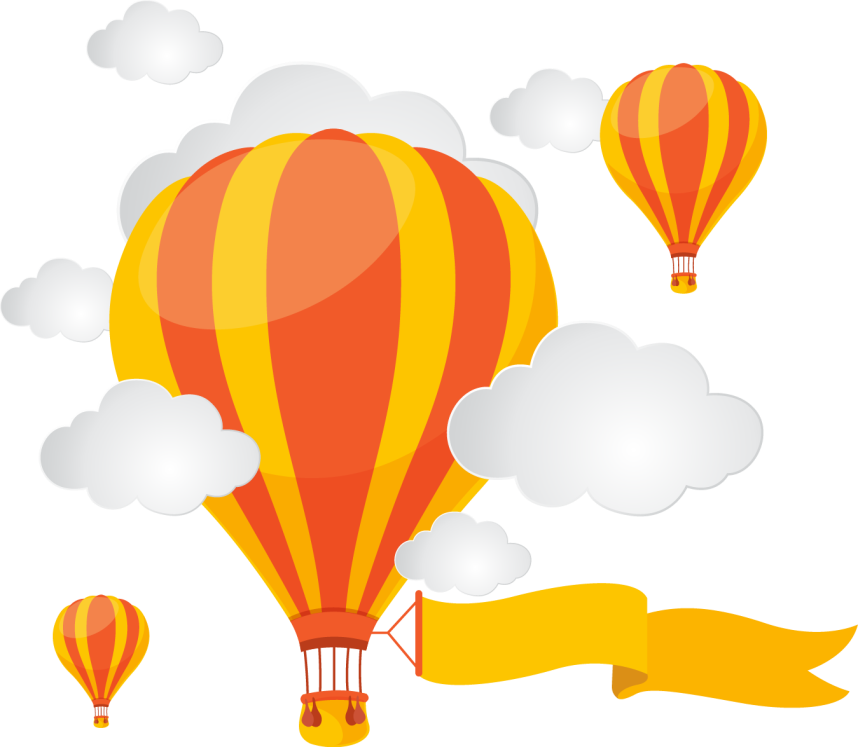 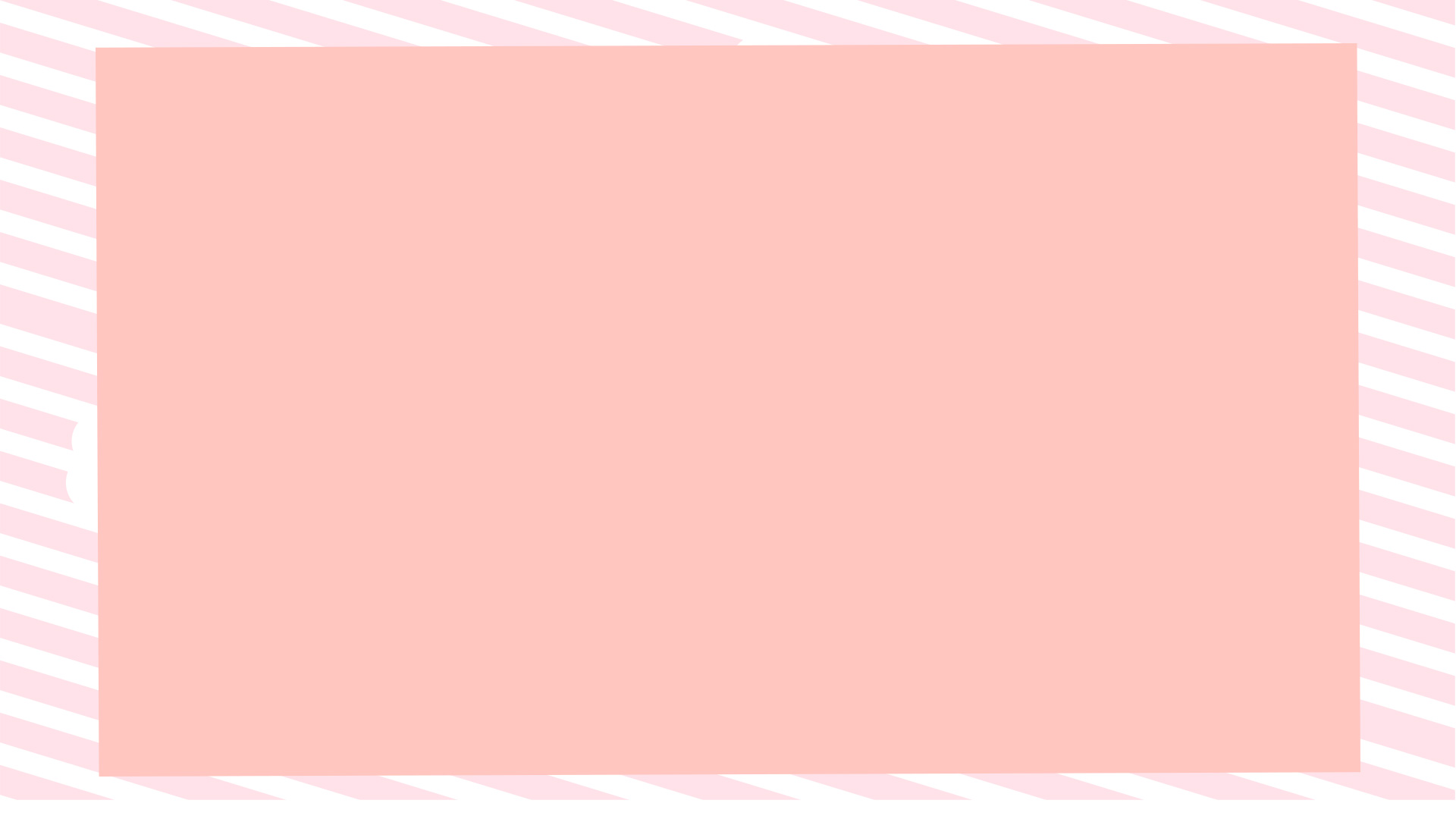 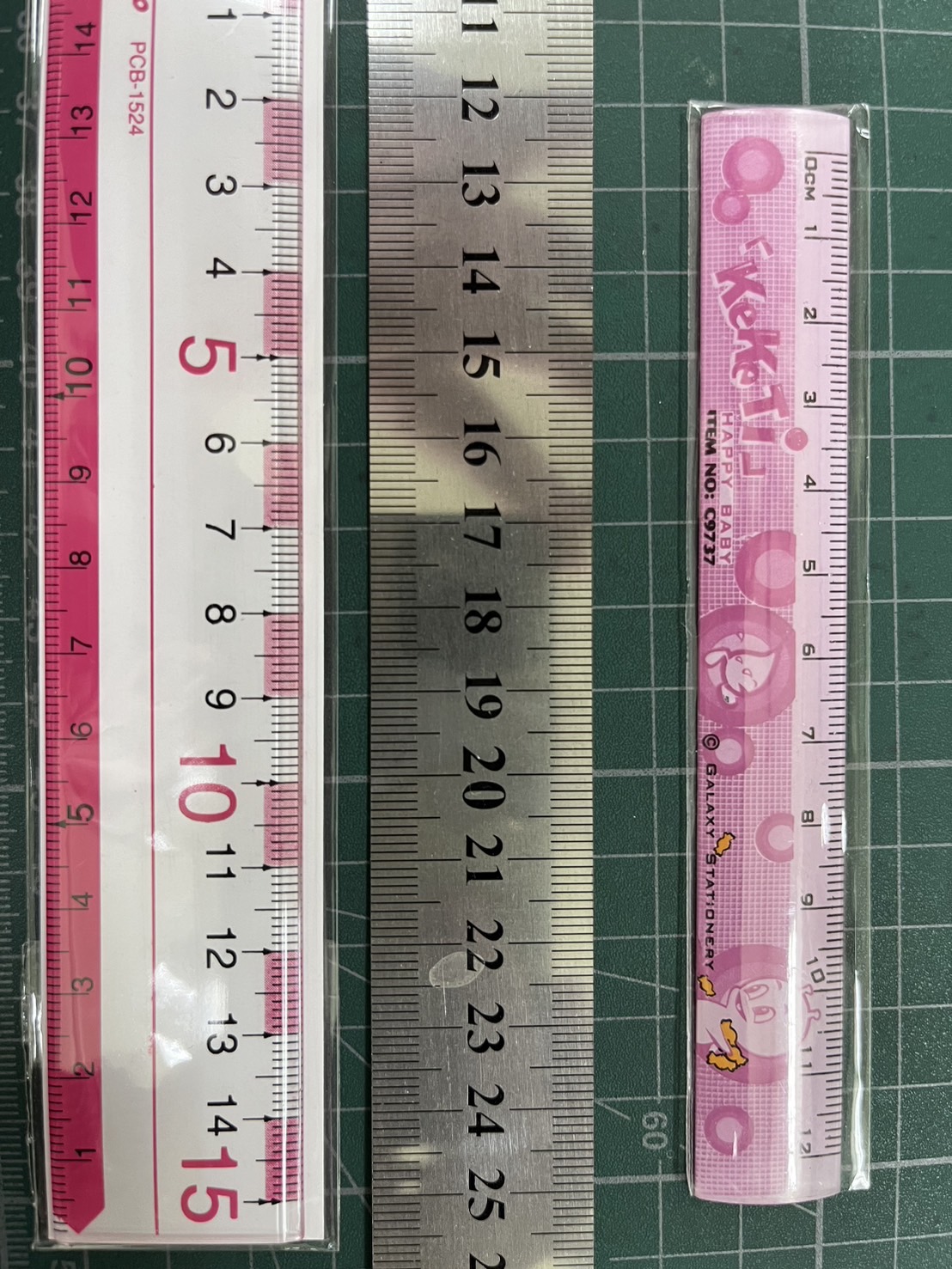 鉛筆盒(含文具)
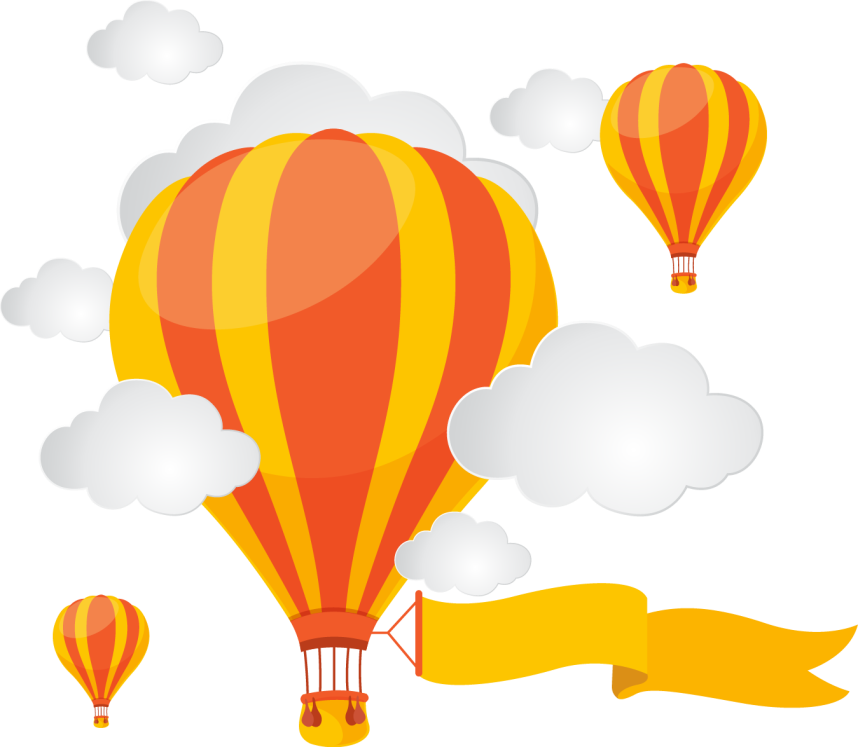 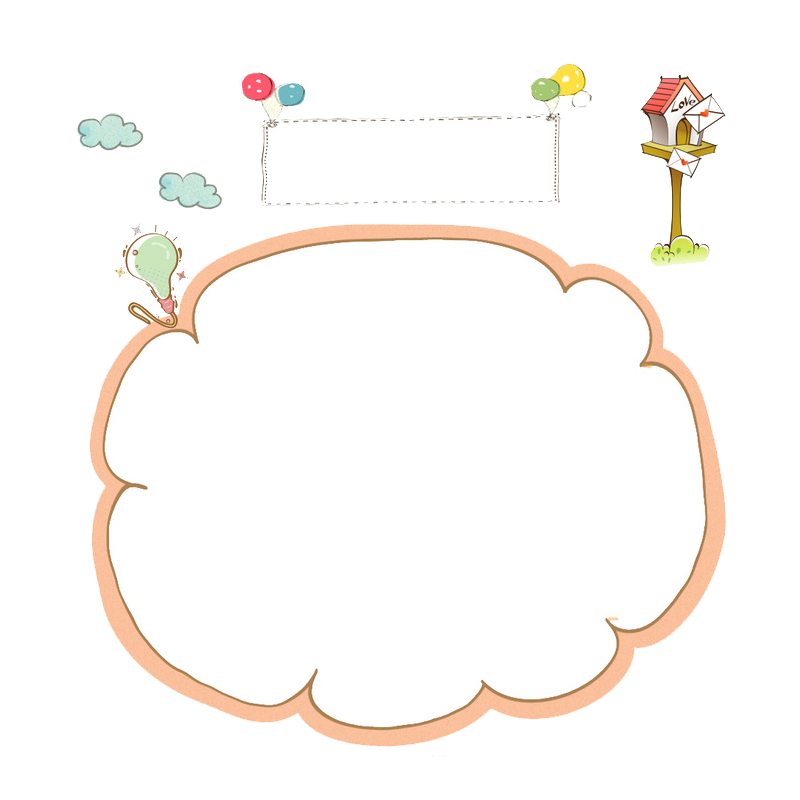 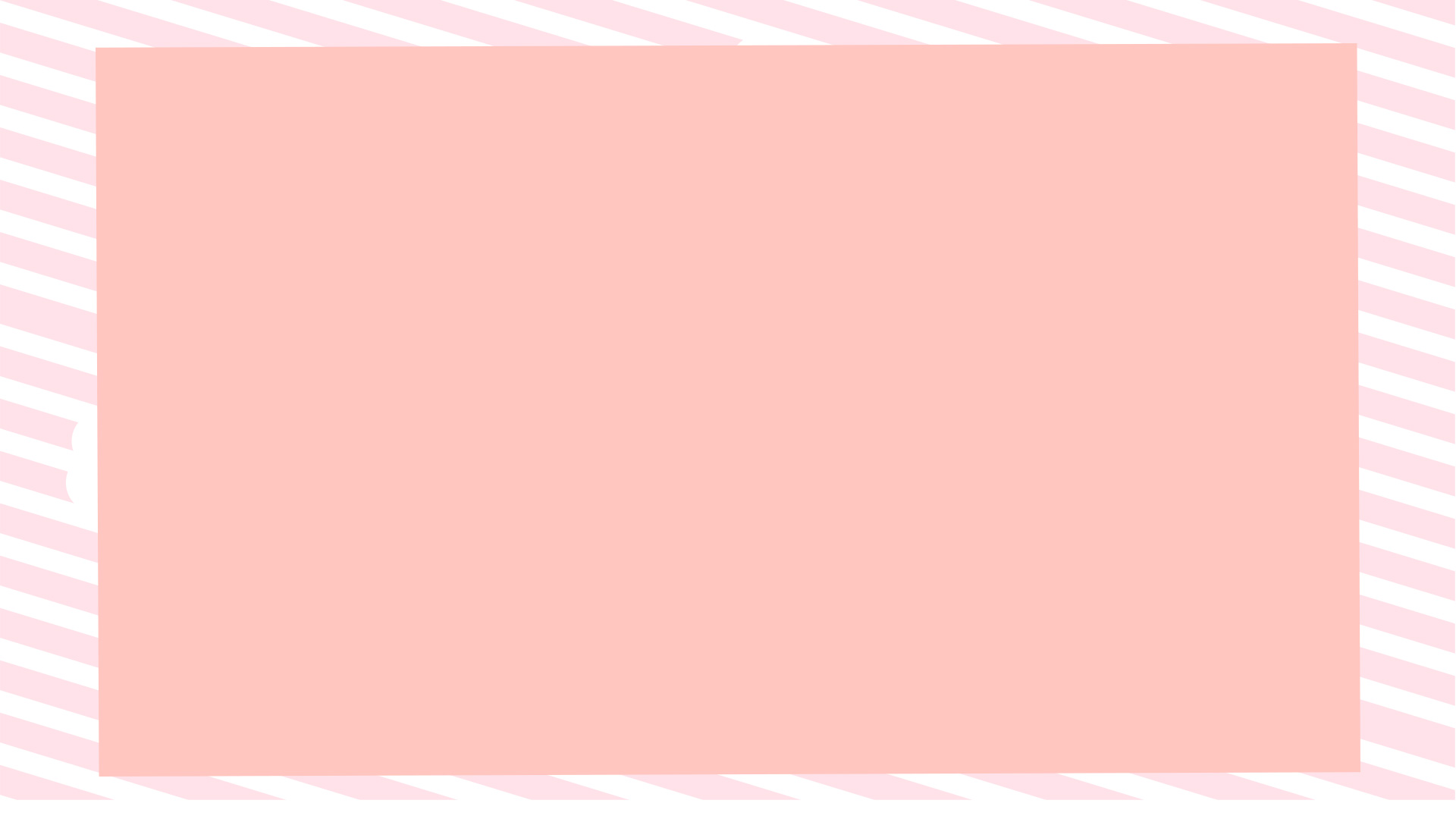 鉛筆盒(含文具)
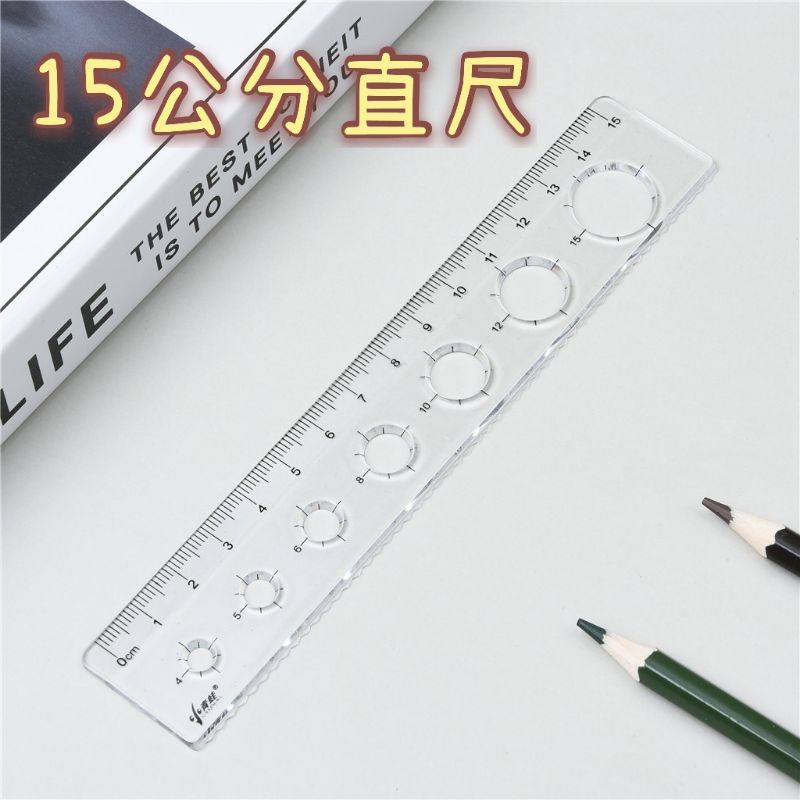 文具，就是文具
文具→玩具→意外？
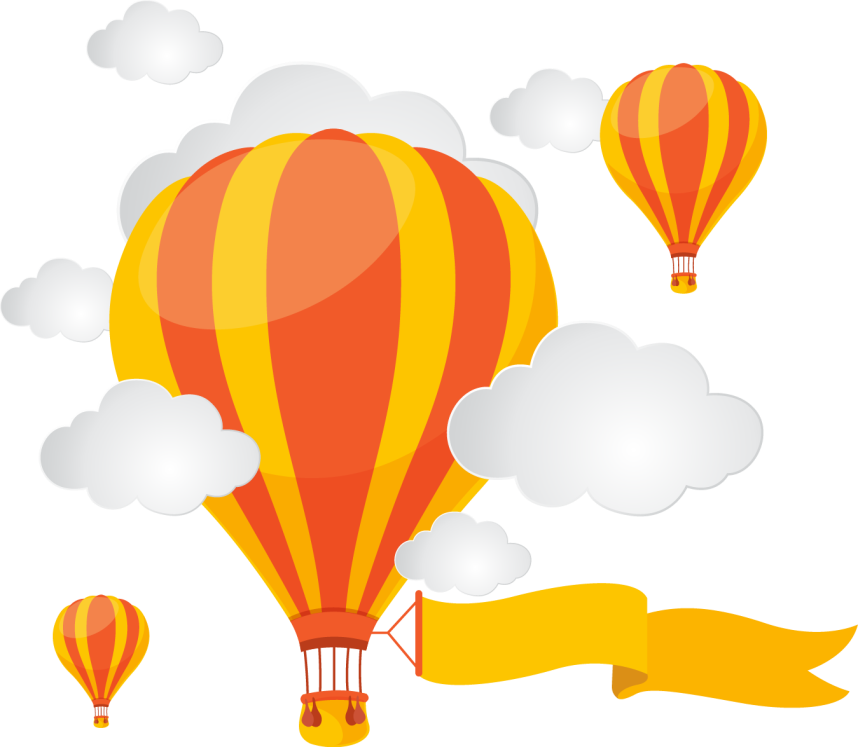 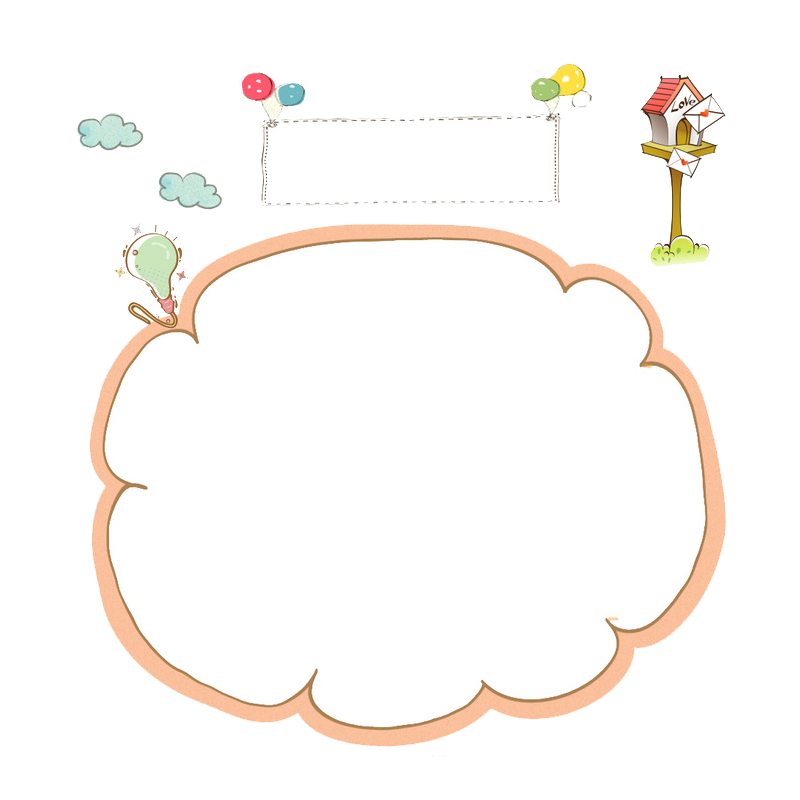 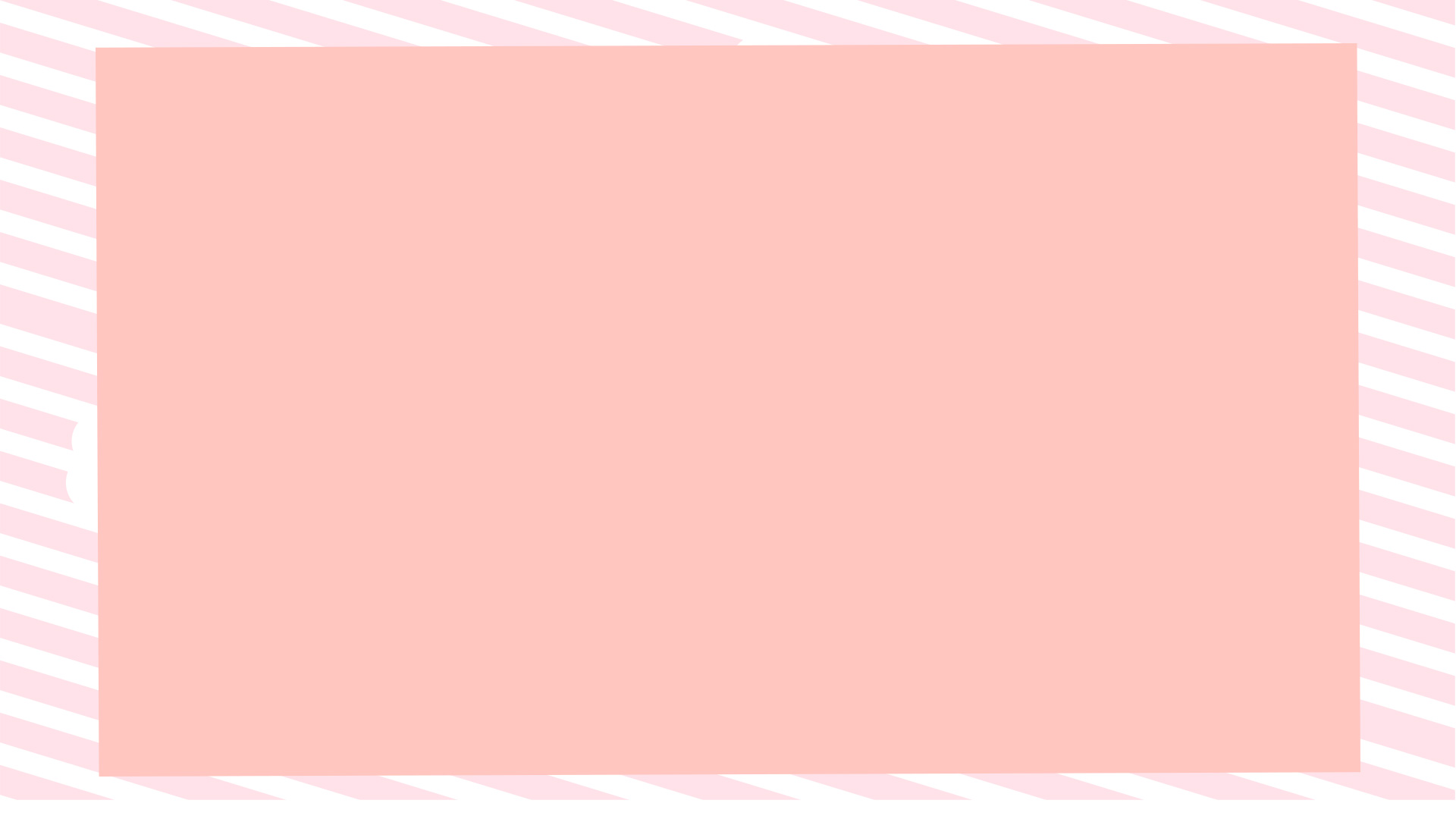 餐具(自備餐袋)
隔熱碗：一大一小+湯匙，不要筷子
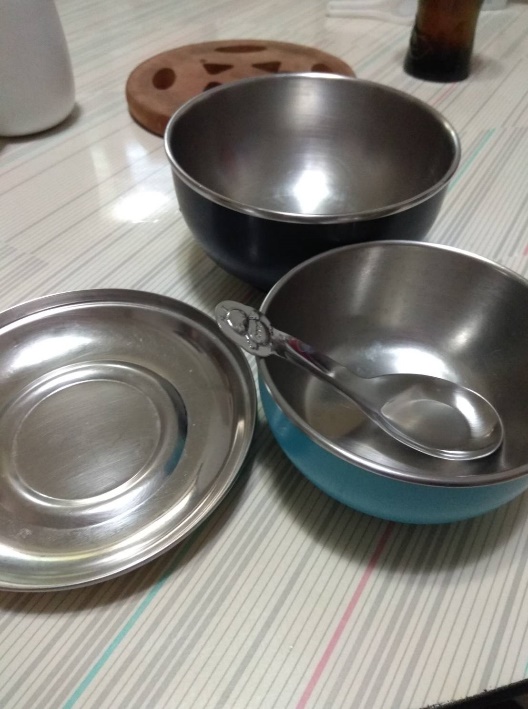 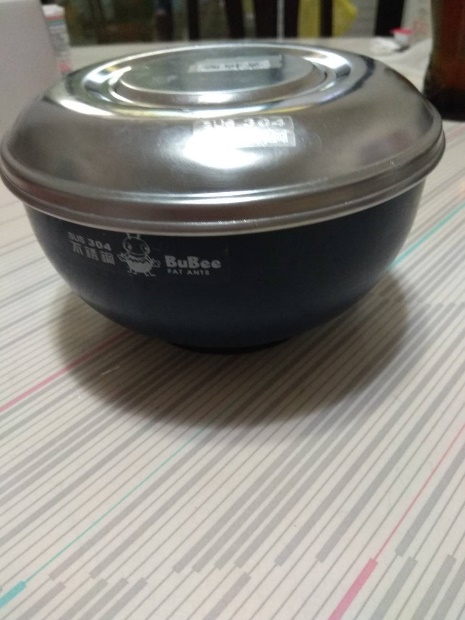 收納
打開
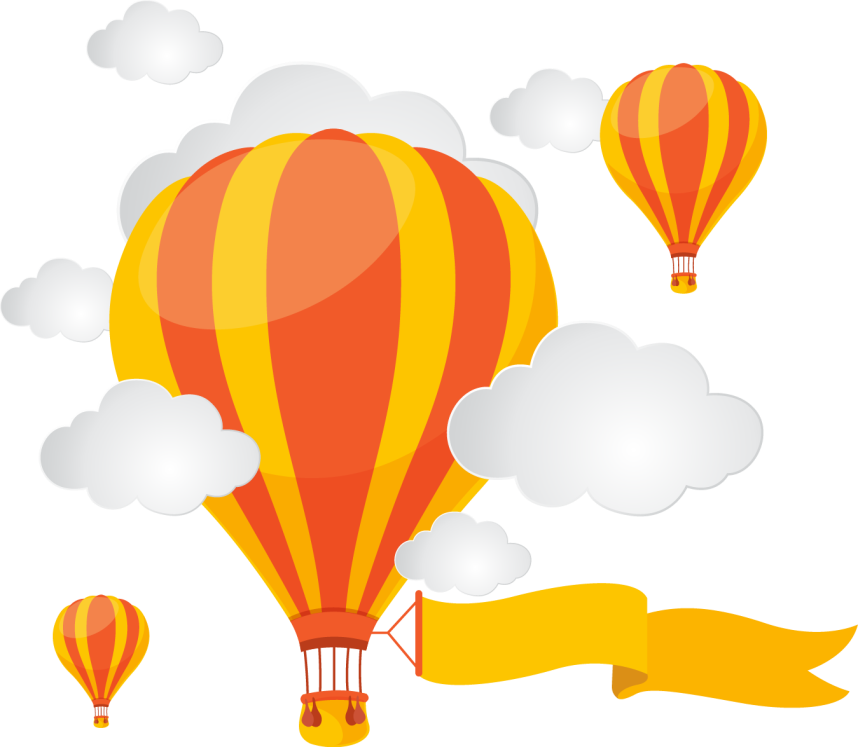 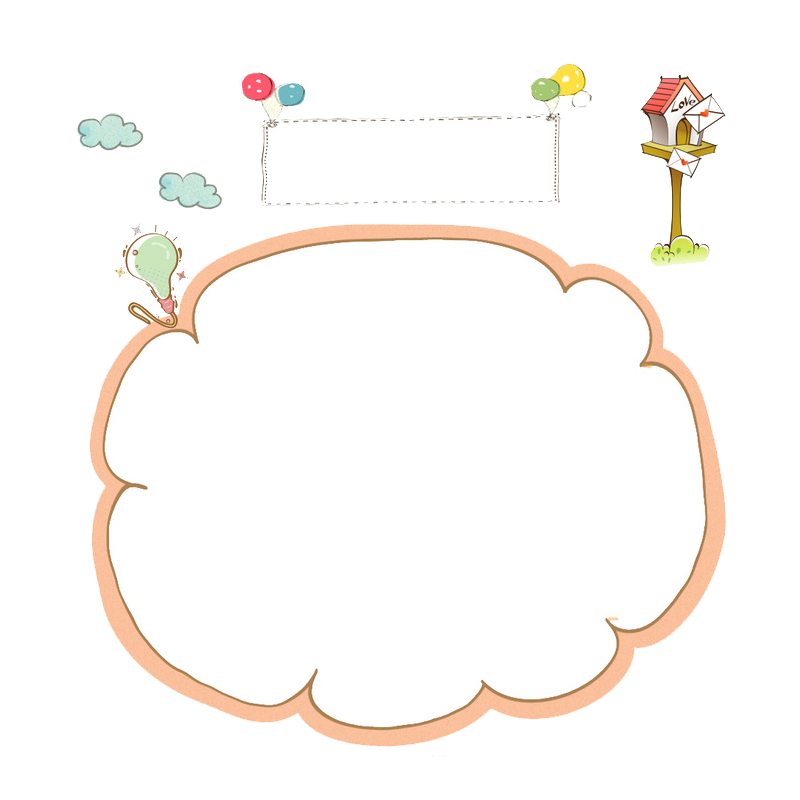 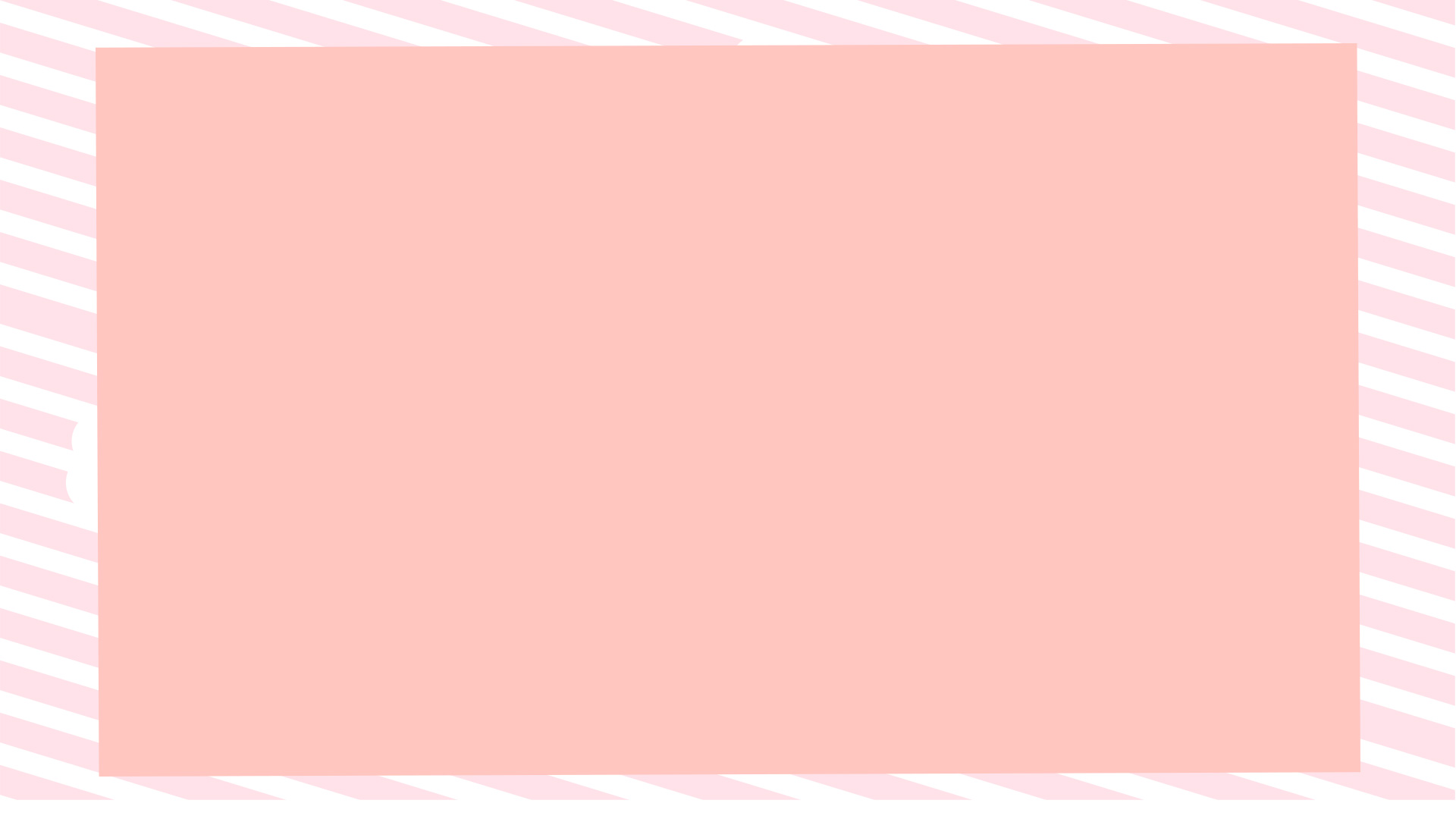 餐具
筷結同心：由學校午餐贈送，
筷子留於家中練習，湯匙可帶至校使用。
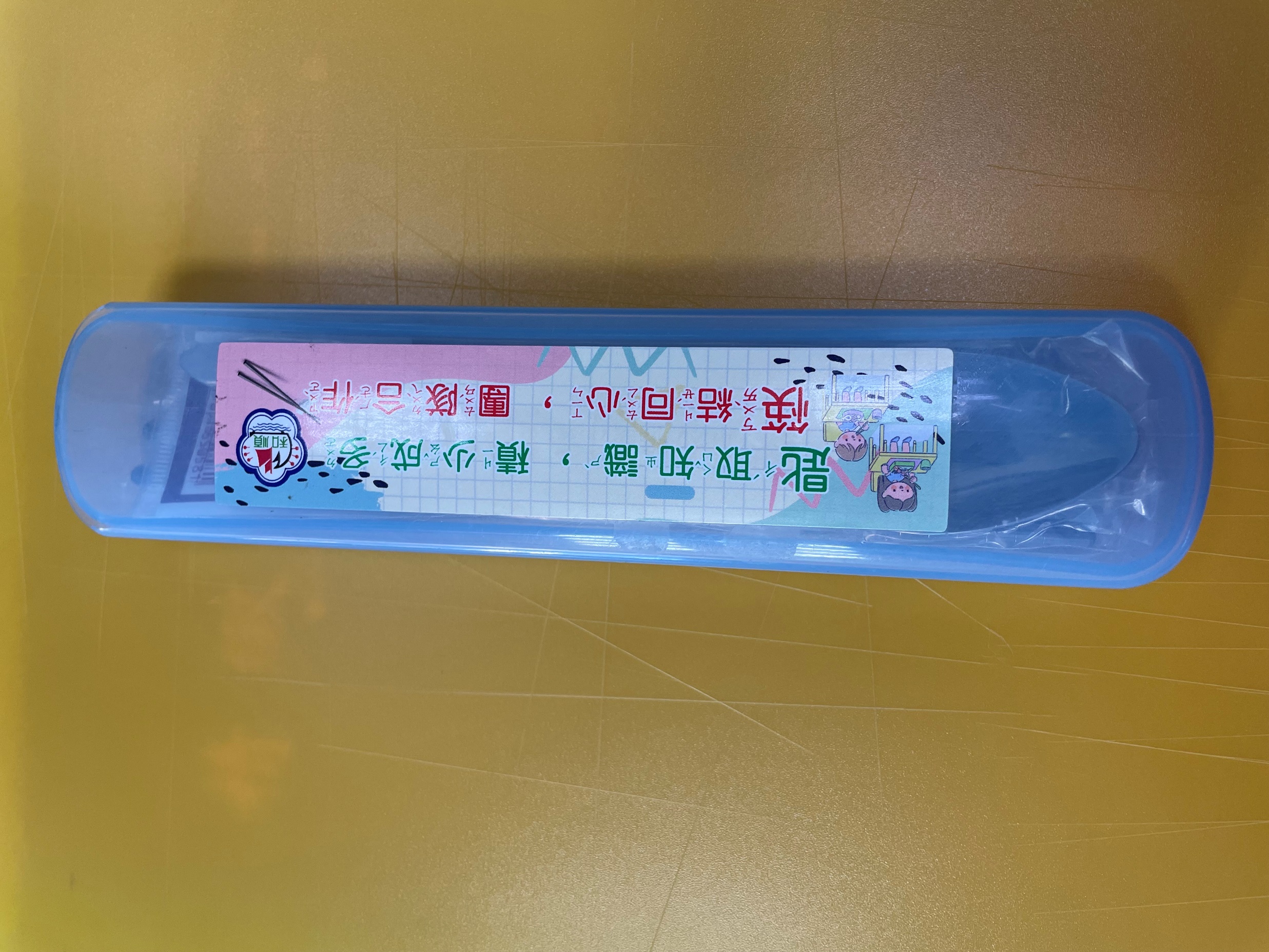 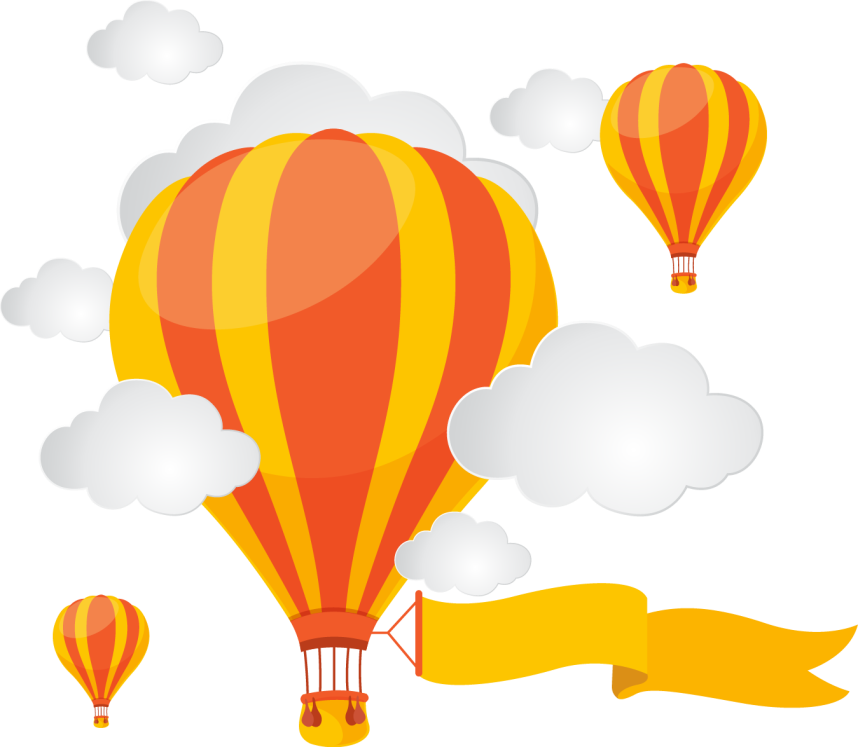 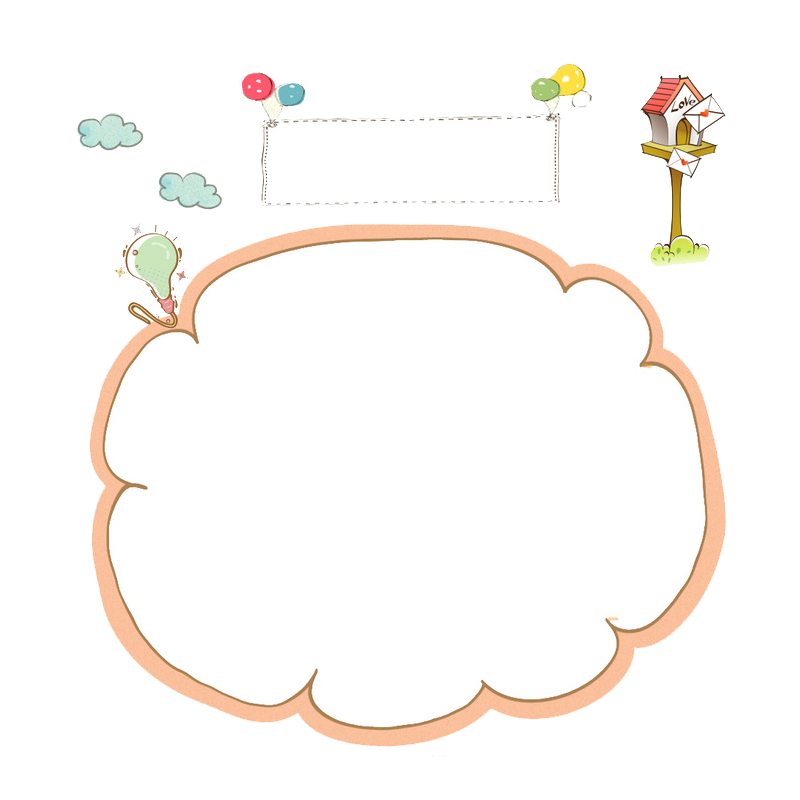 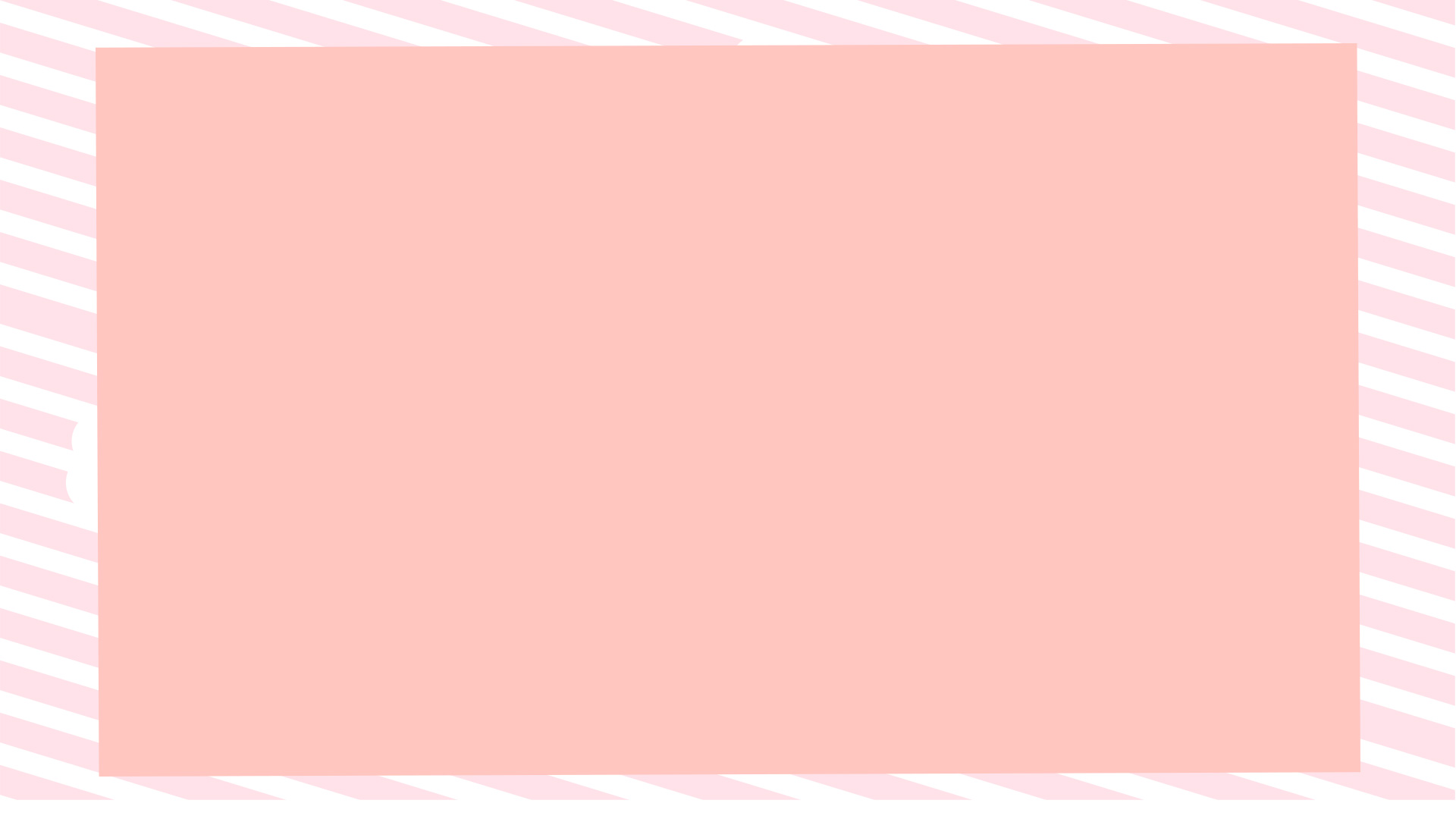 名牌縫製
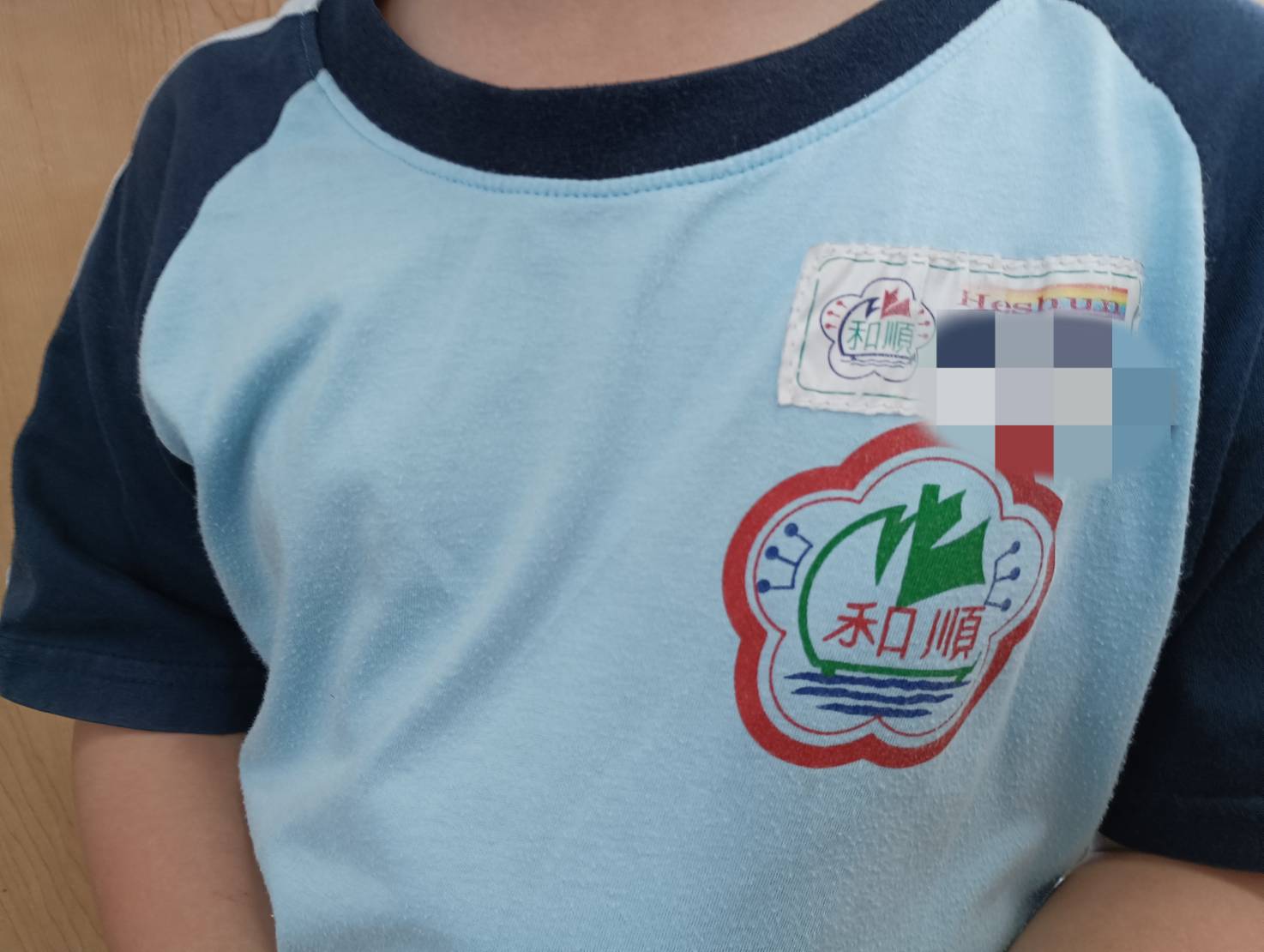 位置：和順國小校徽的上面
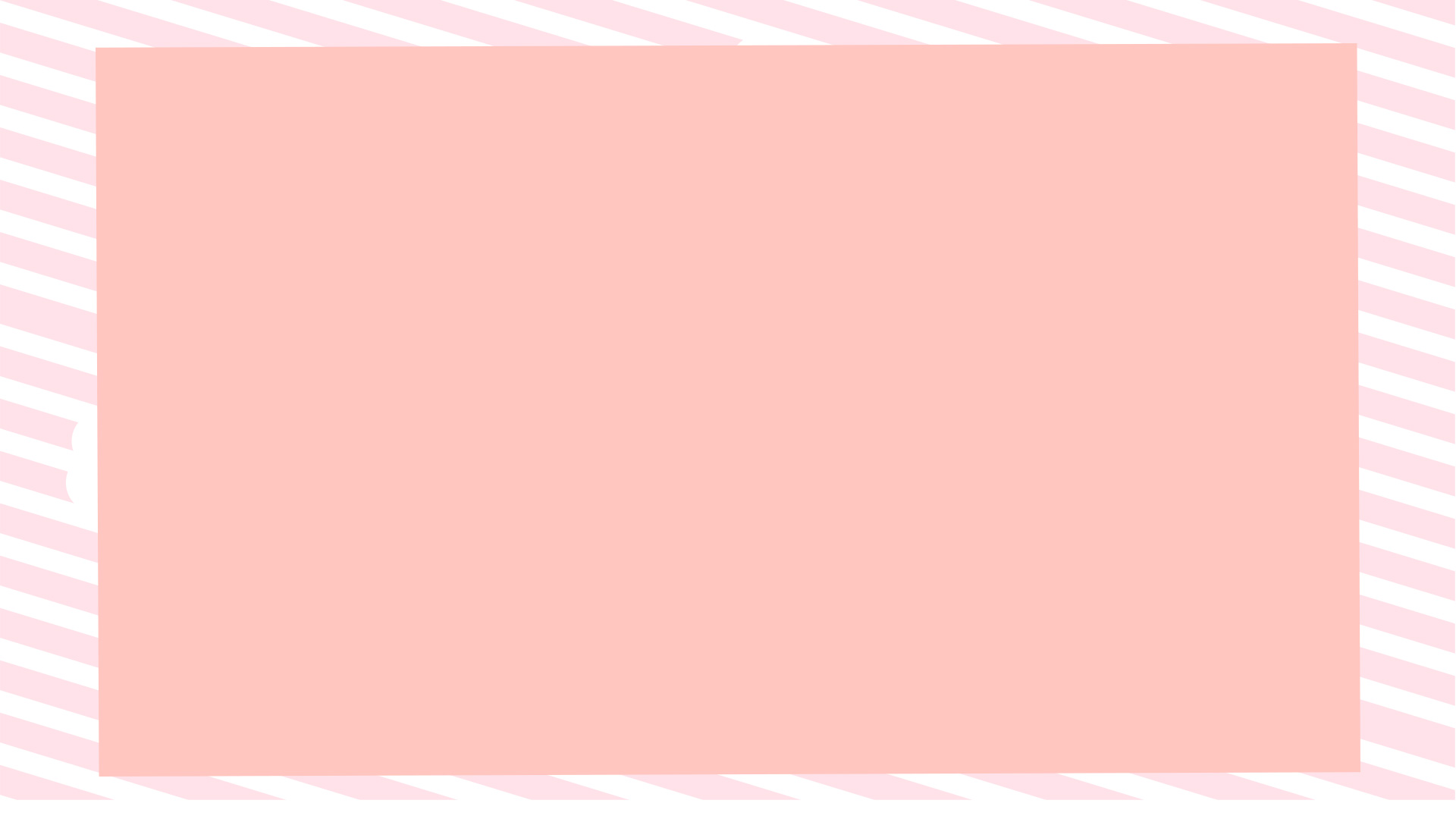 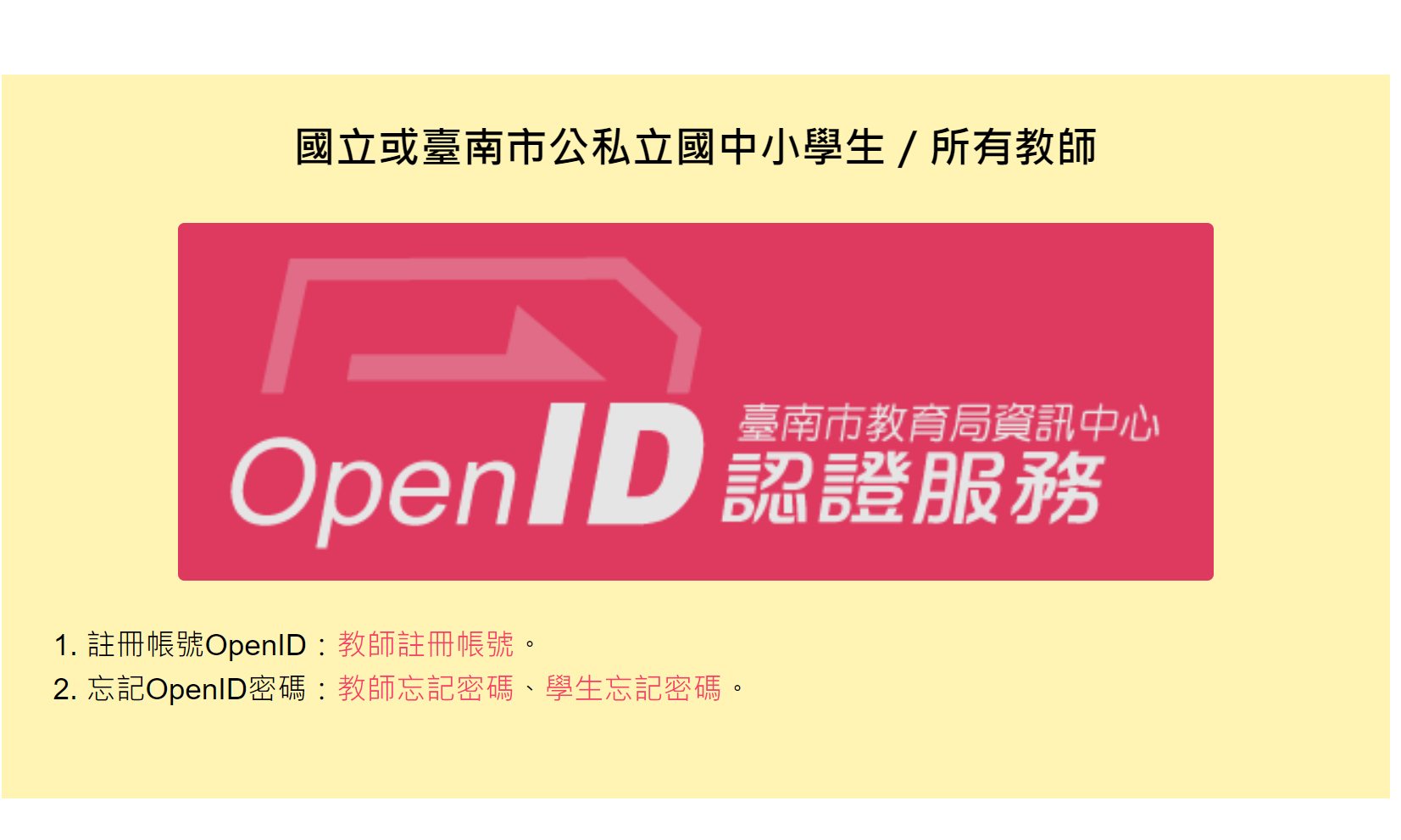 OPEN ID
帳密管理
1.資訊組會印給導師協助貼聯絡簿。
2.可用手機拍下存記事本。
3.如果有自行更改密碼，一定要記好（孩子也要牢記）
4.使用時機：Classroom 、HyRead、Hamibook、
   布克星球、均ㄧ、學習吧…….
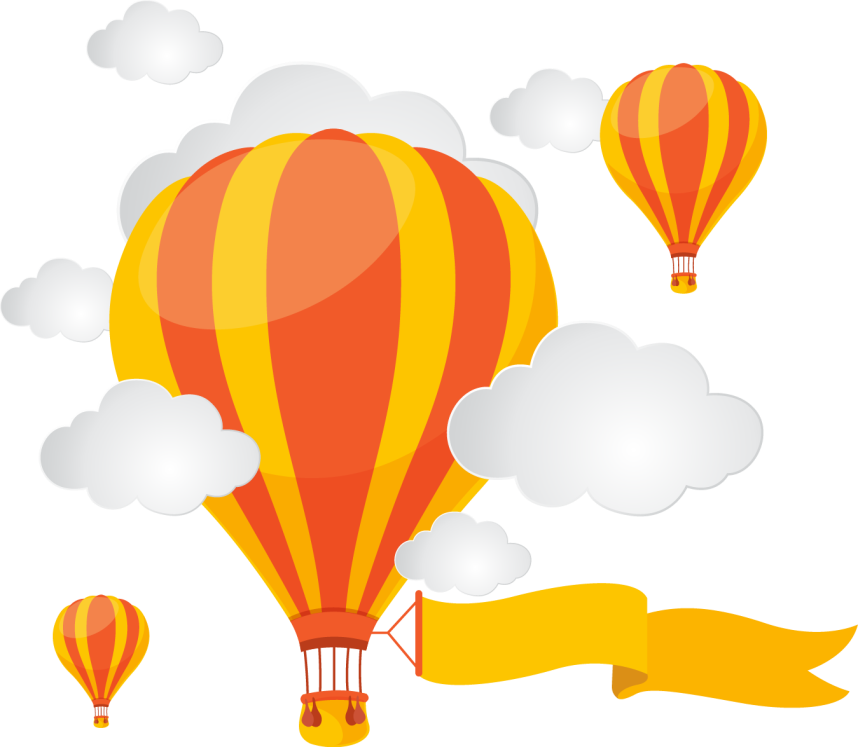 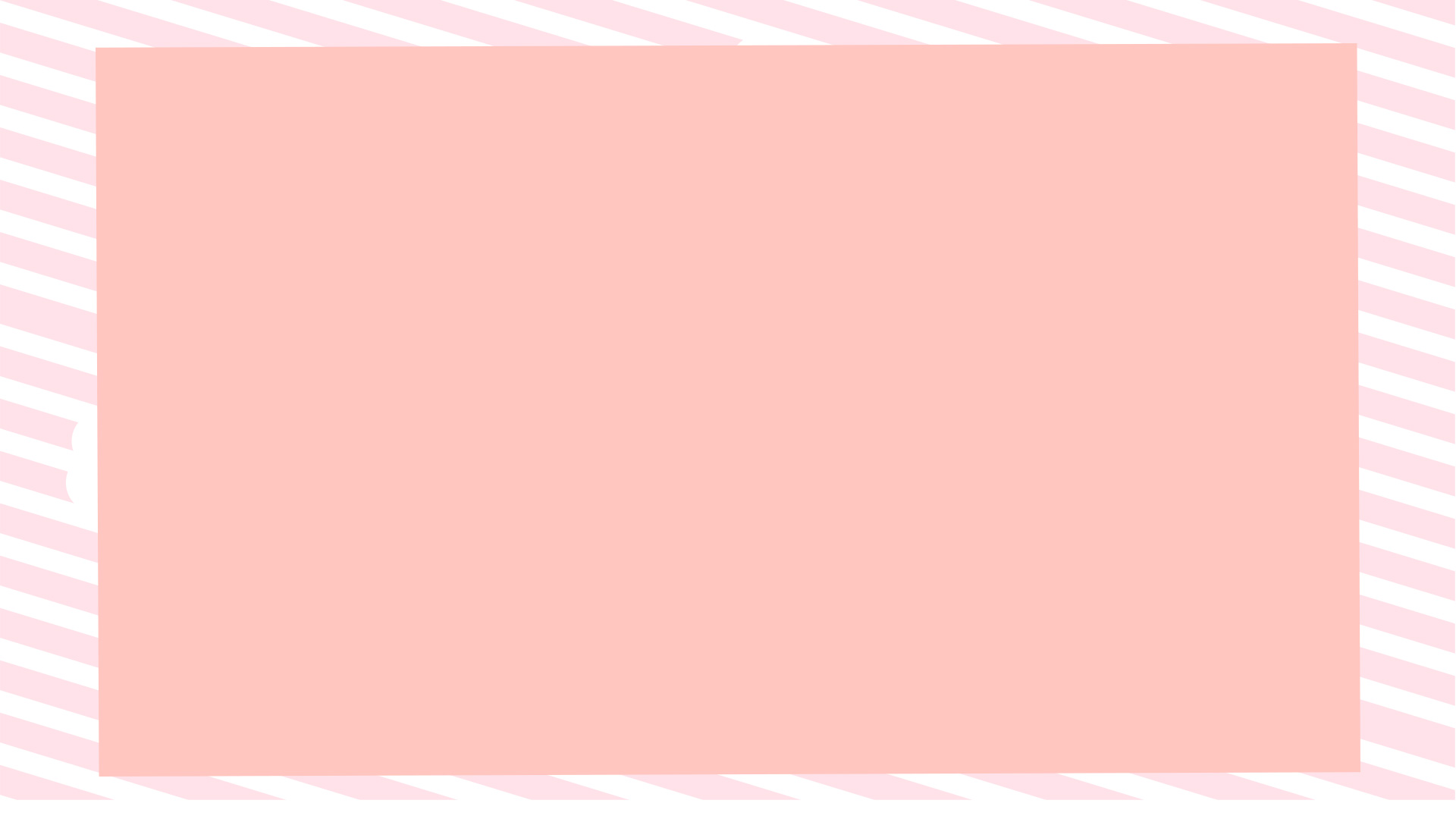 ~~注音符號怎麼學~~
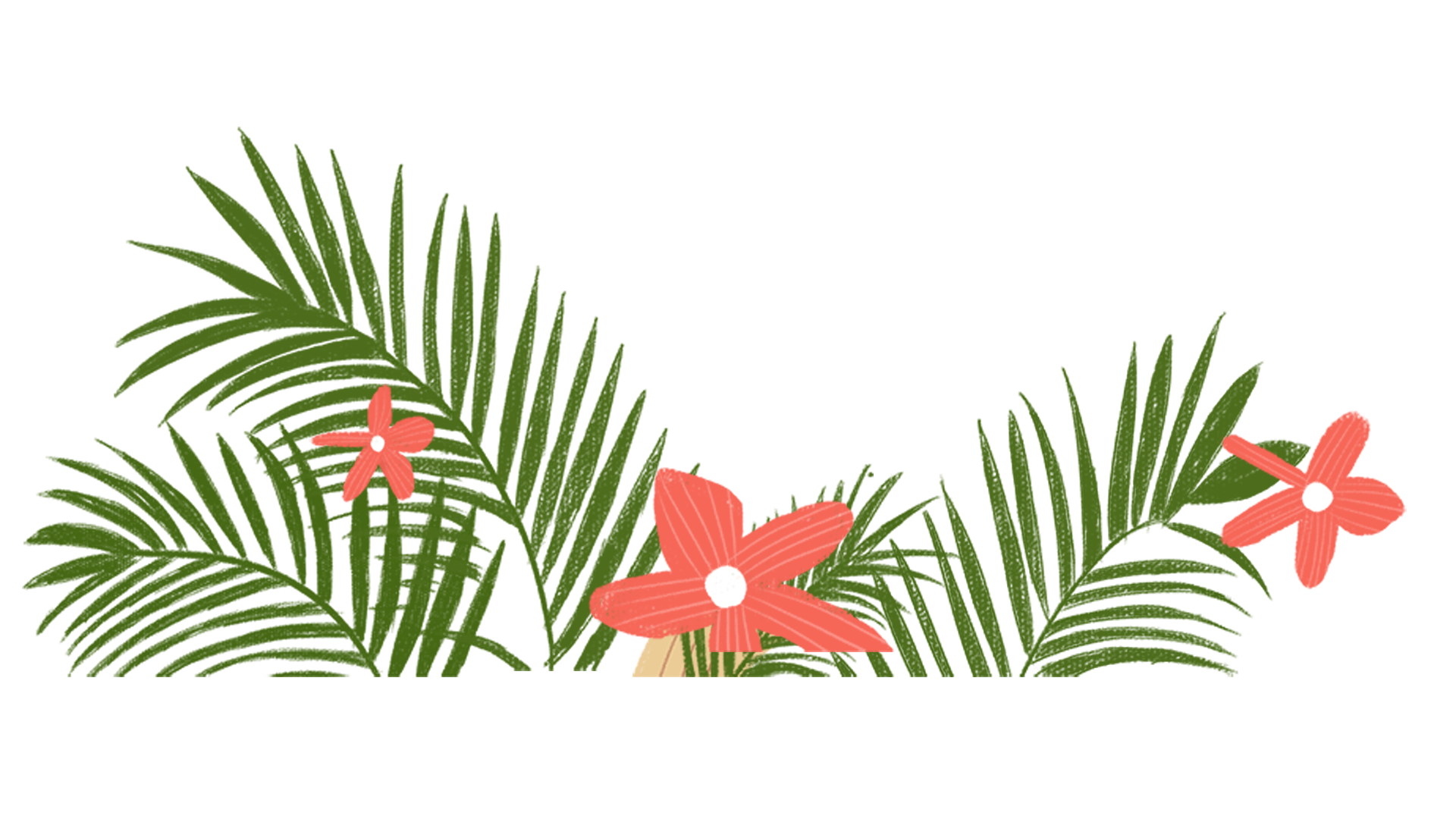 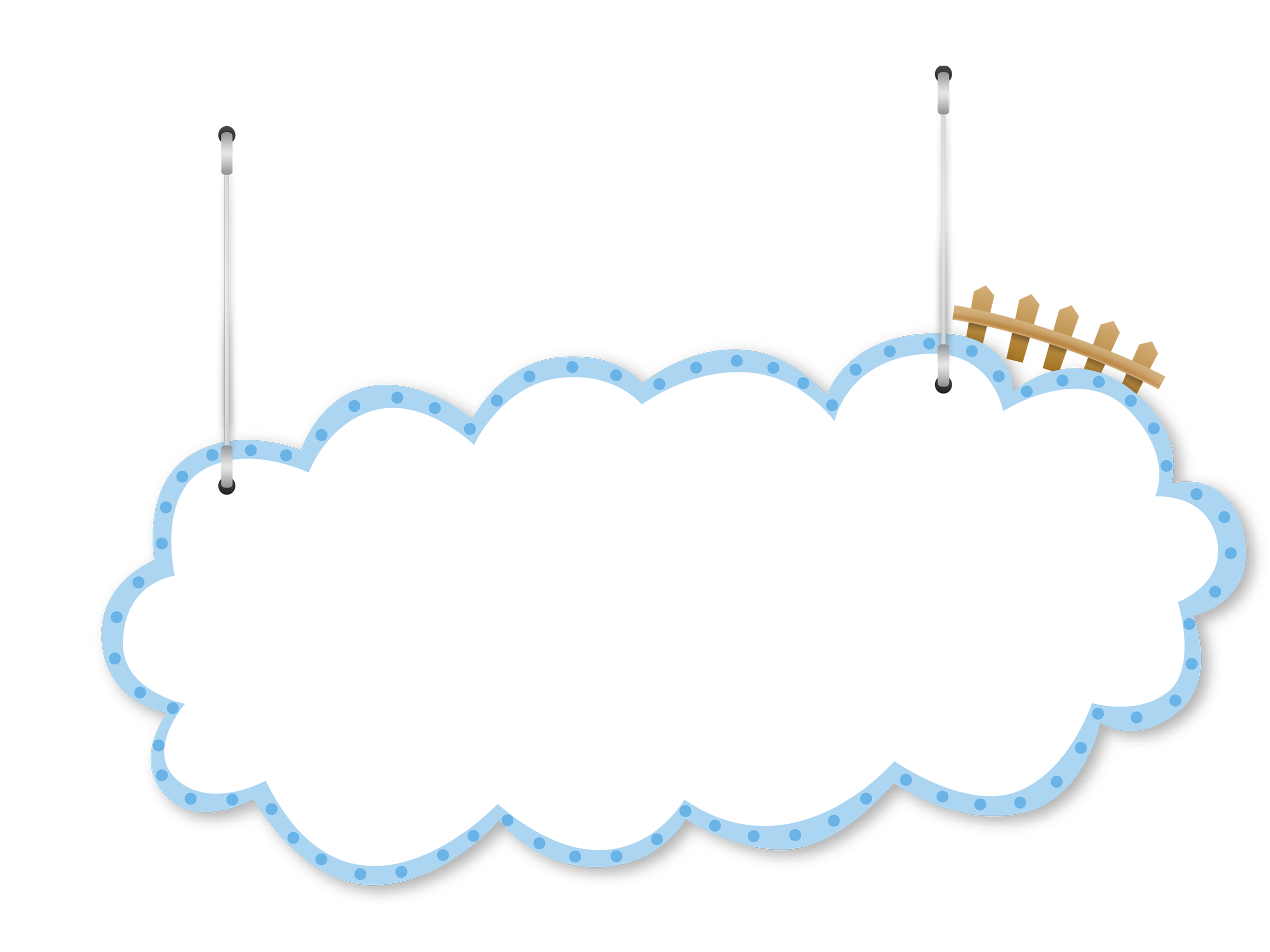 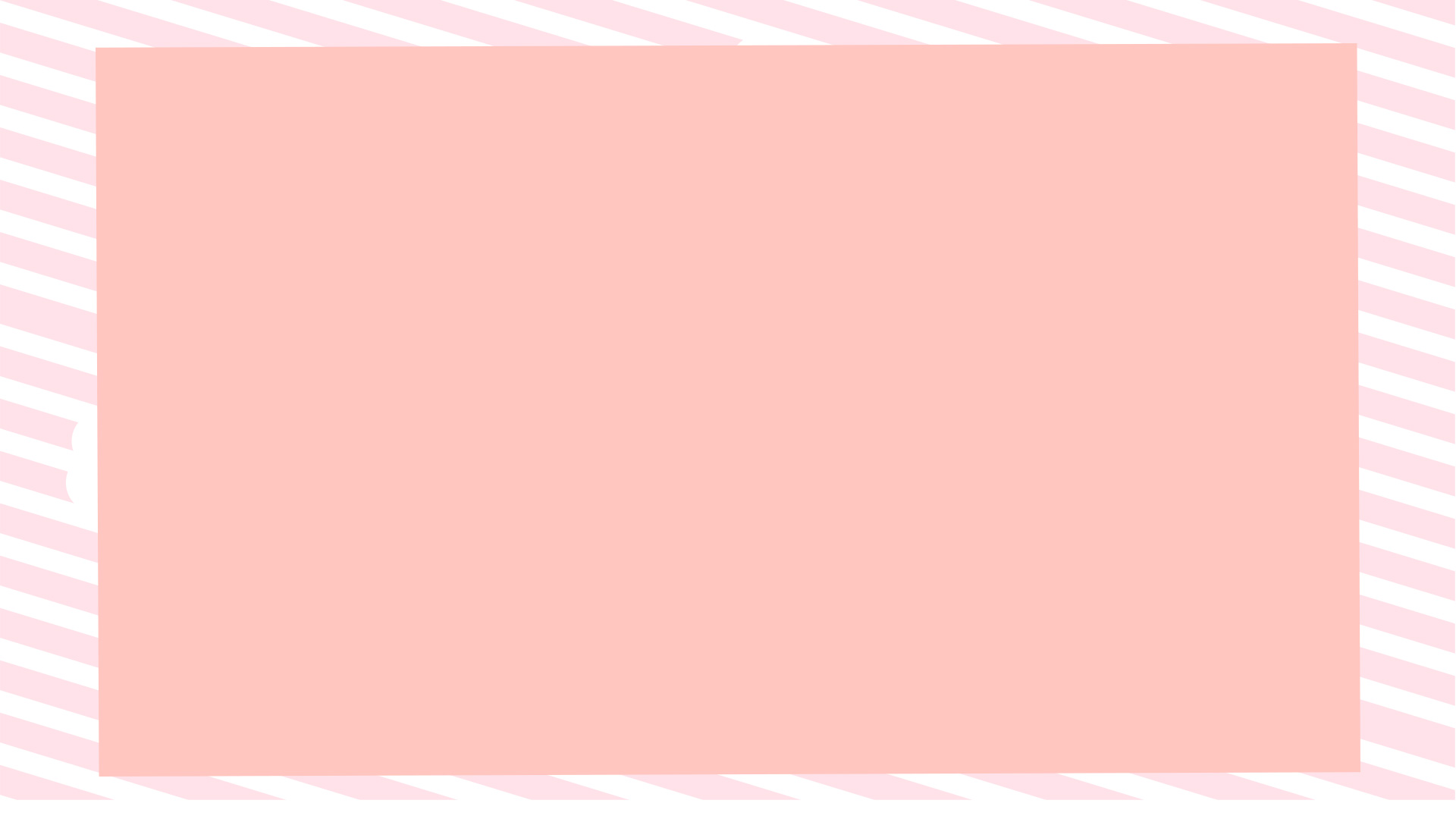 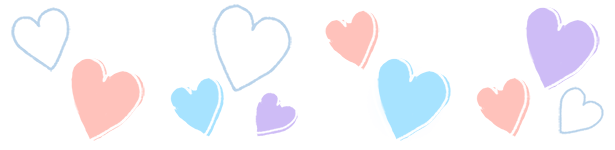 實作
1.文章→句→詞→字→符號
2.課本實作3.ㄅㄚˋ(嘴型+音)
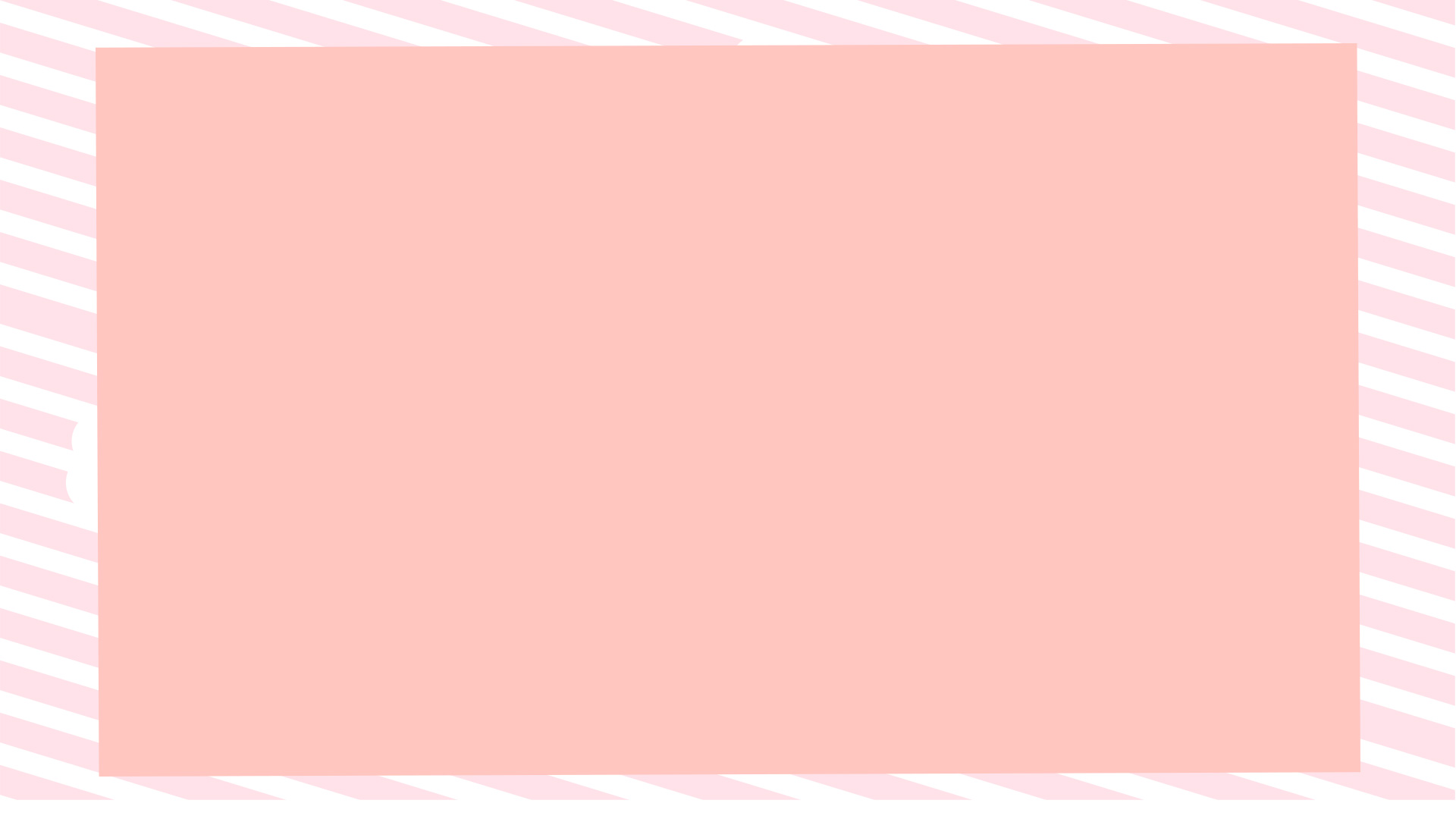 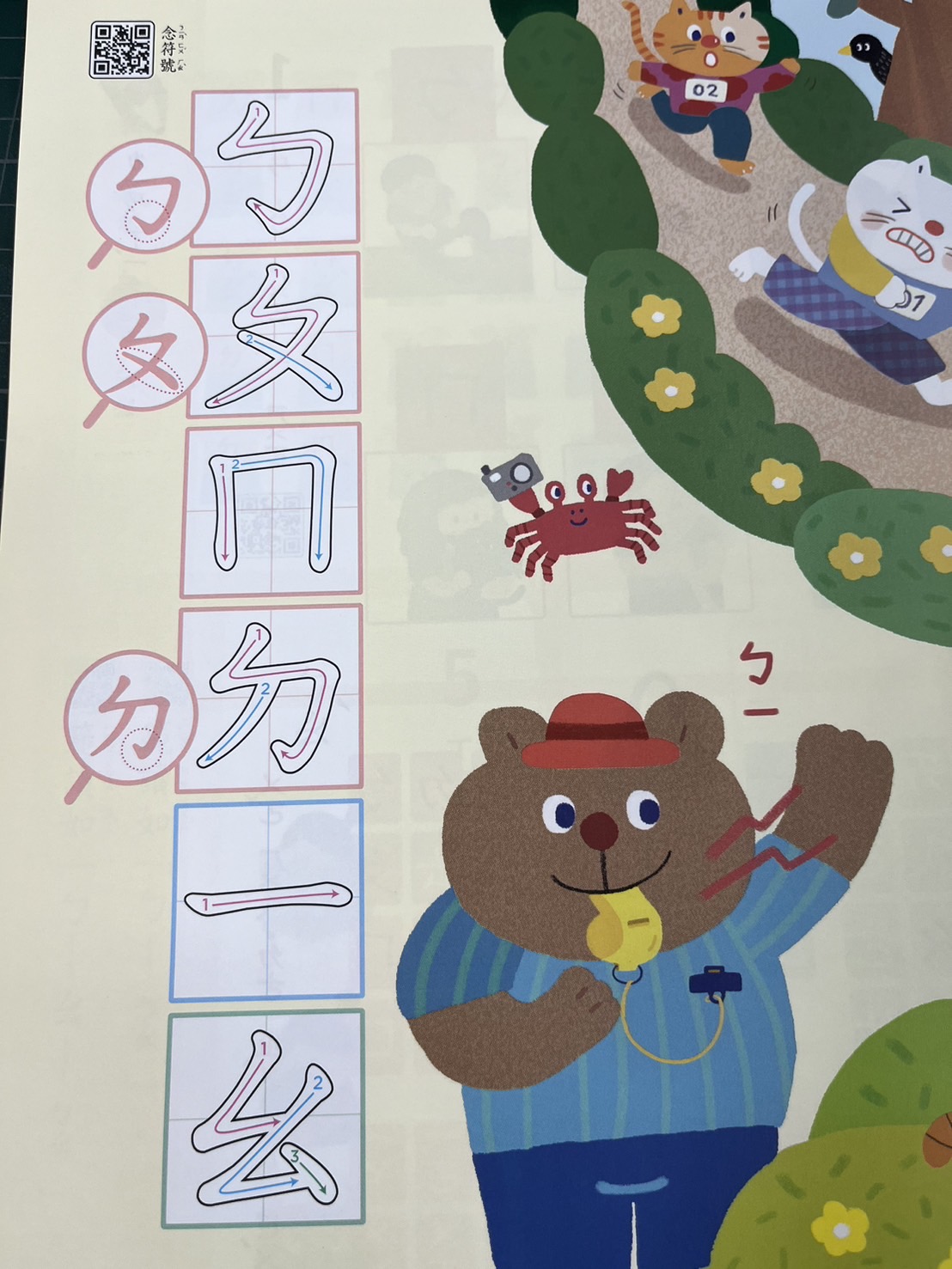 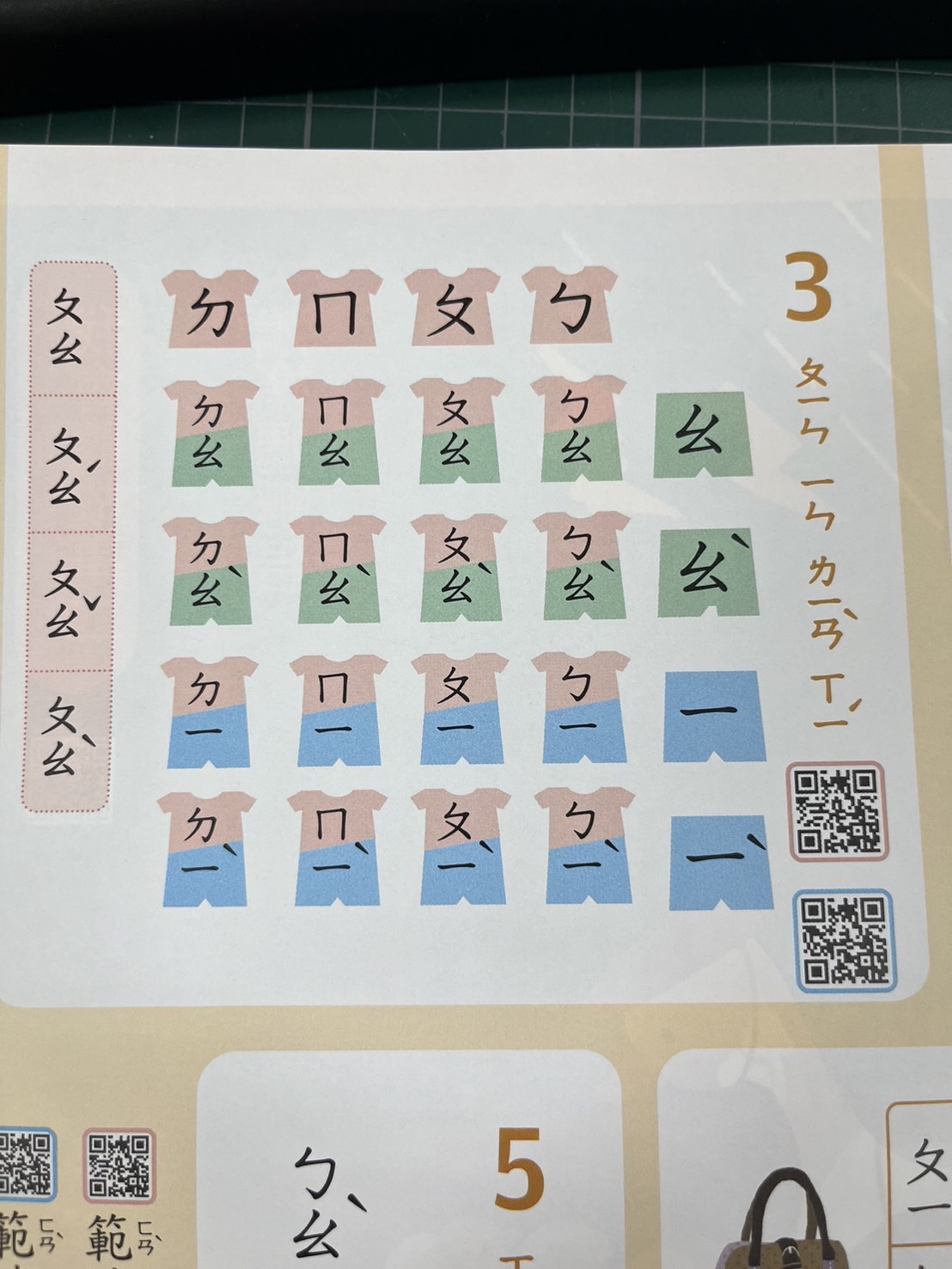 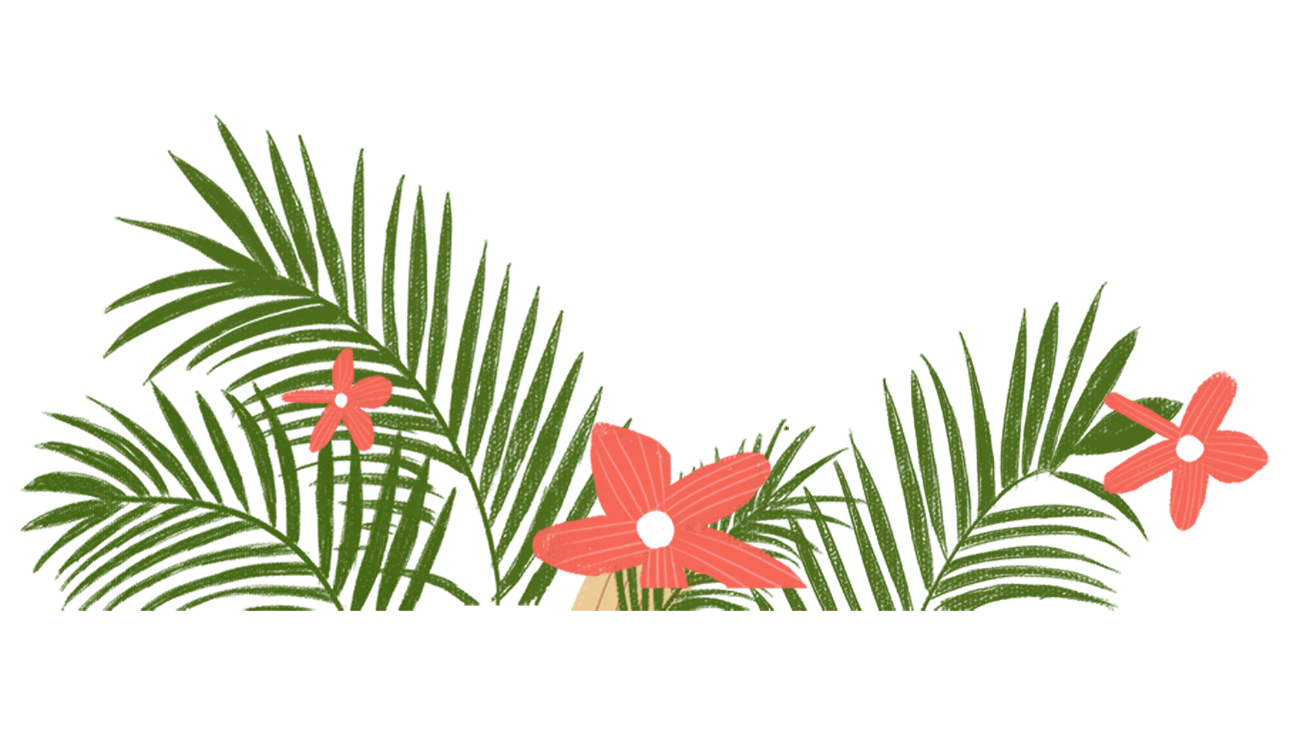 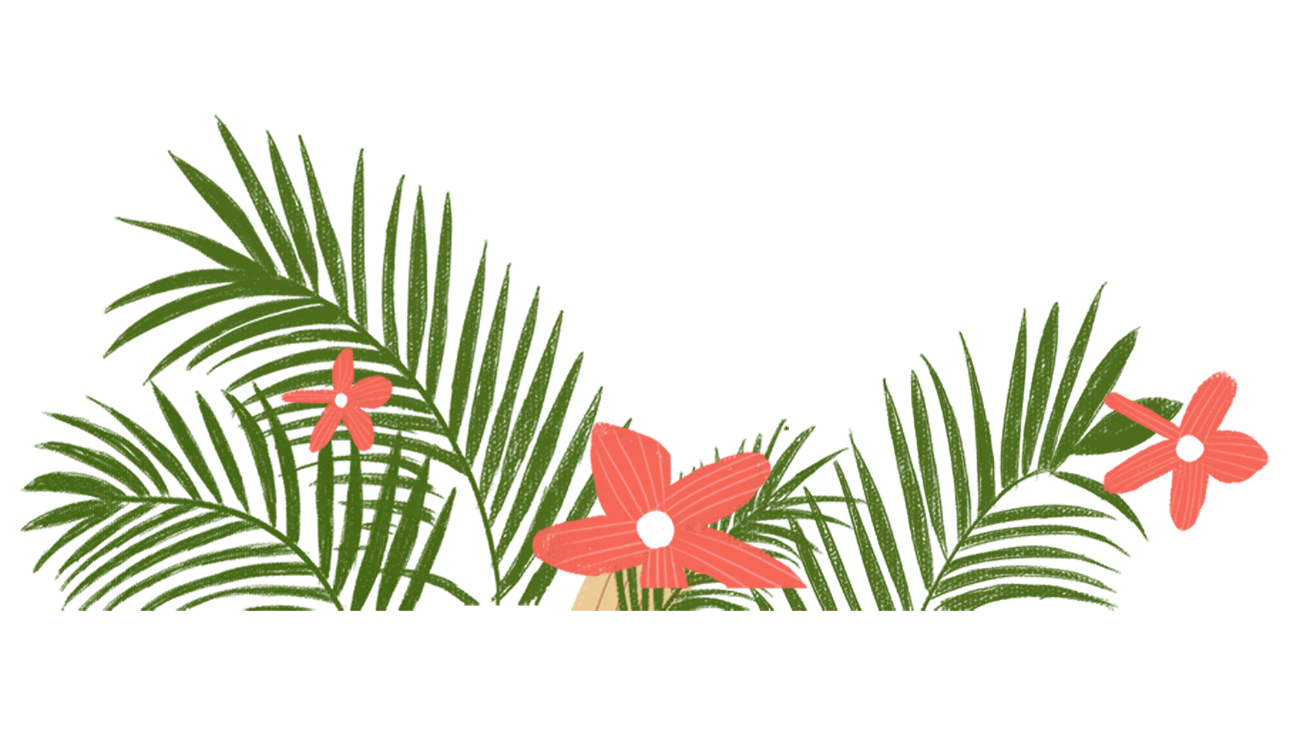 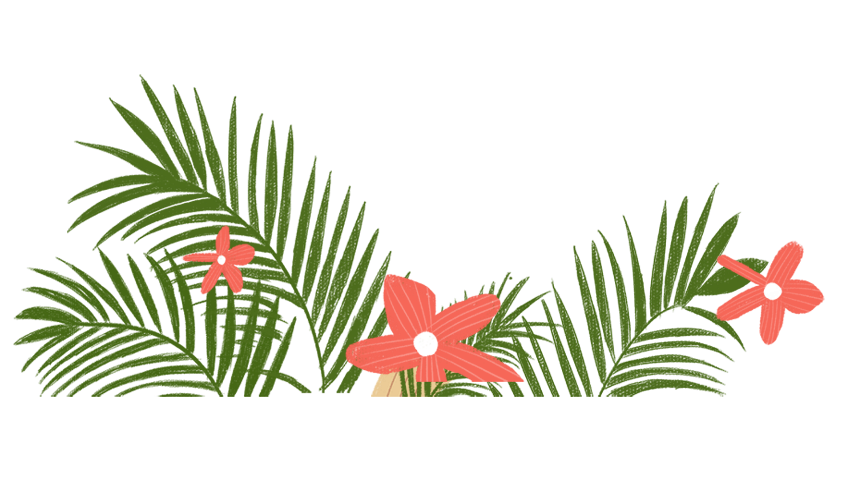 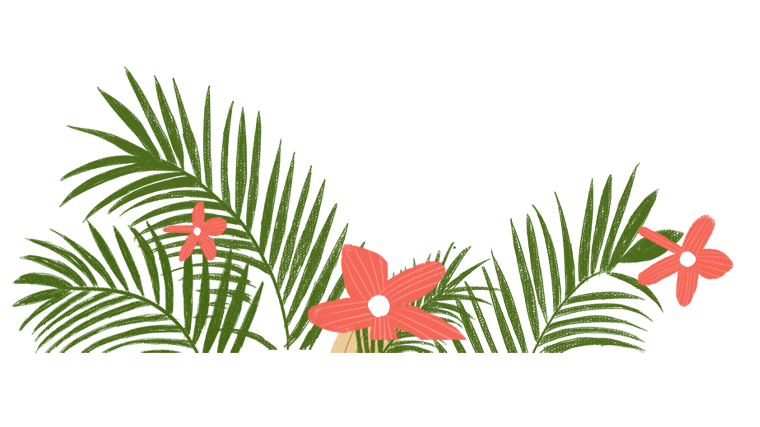 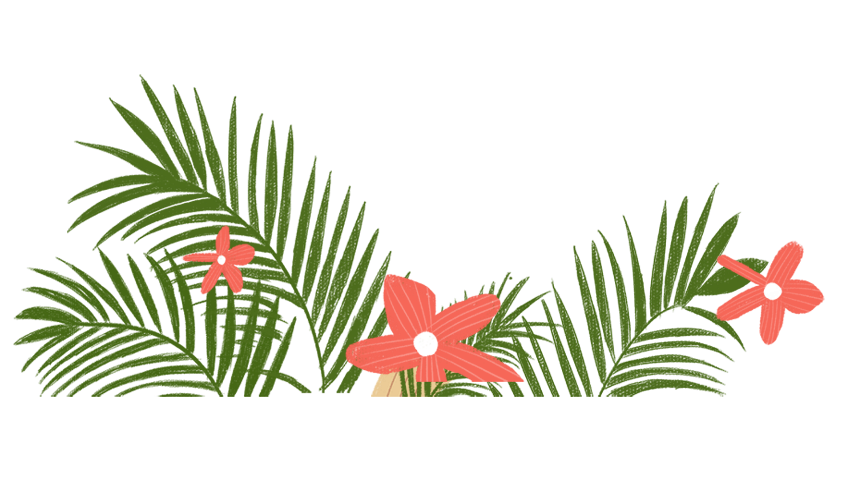 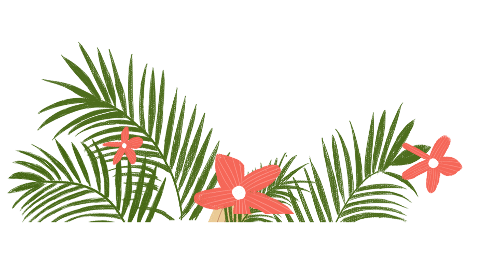 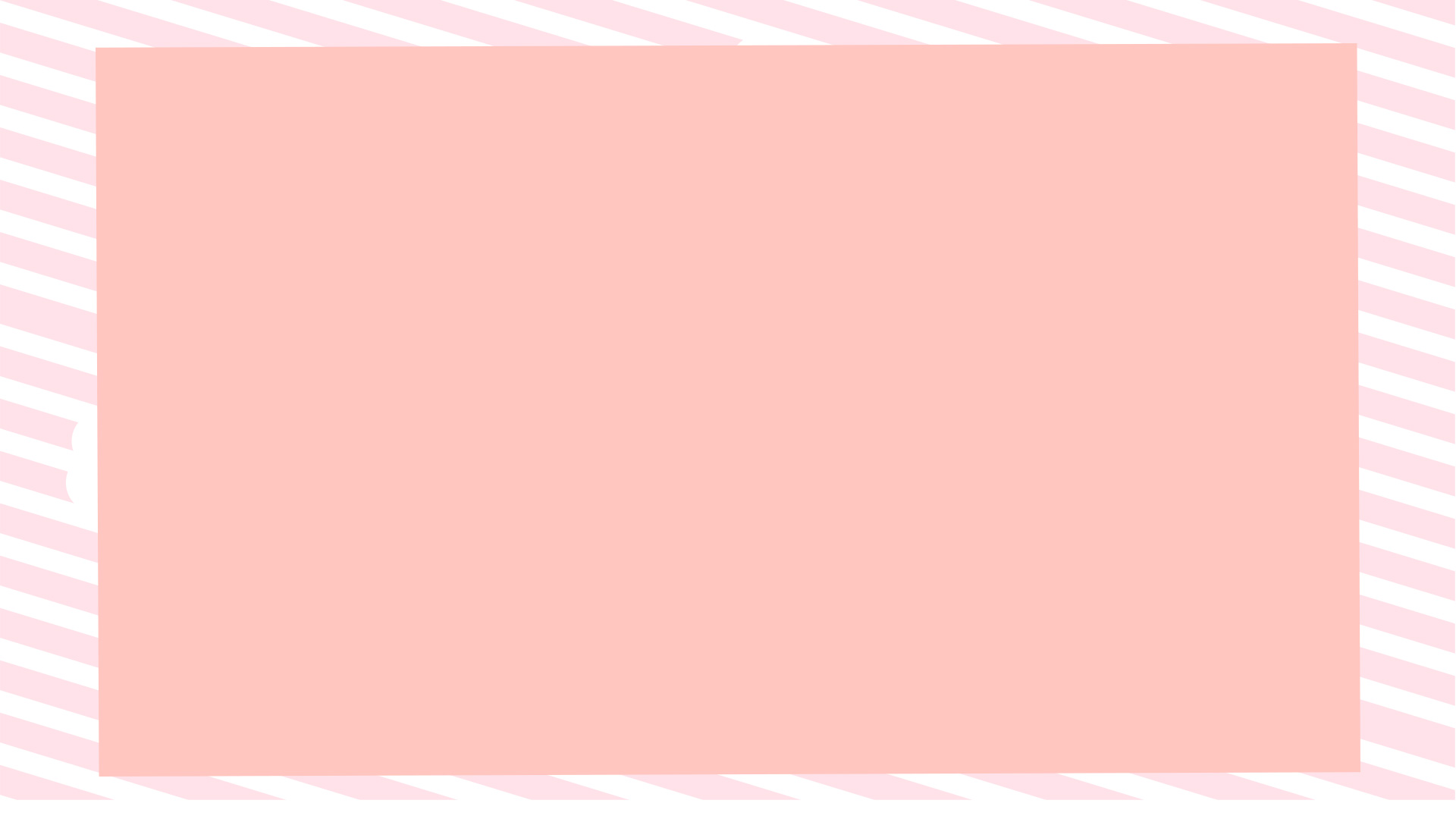 ~~親 師 溝 通~~
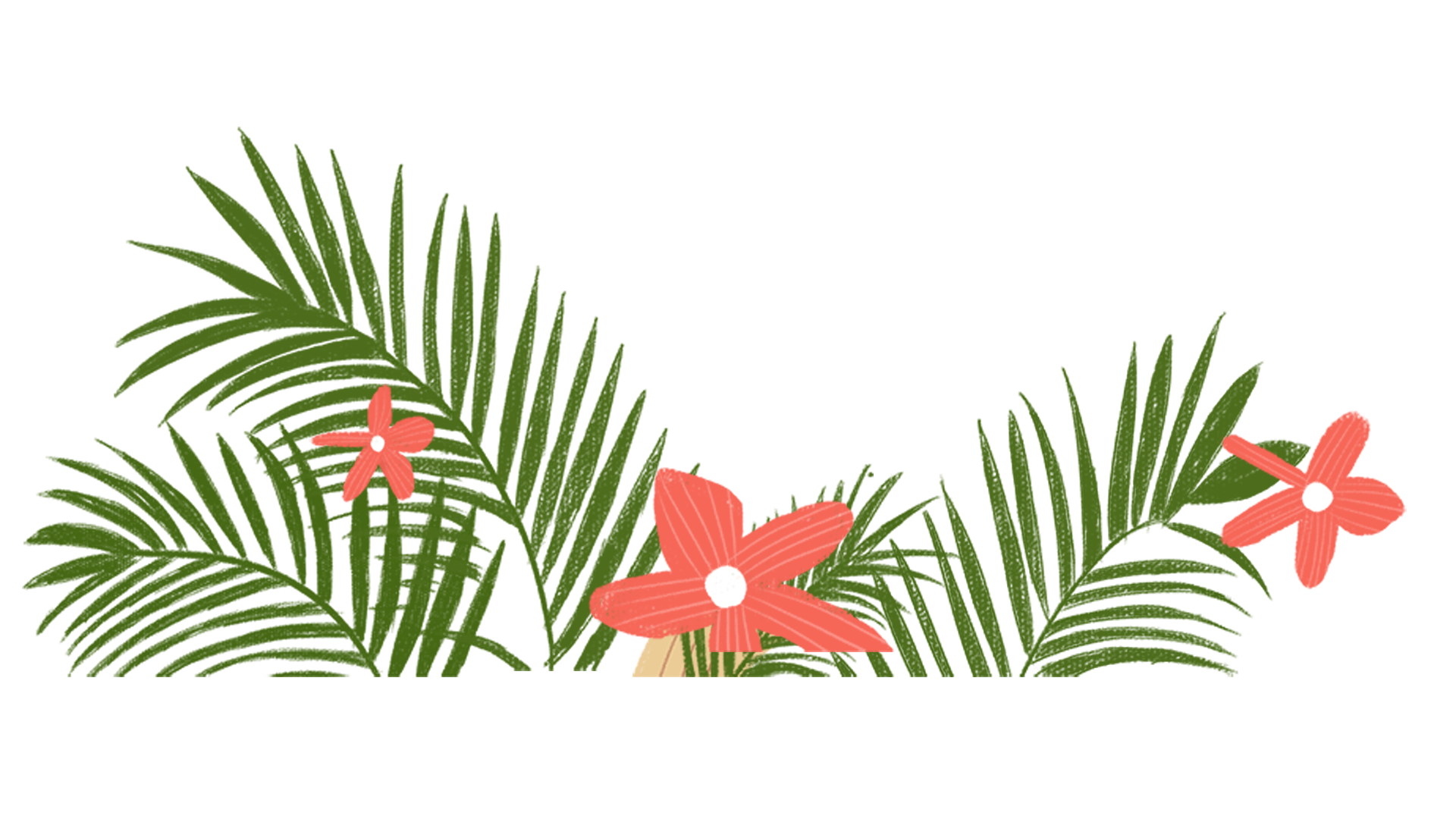 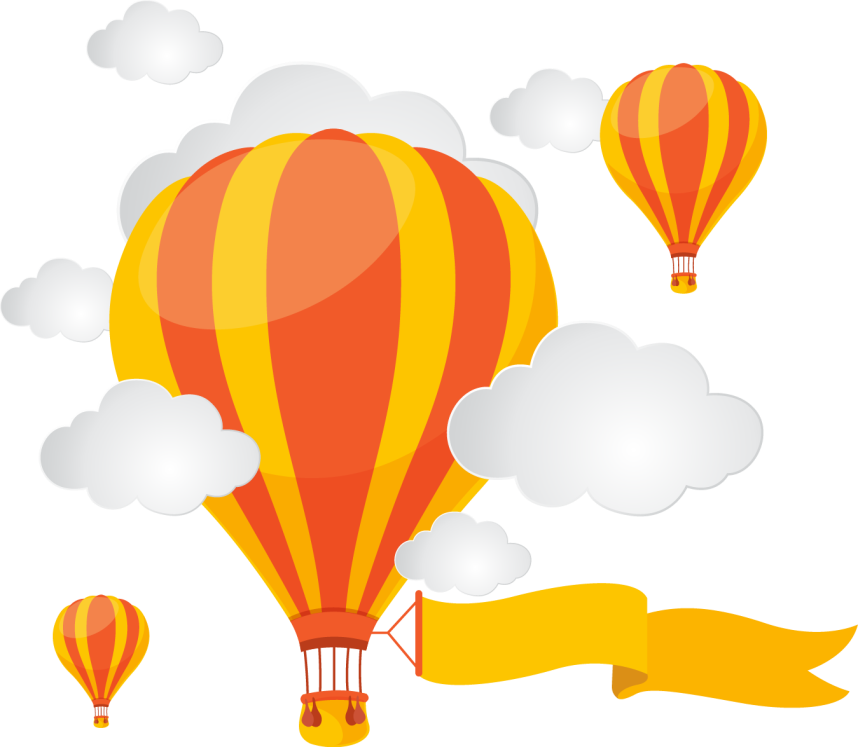 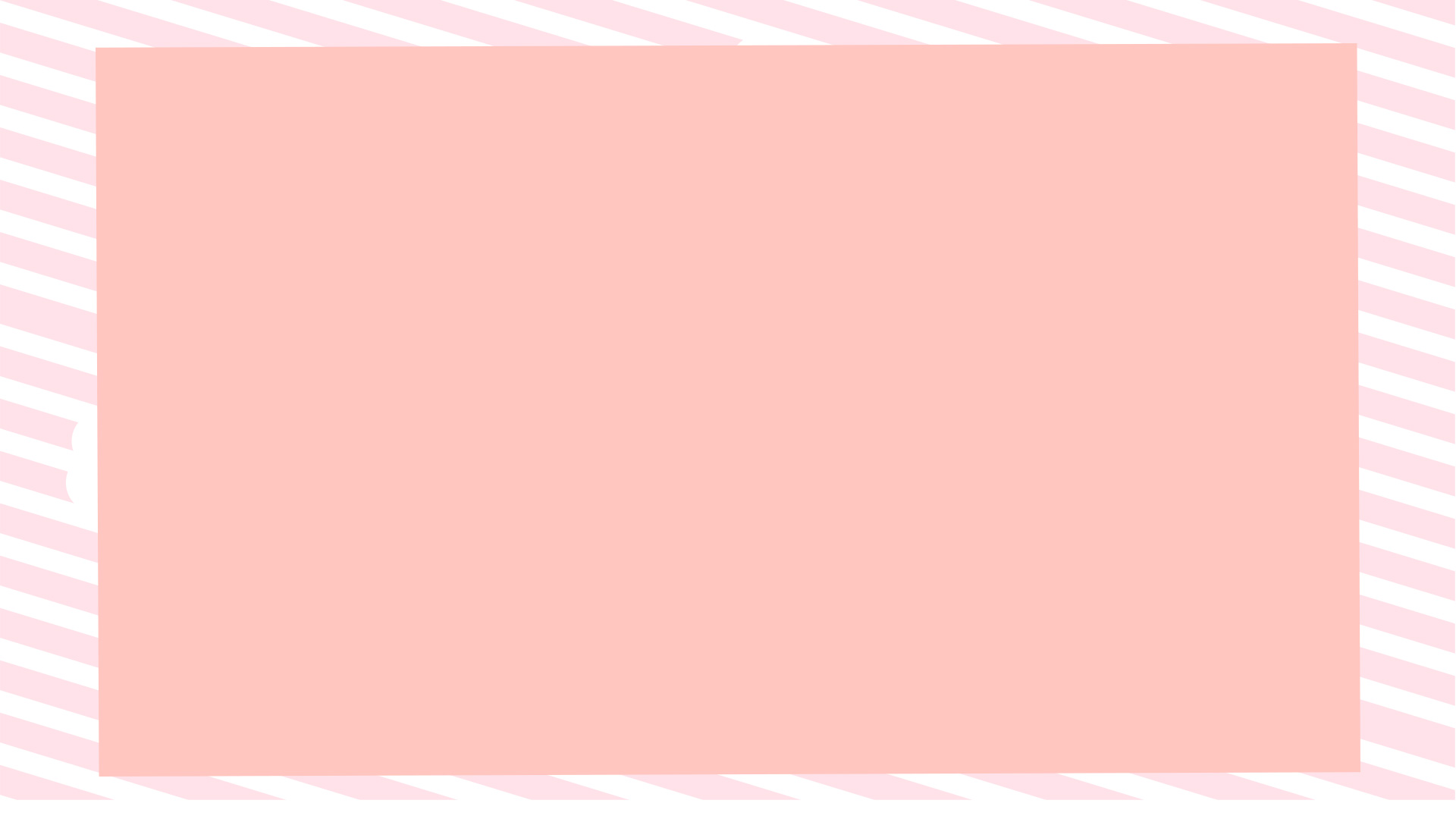 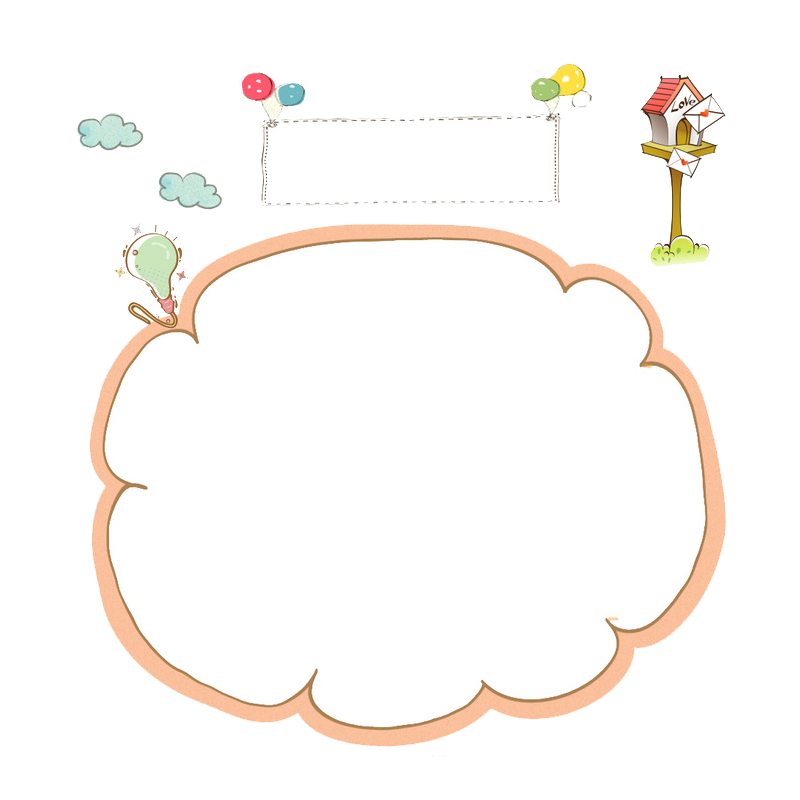 溝通管道
1.聯絡簿
2.學校電話06-3560691         (聯絡簿跟學校首頁皆可以找到電話喔)
3.各班約定方式   (CLASSROOM、賴群)
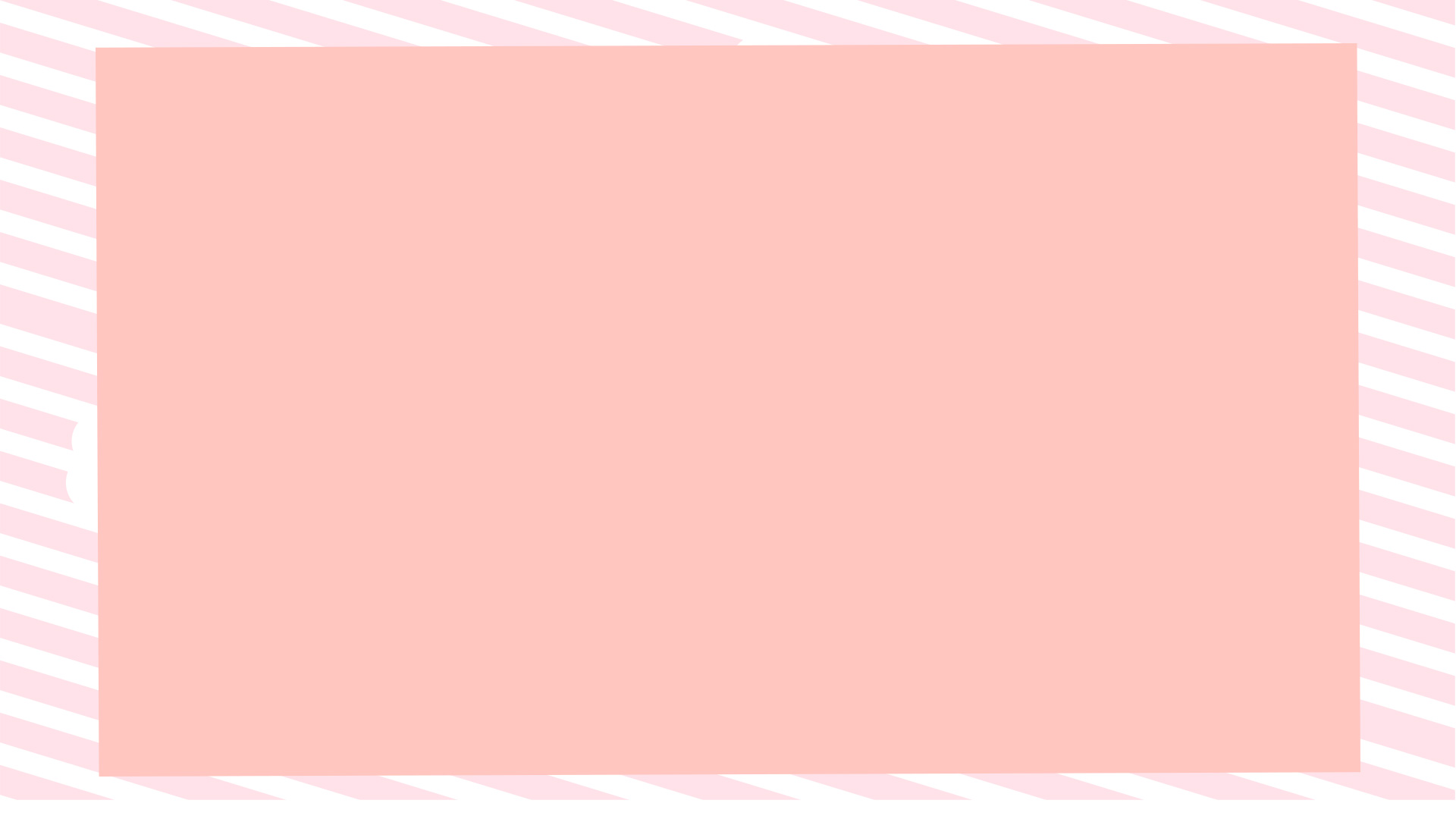 ~~相 關 資 源~~
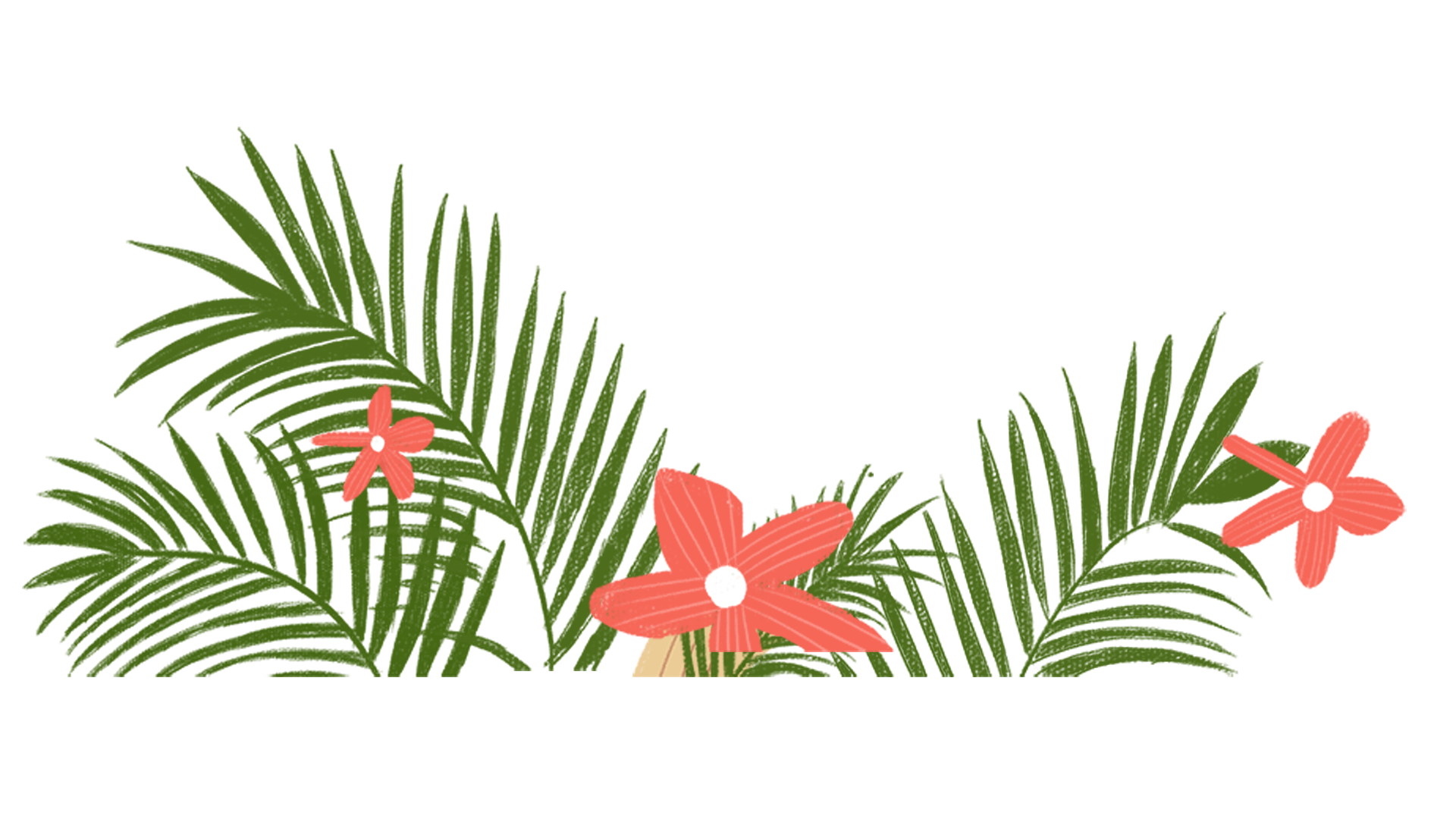 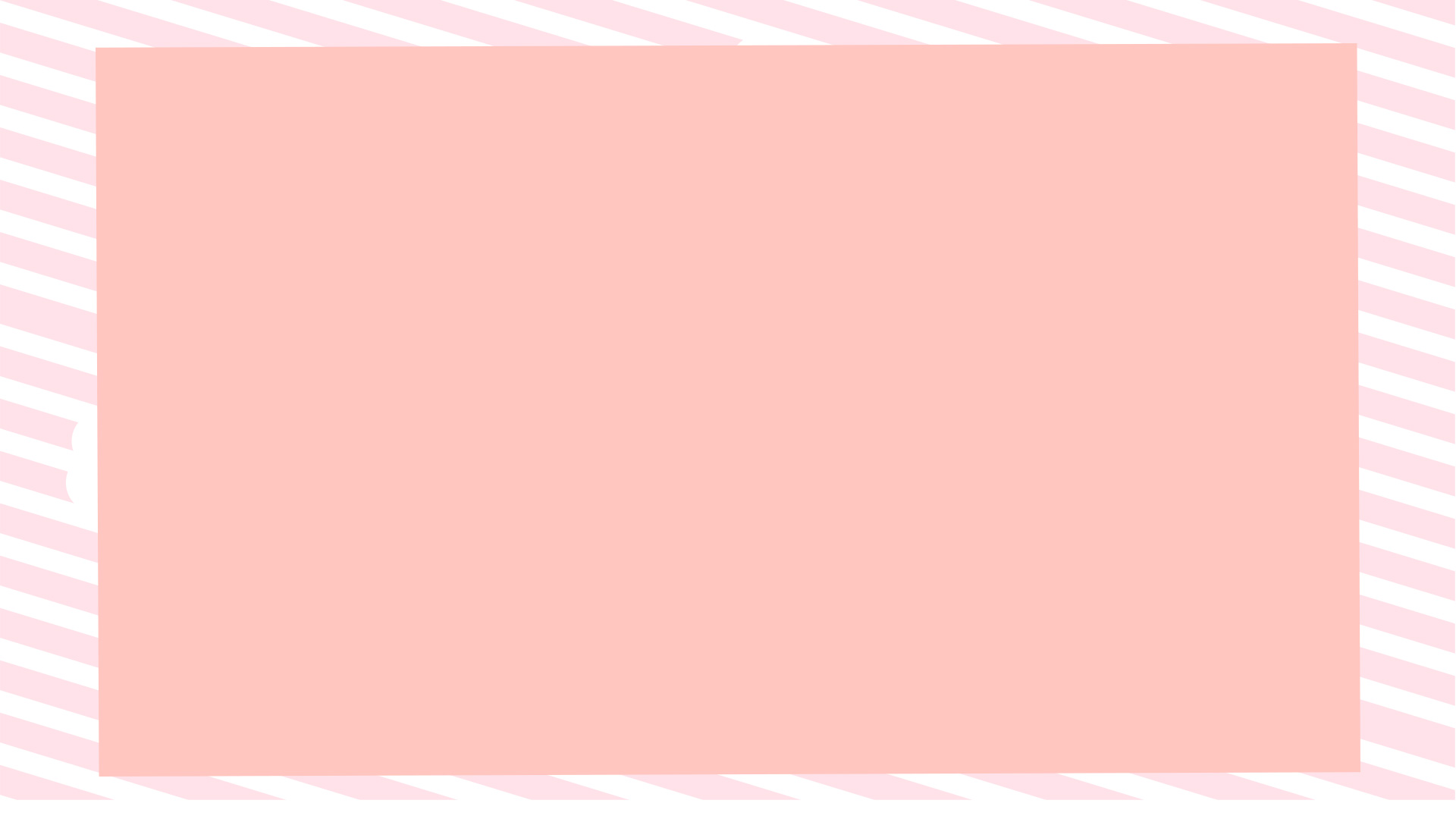 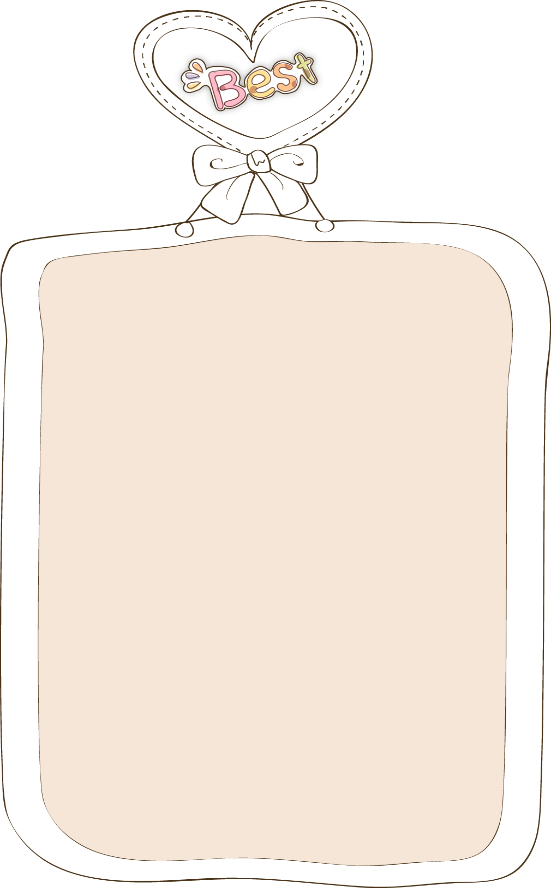 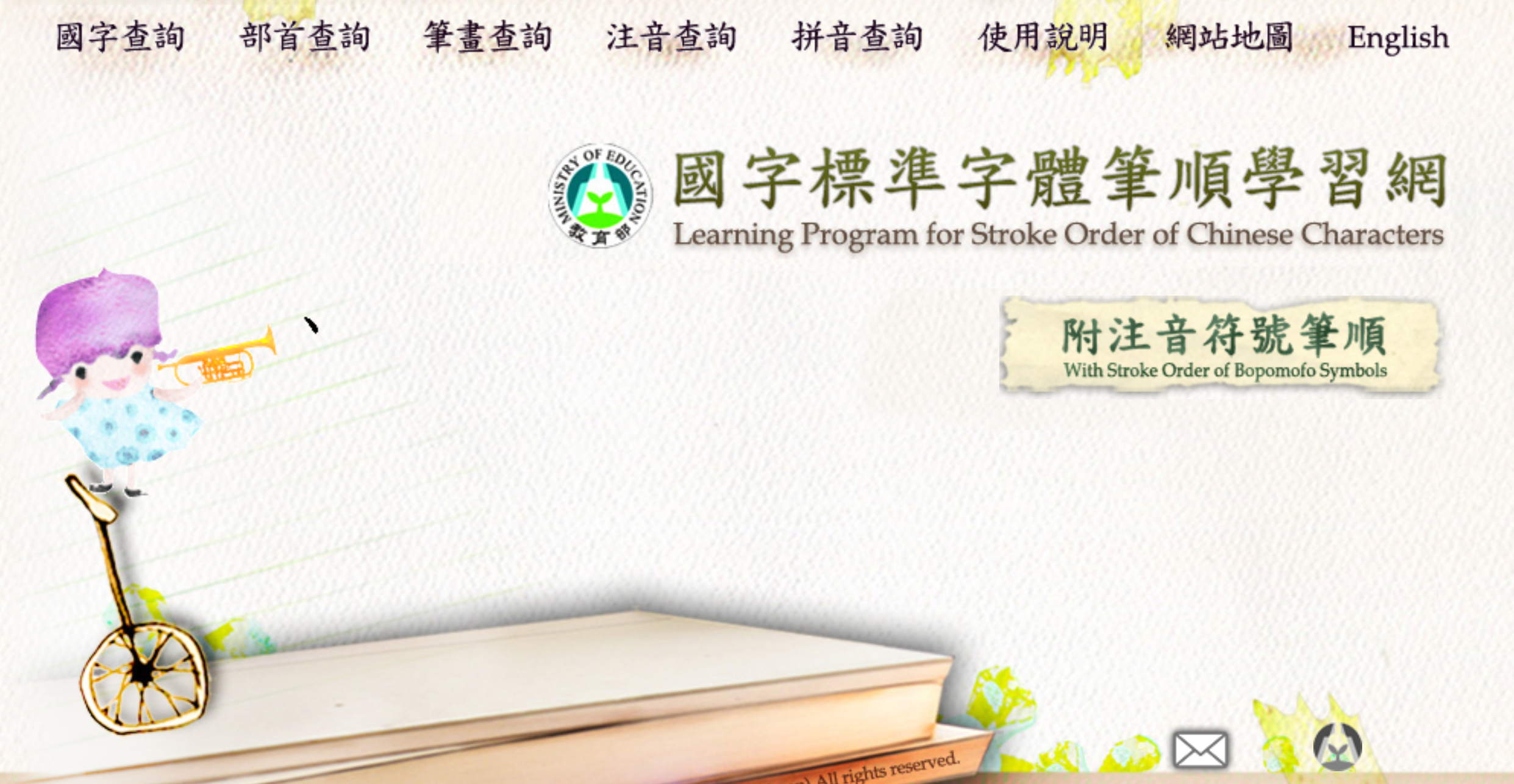 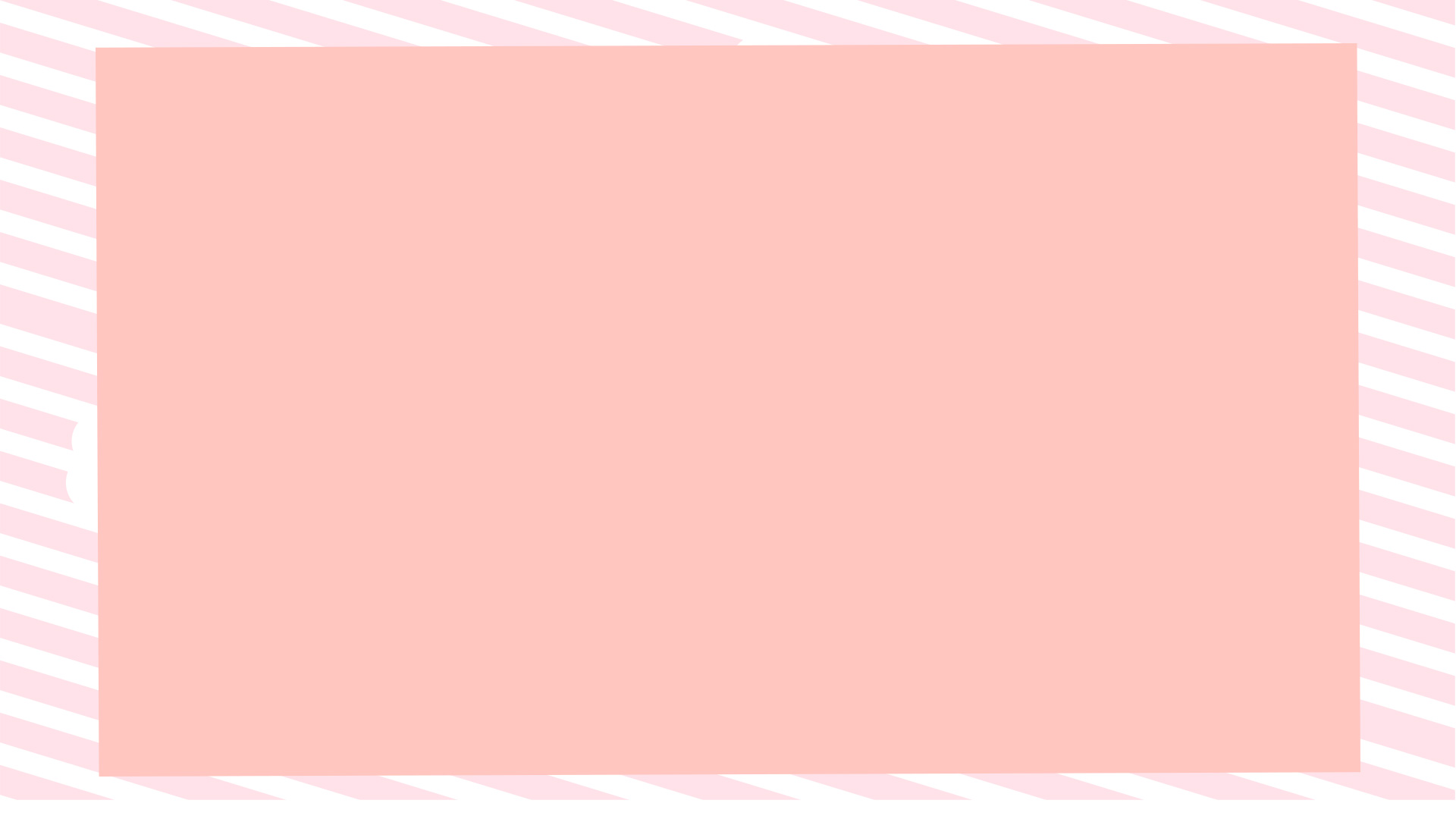 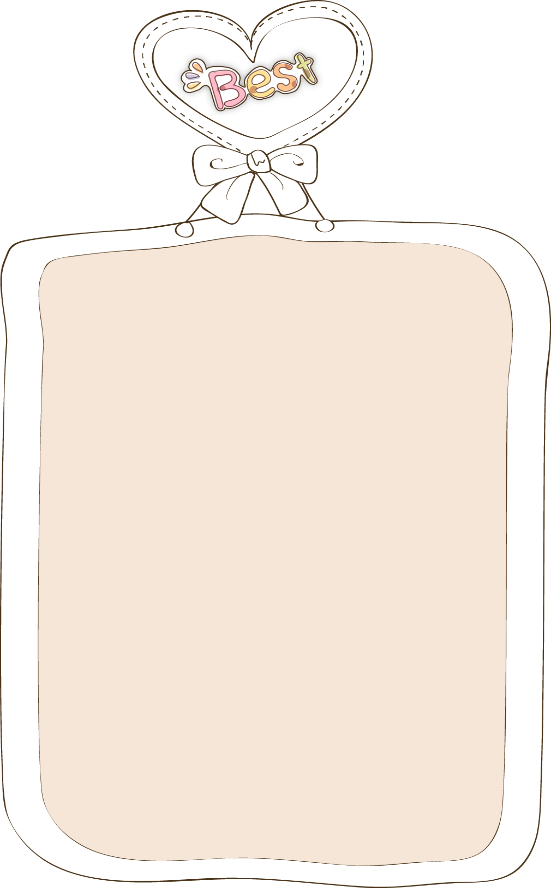 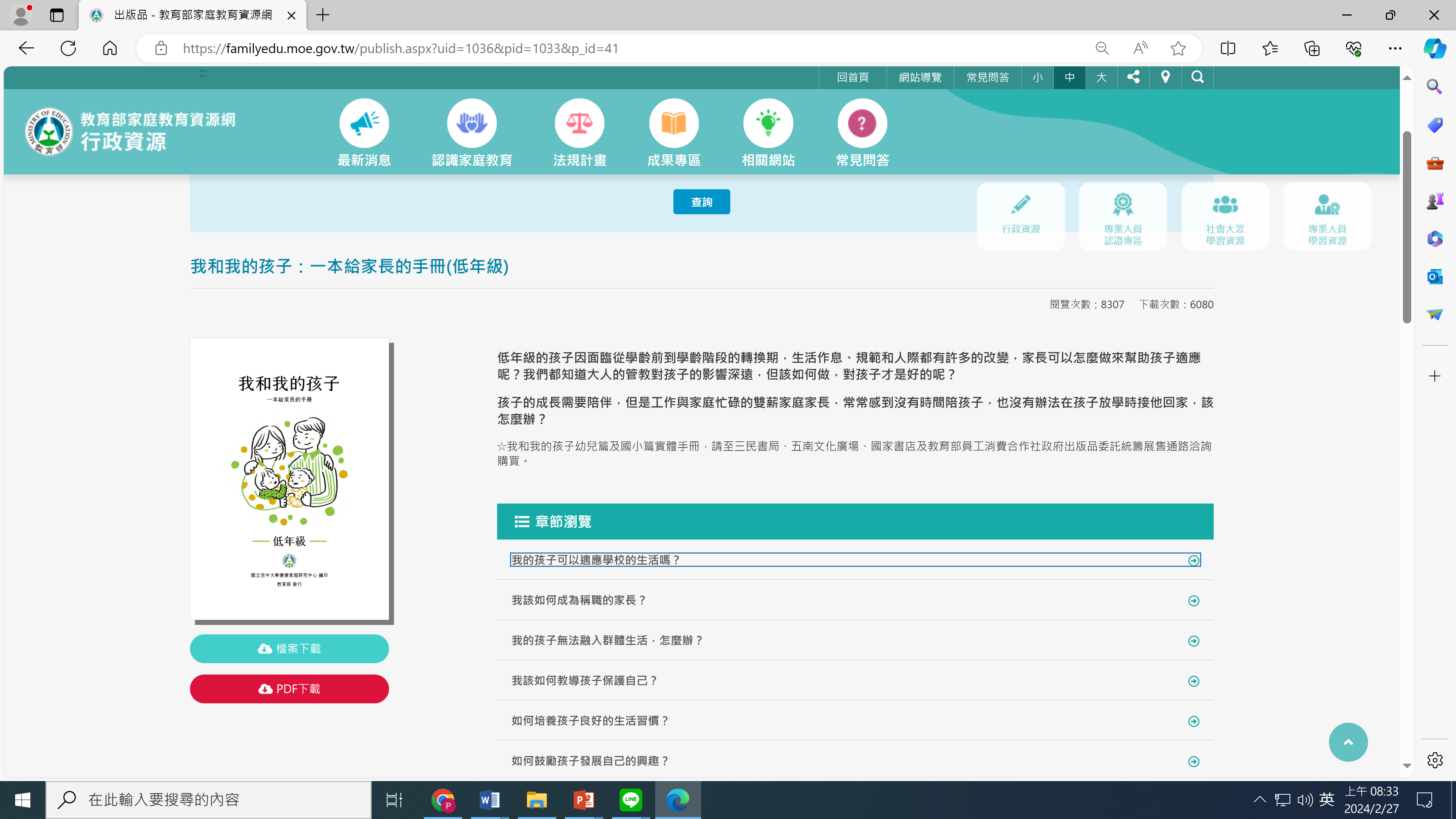 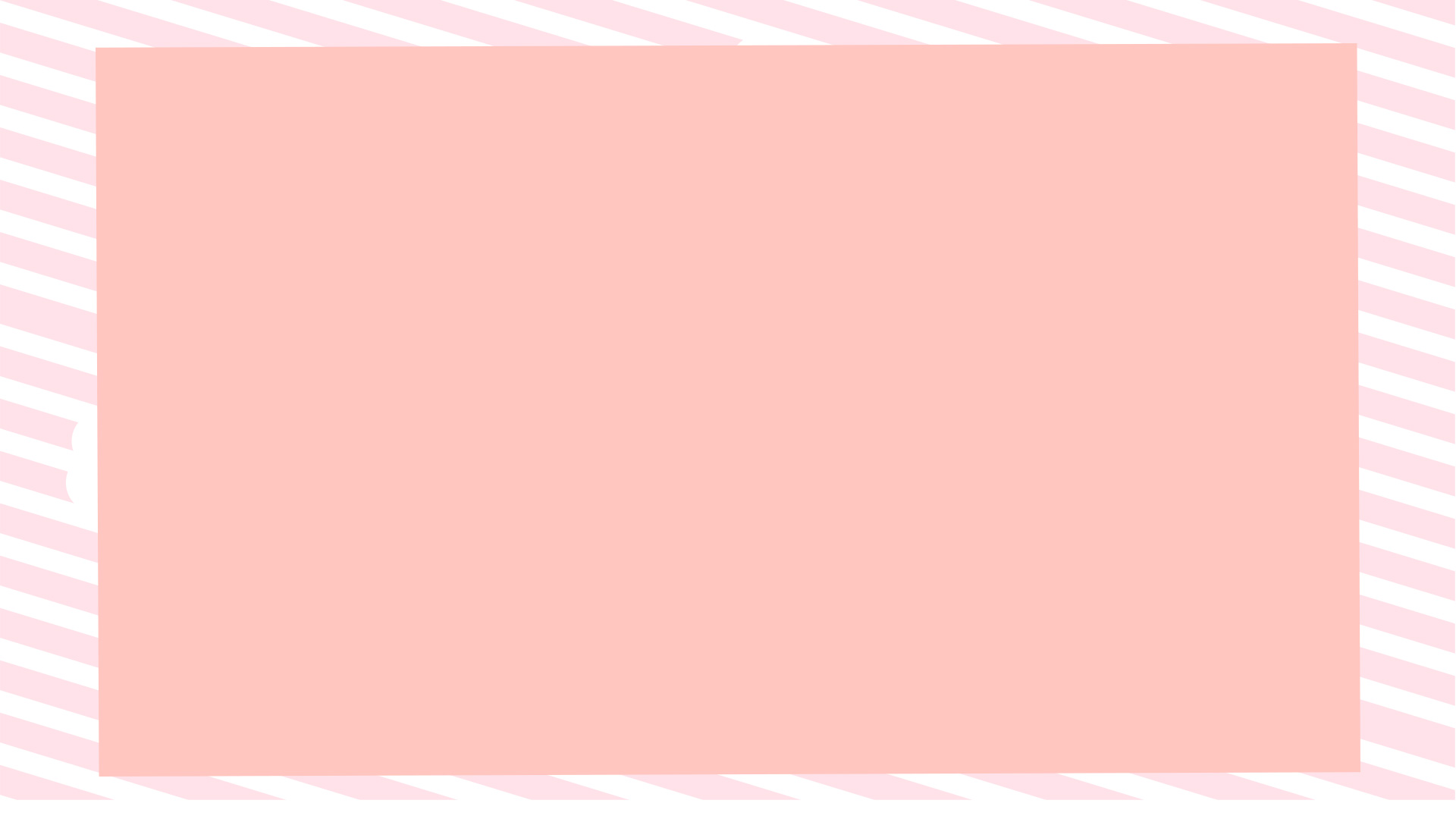 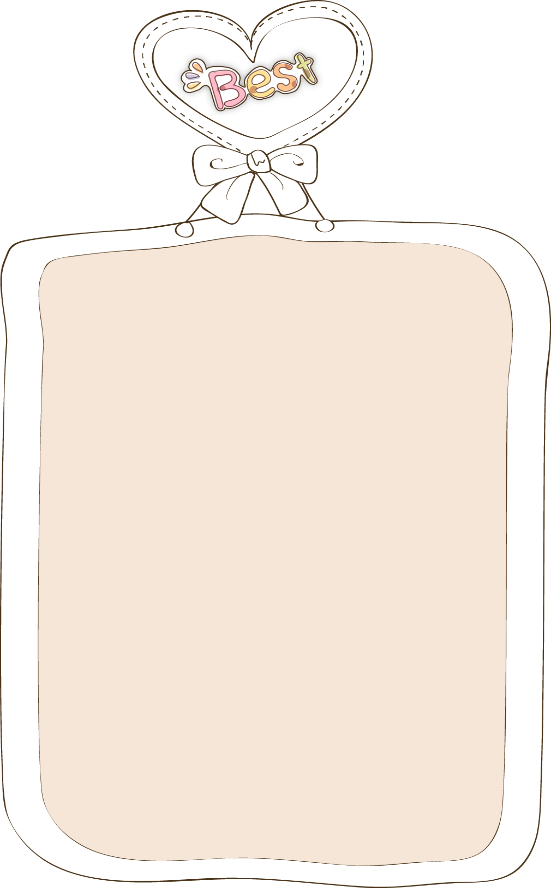 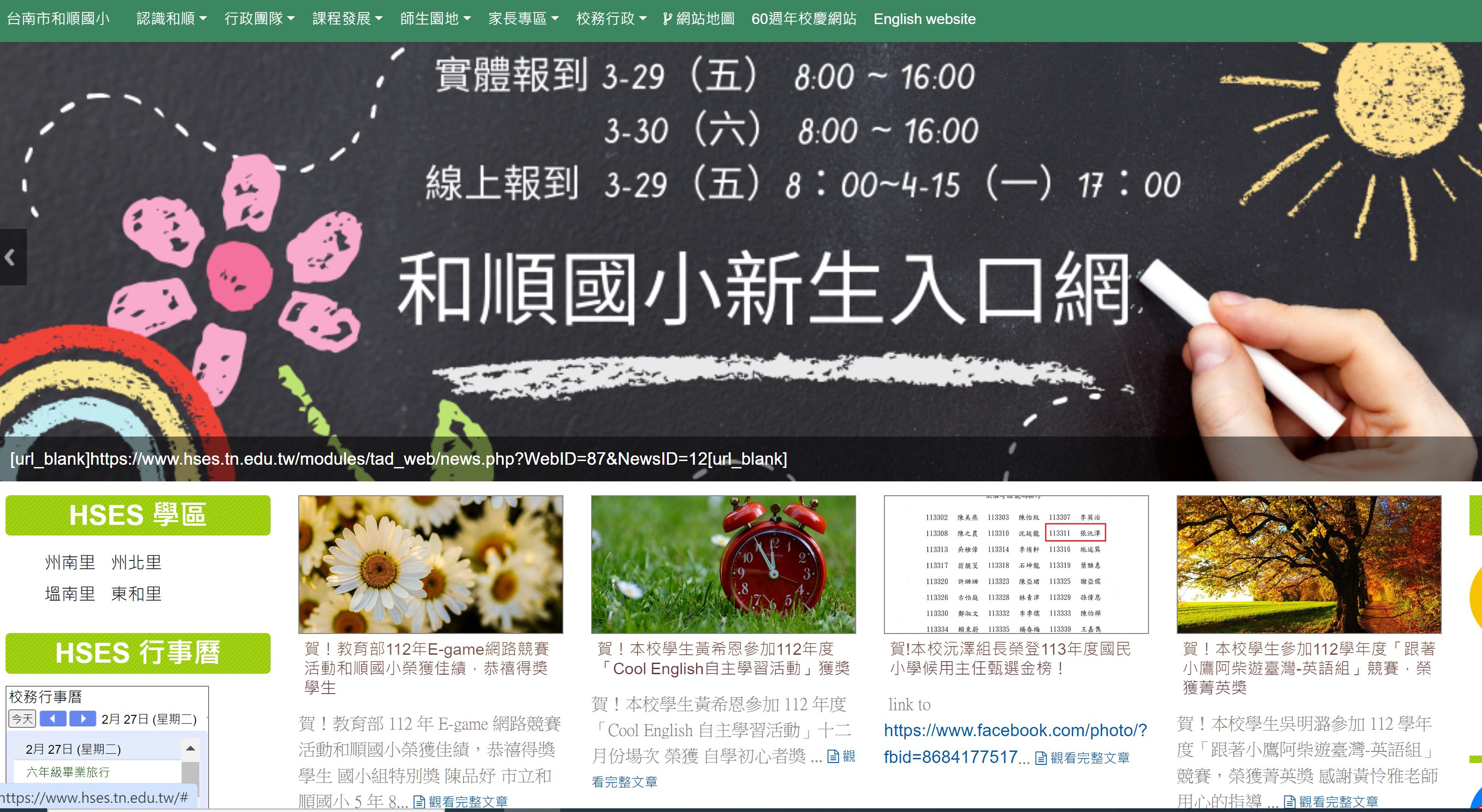 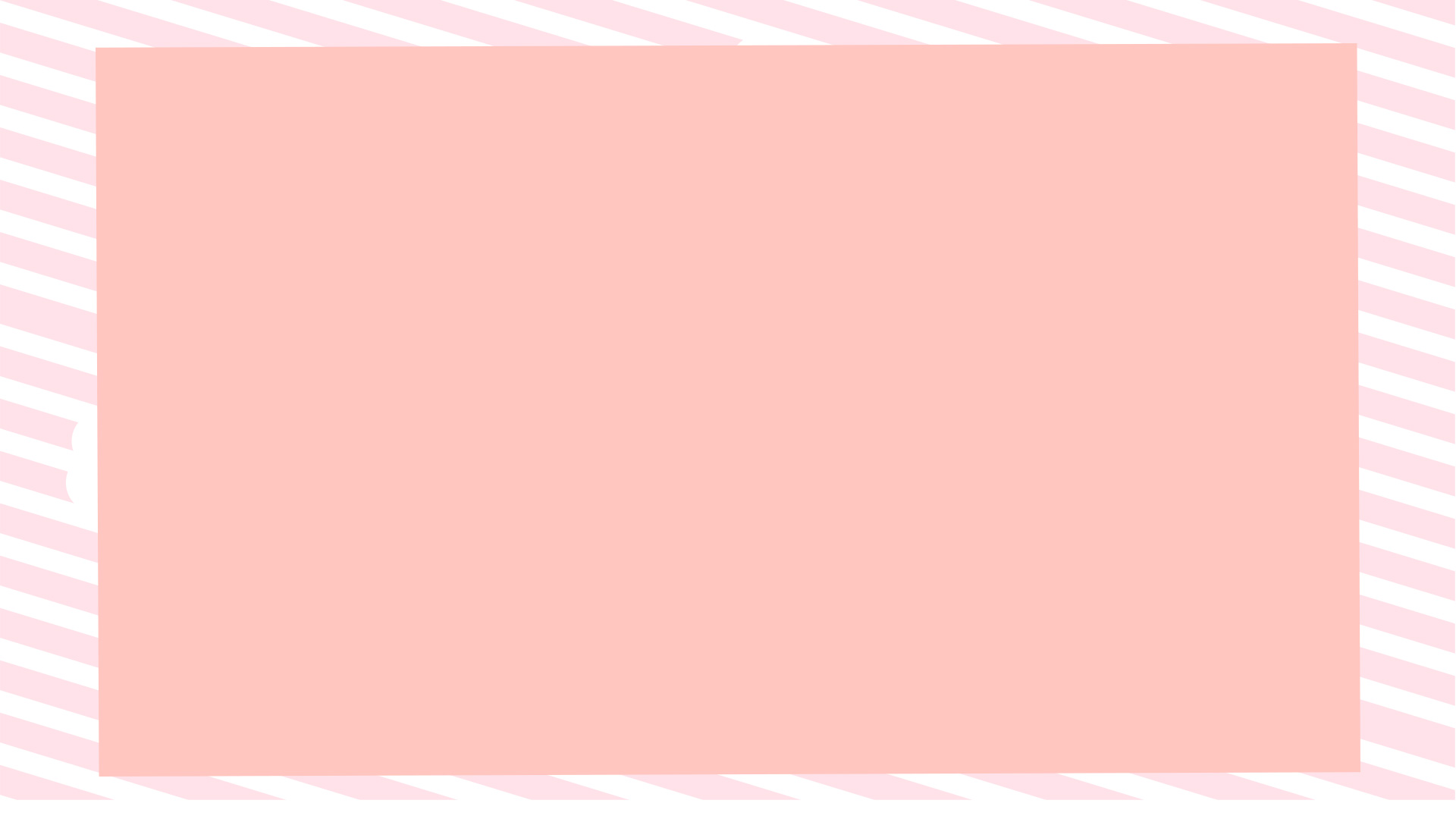 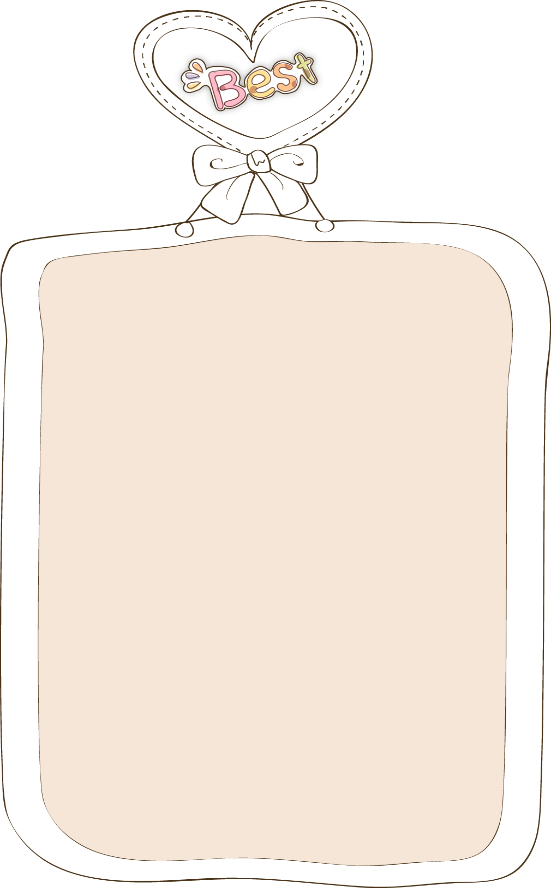 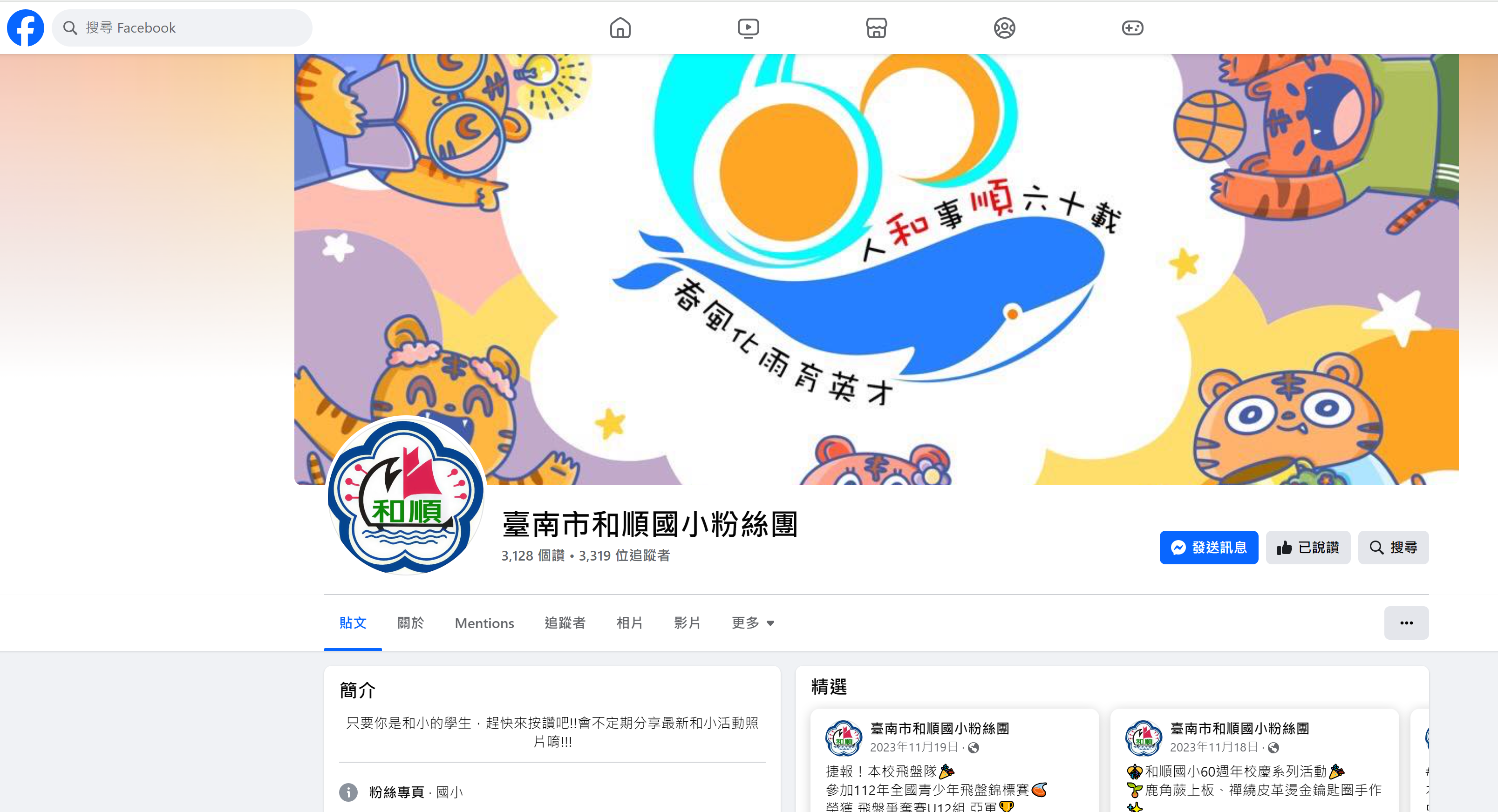 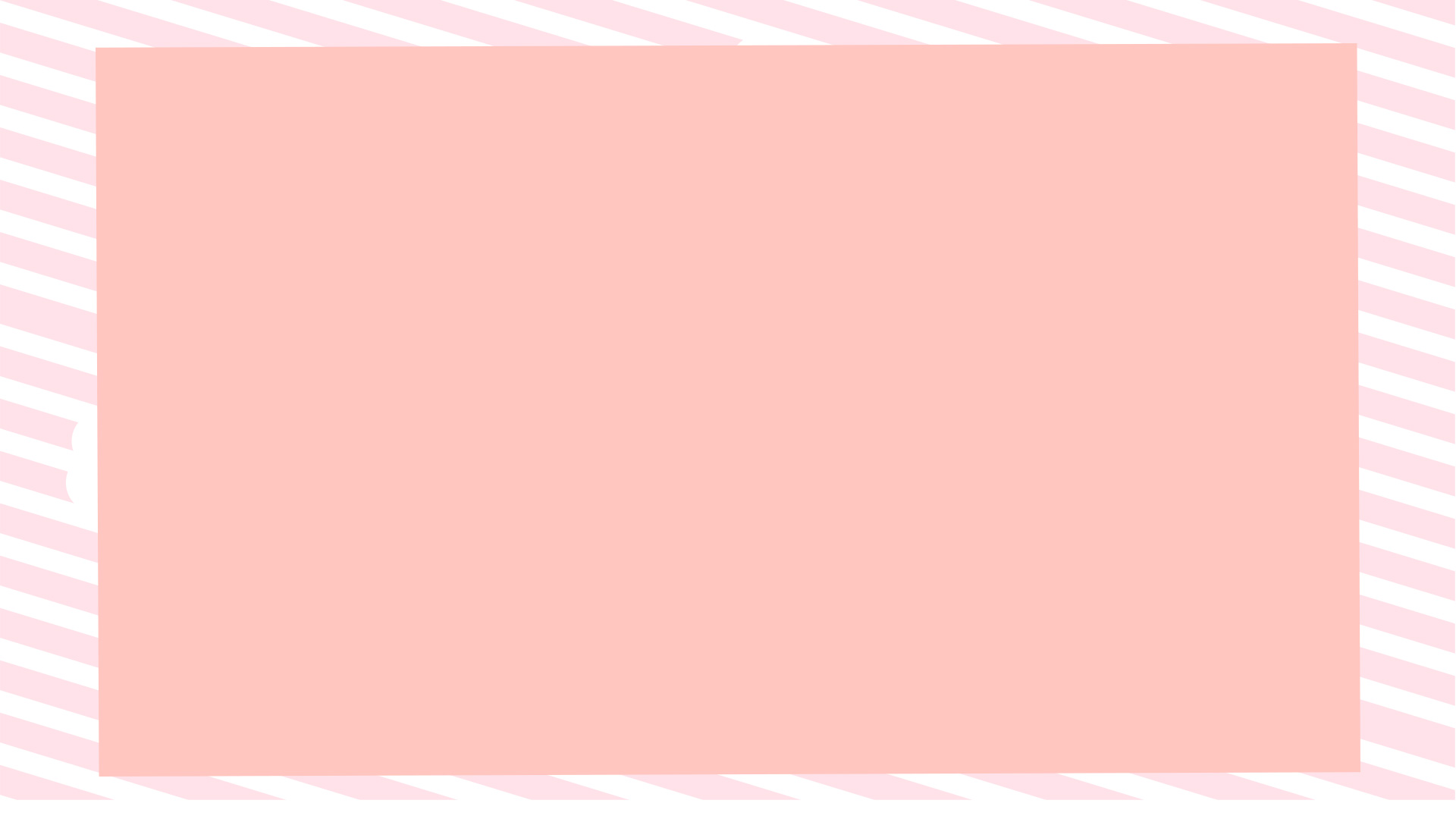 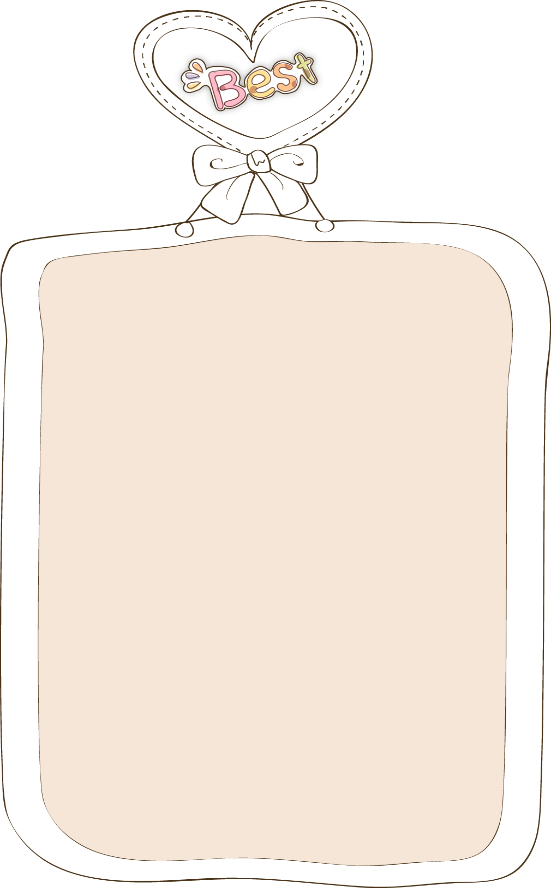 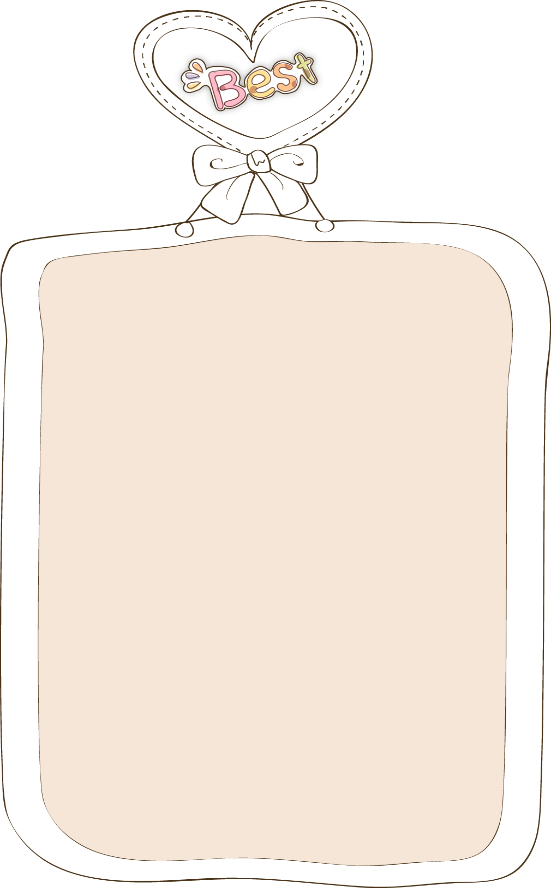 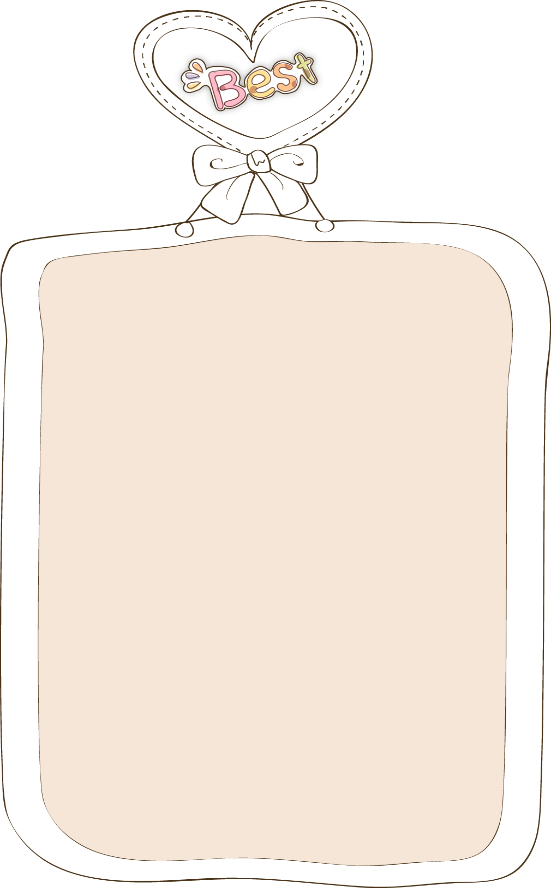 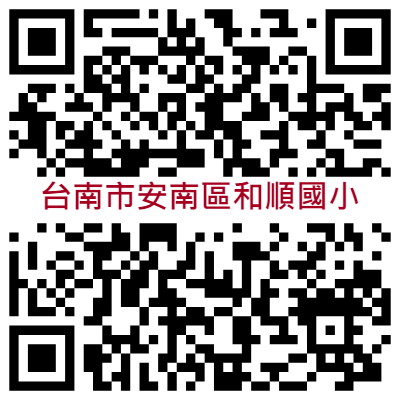 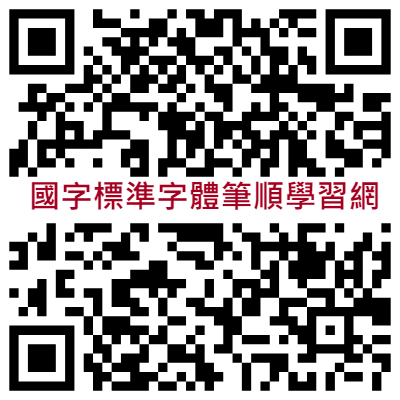 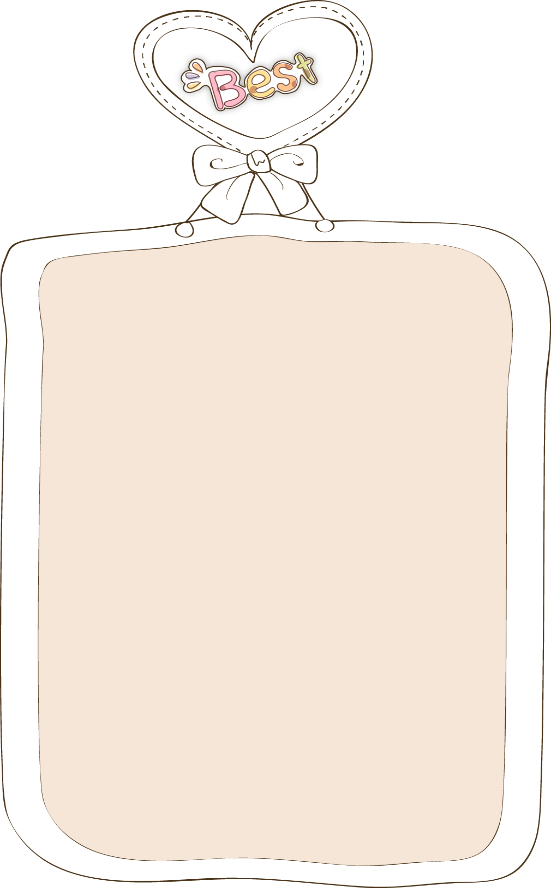 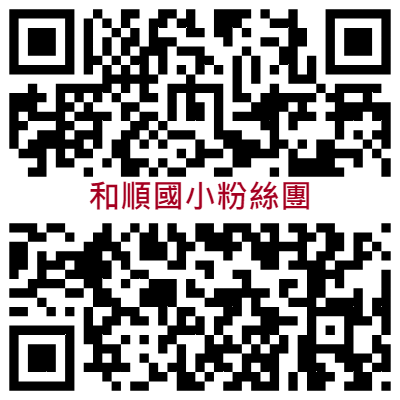 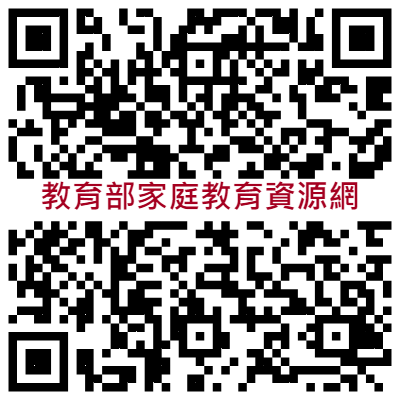 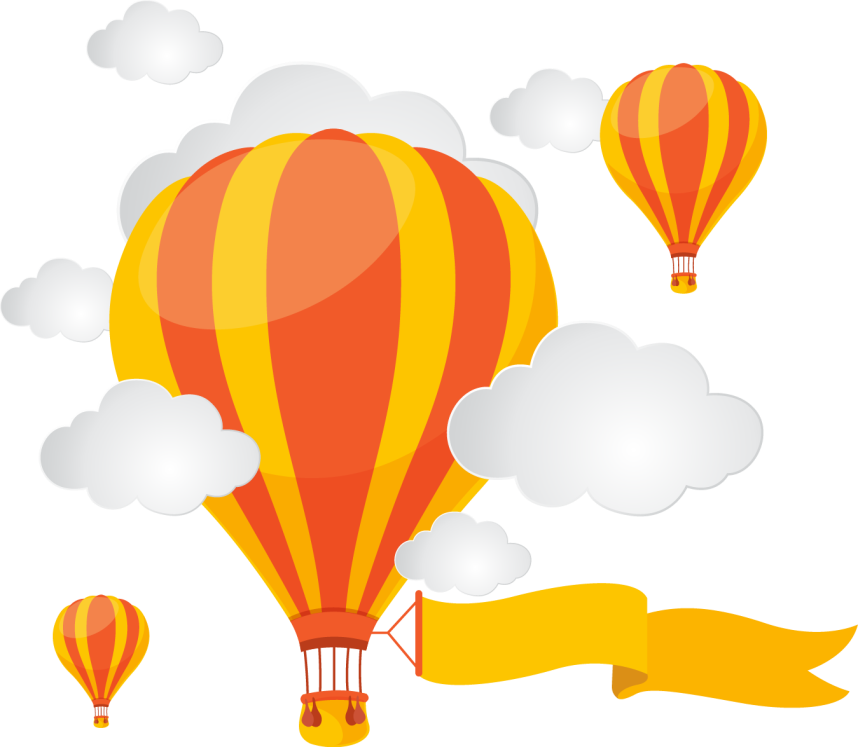 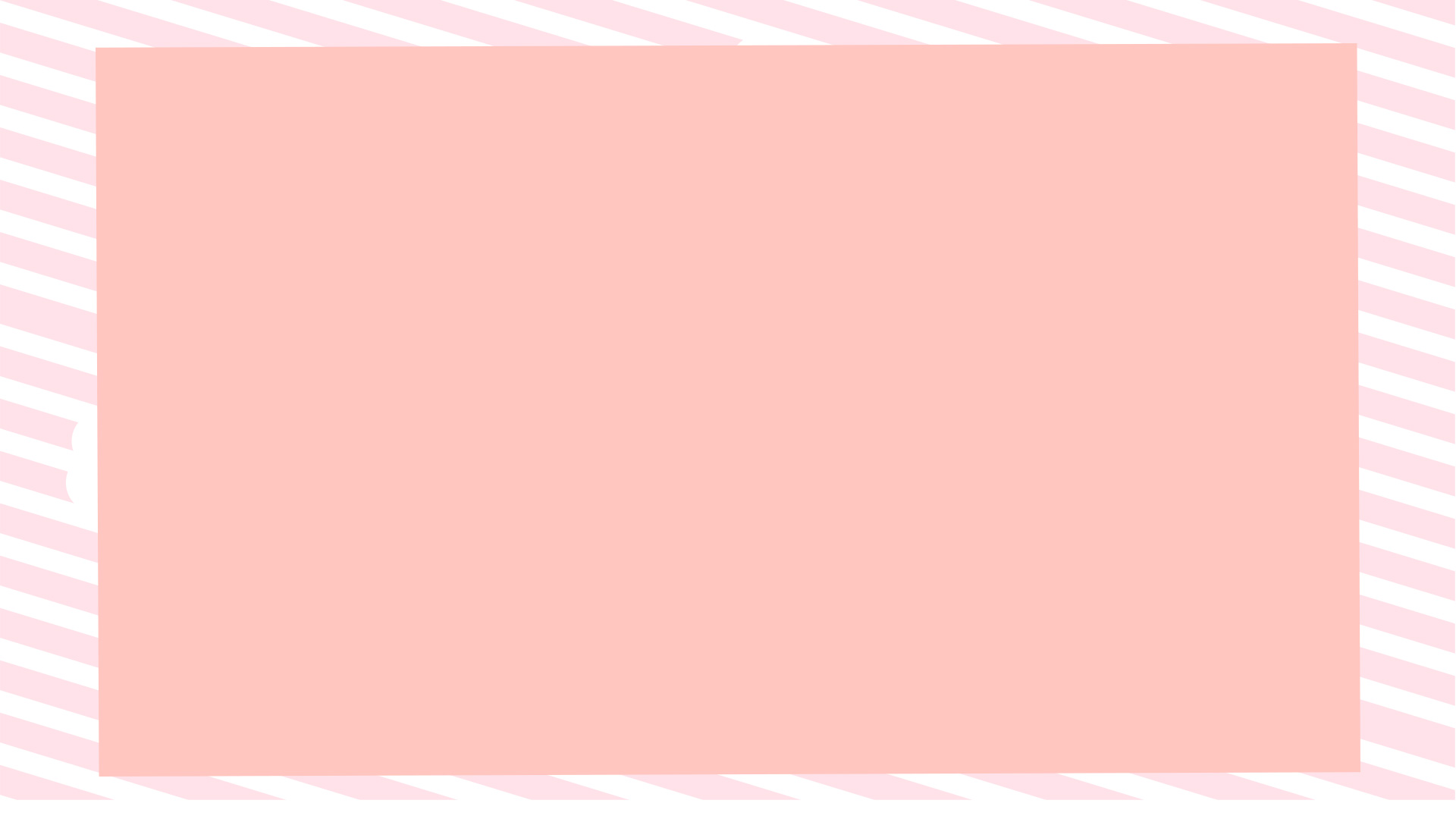 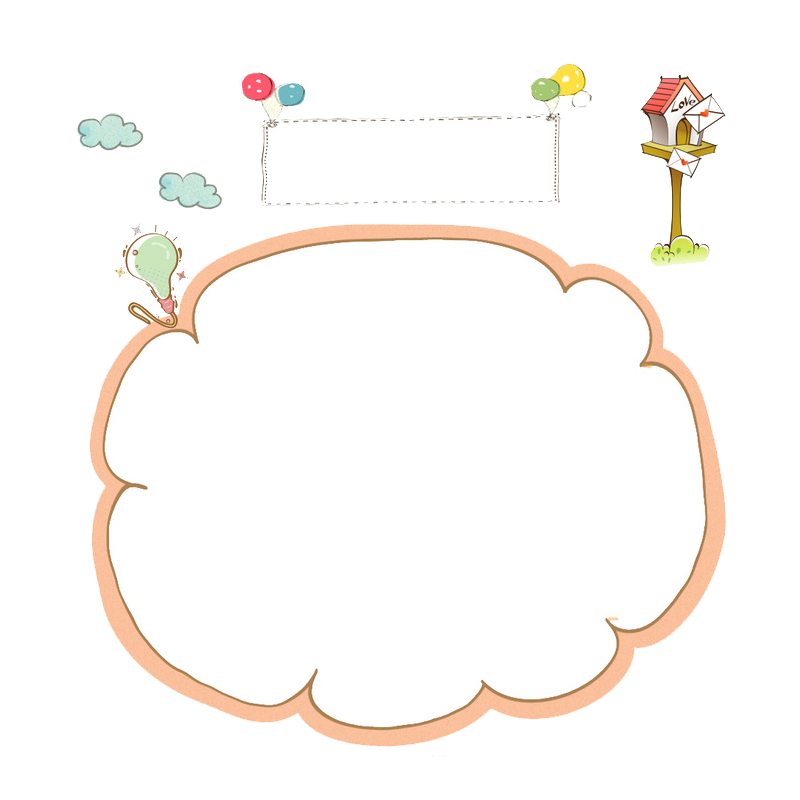 注音符號遊戲APP
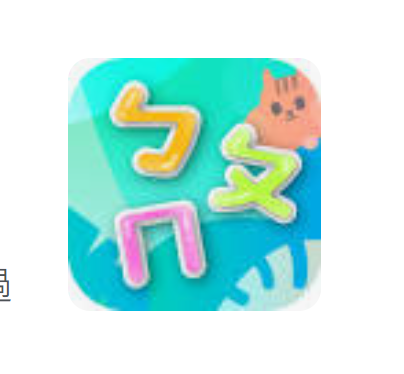 注音冒險王
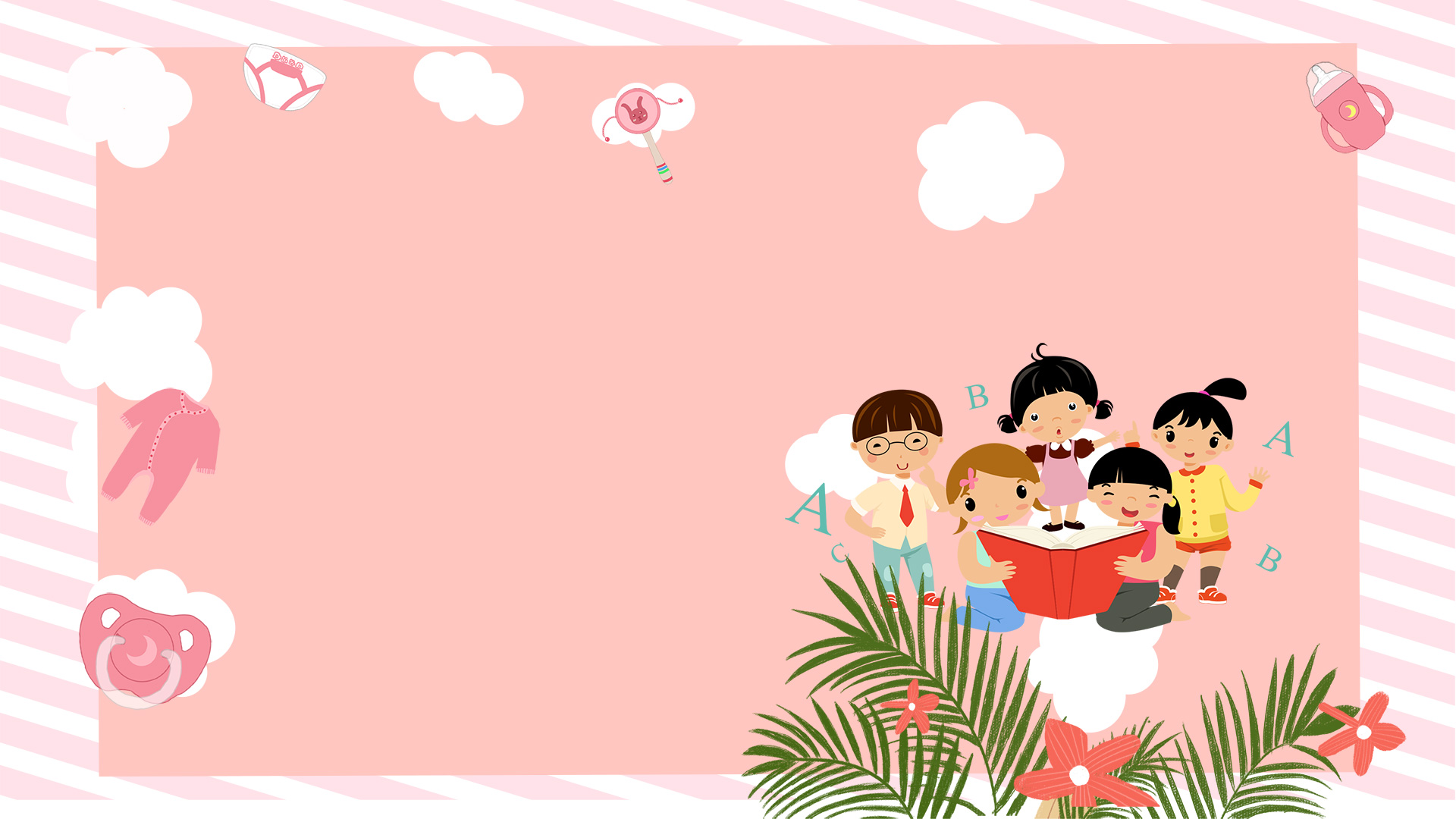 謝謝您的參與